http://l.pulipuli.info/21/nccu/ds
發掘模型背後的知識
子群組探勘
政治大學人智中心研究員
陳勇汀
pudding@nccu.edu.tw
2021年
陳勇汀 講者簡介
學歷：
政治大學 圖書資訊與檔案學研究所 博士
政治大學 圖書資訊與檔案學研究所 碩士
輔仁大學 圖書資訊學系 
專長：
資料探勘
數位學習
數位典藏與數位圖書館
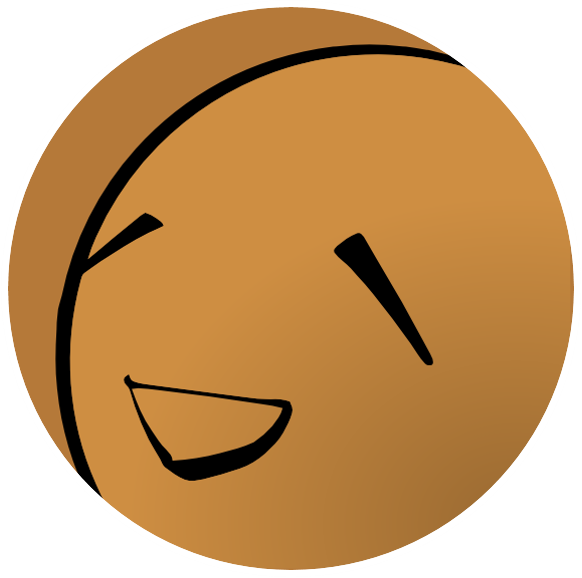 布丁布丁吃什麼？
http://blog.pulipuli.info
‹#›
[Speaker Notes: https://pulipuli.myqnapcloud.com:8081/ns/section/local/61164596af630/6135c6a3d37a5]
大綱
前言
初識子群組探勘
深入子群組探勘
子群組探勘工具
子群組探勘實戰
結語
‹#›
Part 1.
前言
‹#›
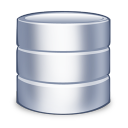 通過
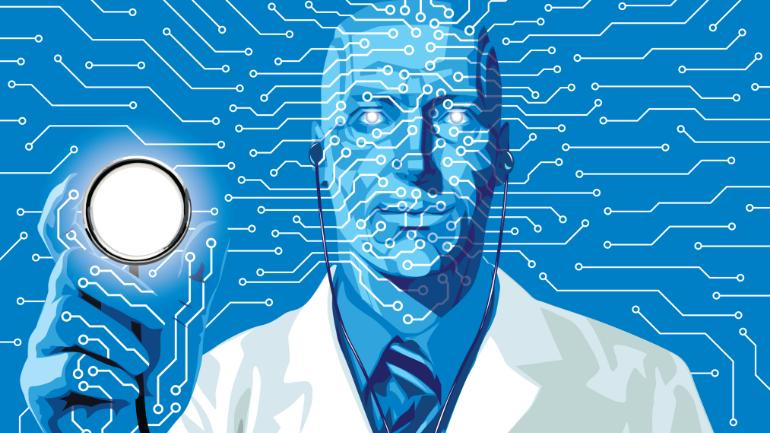 考生資料集
不通過
新的考生：考哥
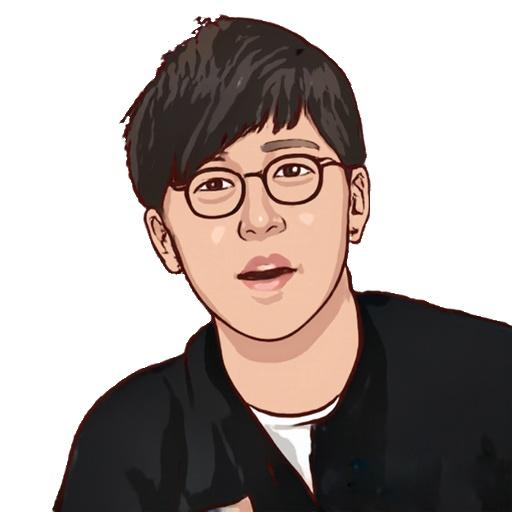 歡迎來到人工智慧的世界
‹#›
[Speaker Notes: 頭像製作：ToonMe - Cartoon yourself photo editor
https://play.google.com/store/apps/details?id=com.vicman.toonmeapp

去除商標	Snapseed

https://play.google.com/store/apps/details?id=com.niksoftware.snapseed]
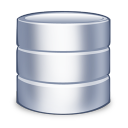 通過
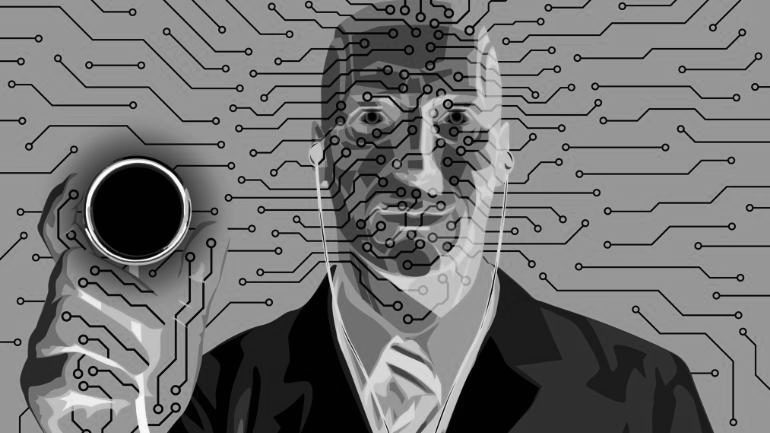 考生資料集
不通過
新的考生：考哥
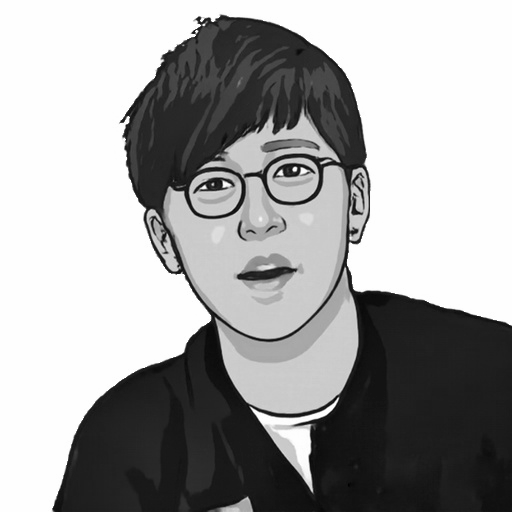 Black Box
歡迎來到人工智慧的黑箱世界
‹#›
[Speaker Notes: 黑箱]
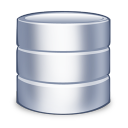 通過
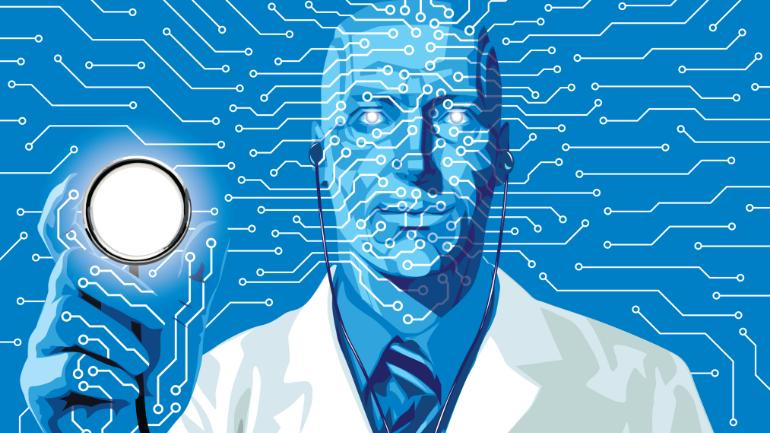 考生資料集
不通過
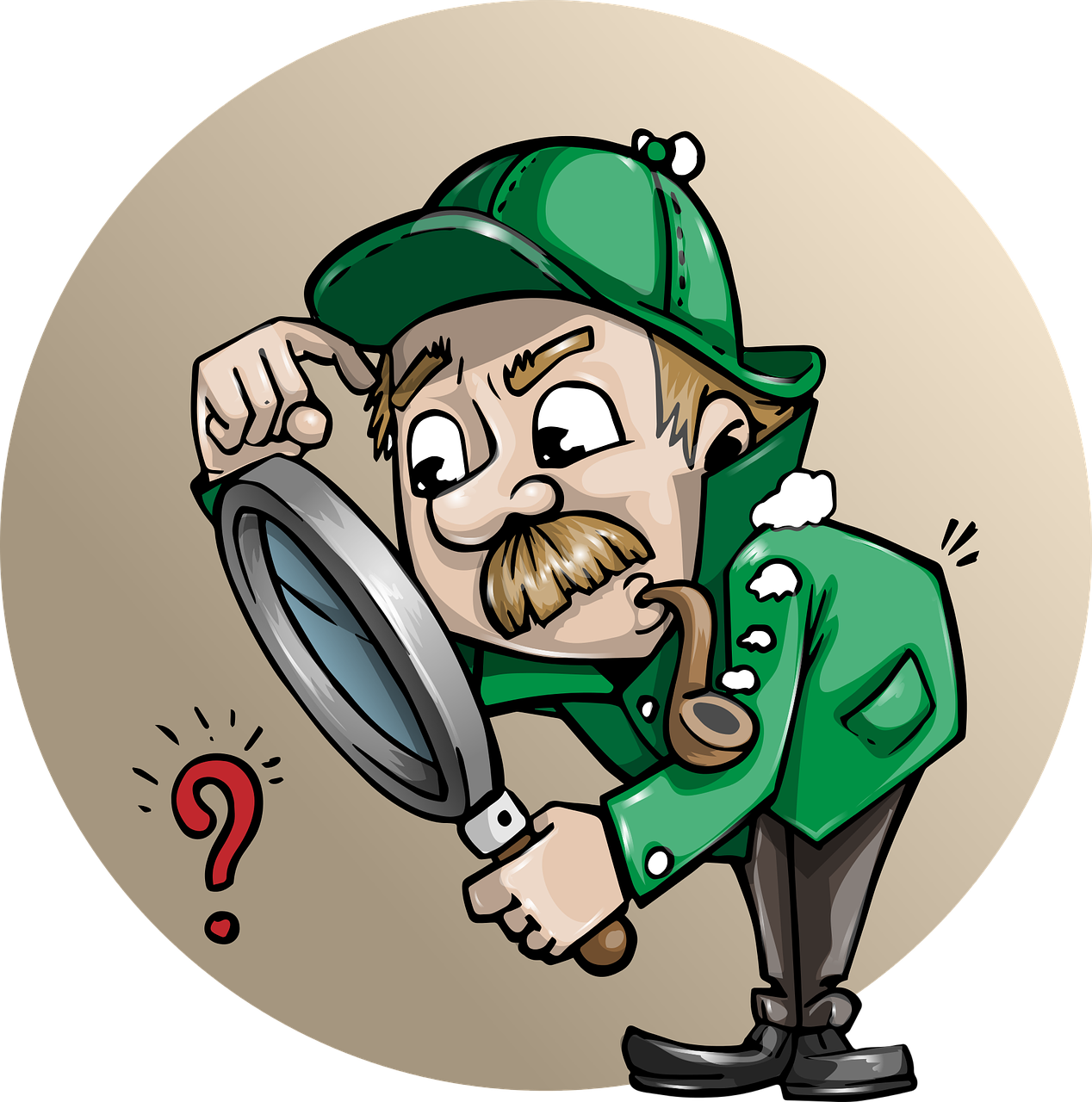 新的考生：考哥
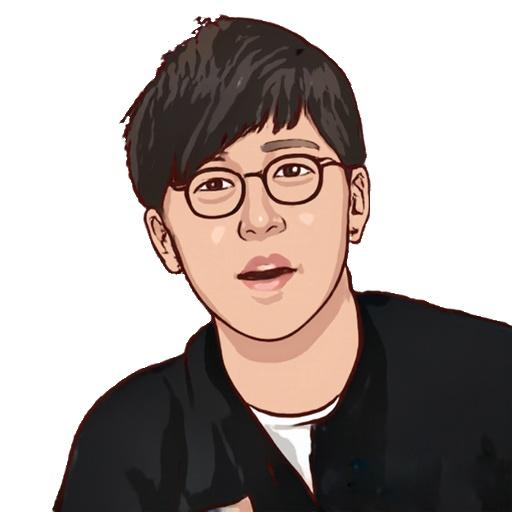 爲什麼？
‹#›
[Speaker Notes: 爲什麼是如此？]
The goal of science is to gain knowledge, but many problems are solved with big datasets and black box machine learning models.
科學的目標是獲取知識，但是許多問題都是通過巨量數據集和⿊盒機器學習模型來解決。
The model itself becomes the source of knowledge instead of the data.
模型本⾝應該成為知識的來源，⽽不是數據。
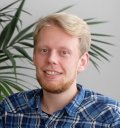 Christoph Molnar, 2020
‹#›
如何打開黑箱？
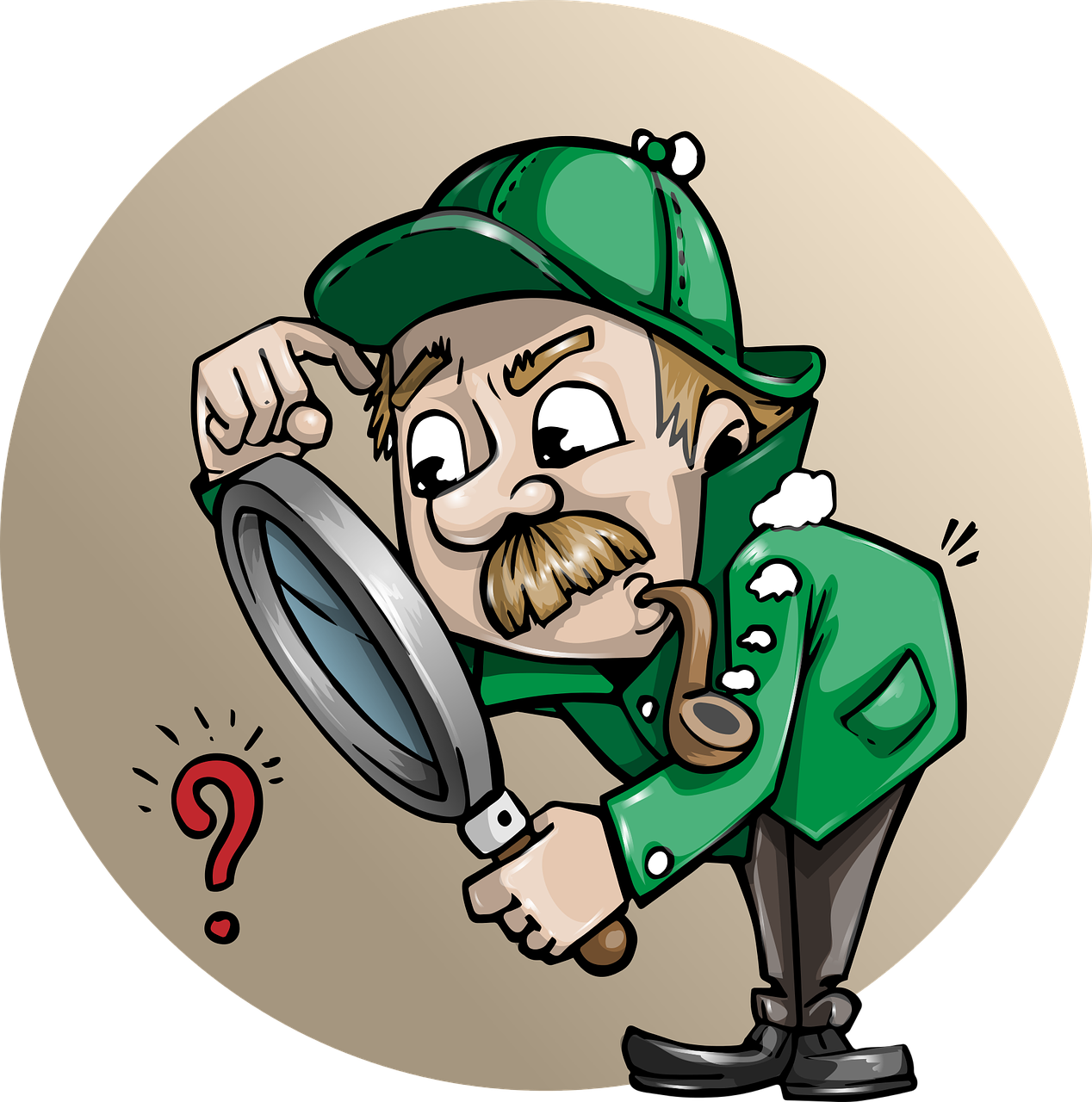 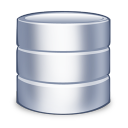 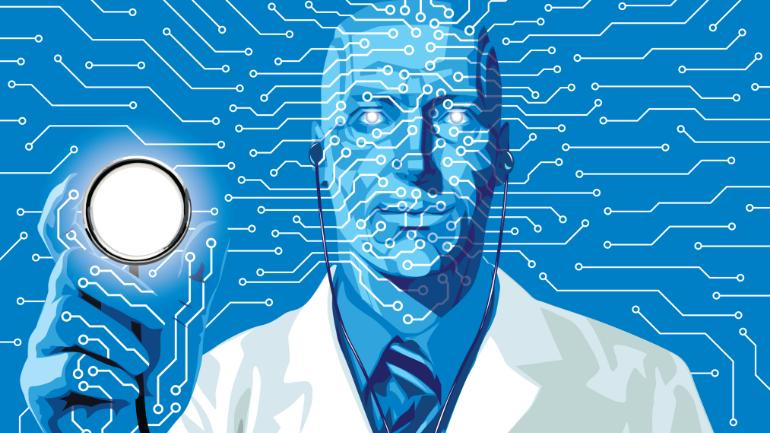 理解
學習
求知者
模型
資料集
白箱模型
代表案例
特徵模式
‹#›
打開黑箱的鑰匙1
白箱模型
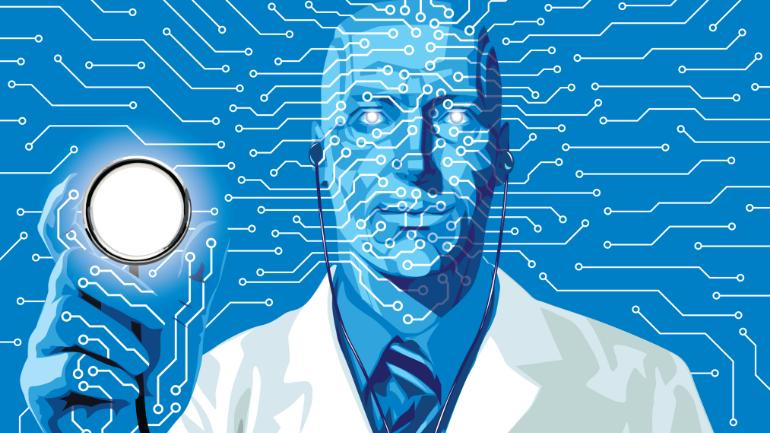 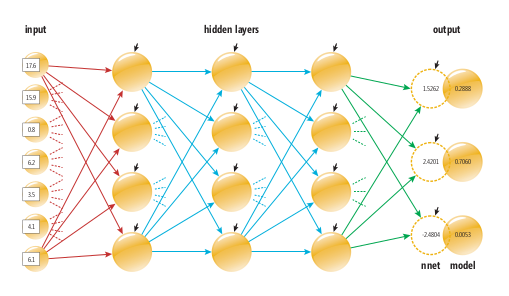 Global Surrogate
全局代理模型
模型
深度學習 (黑箱)
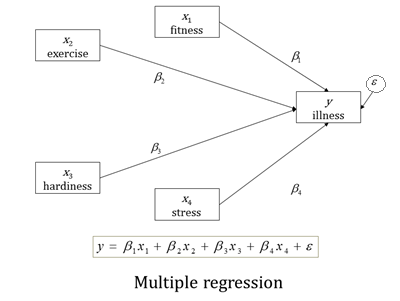 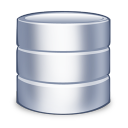 資料集
多元回歸 (白箱)
‹#›
打開黑箱的鑰匙2
找出代表案例
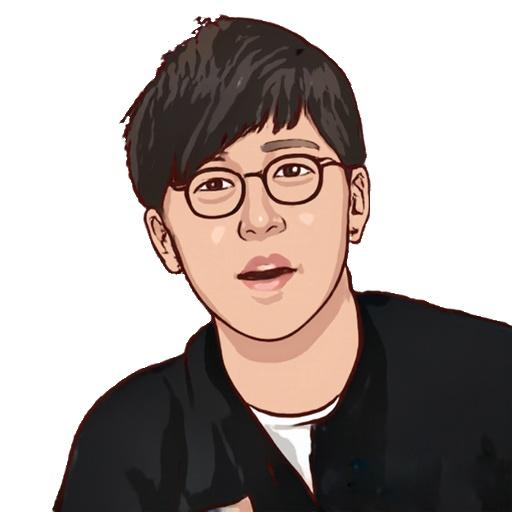 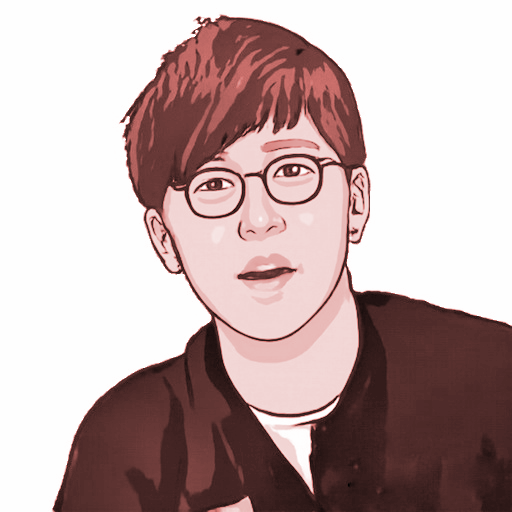 不通過
通過
案例
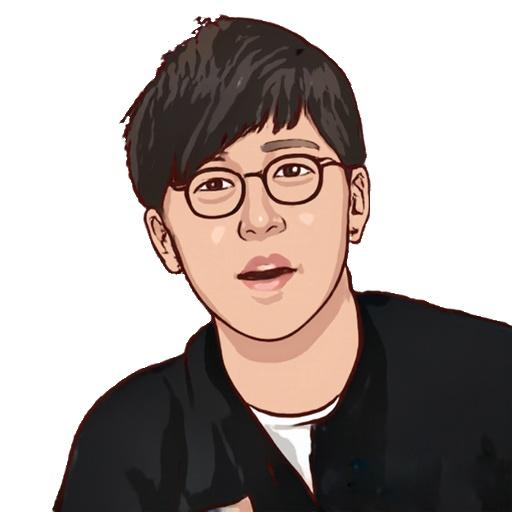 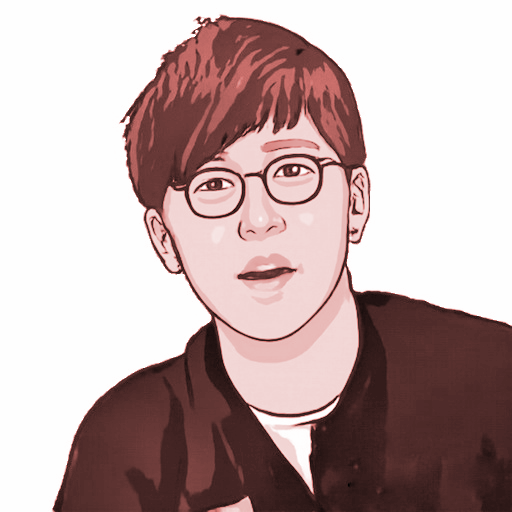 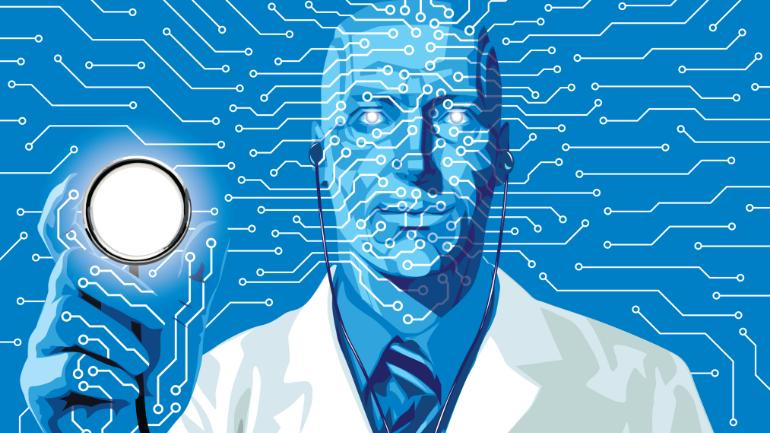 Counterfactual Explanations
反事實解釋
模型
‹#›
打開黑箱的方法3
找出特徵的模式
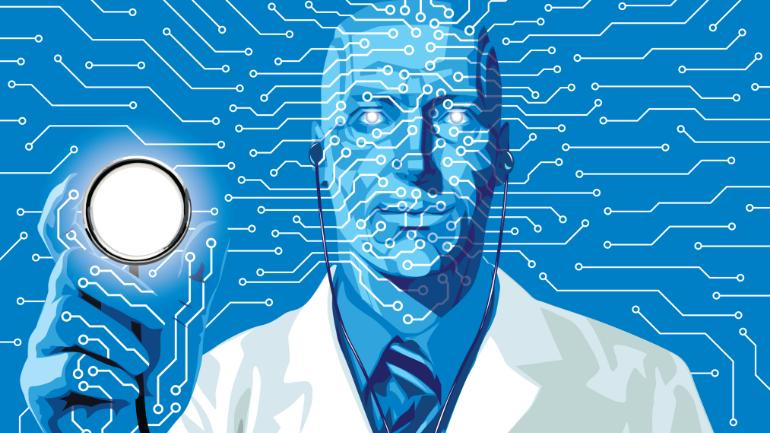 什麼天氣下足球賽會開賽？
天氣=陰天
踢球
模型
溫度=太熱
不踢球
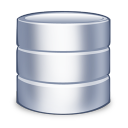 溼度=高
你當球
Subgroup Discovery子群組探勘
資料集
‹#›
[Speaker Notes: https://datacadamia.com/data_mining/weather]
什麼原因造成疫苗不良事件？
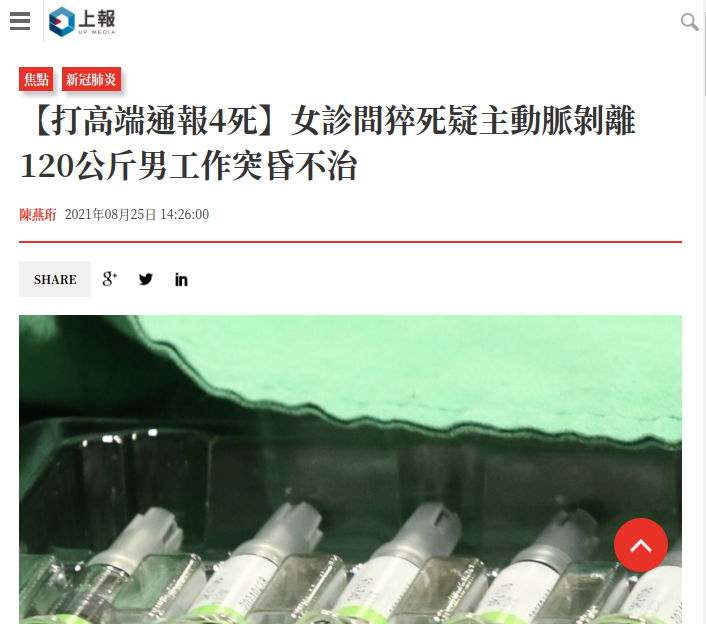 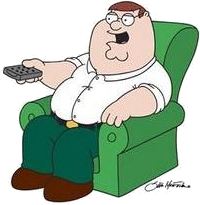 還好我只有90公斤
‹#›
https://www.upmedia.mg/news_info.php?SerialNo=122583
決定就是你了
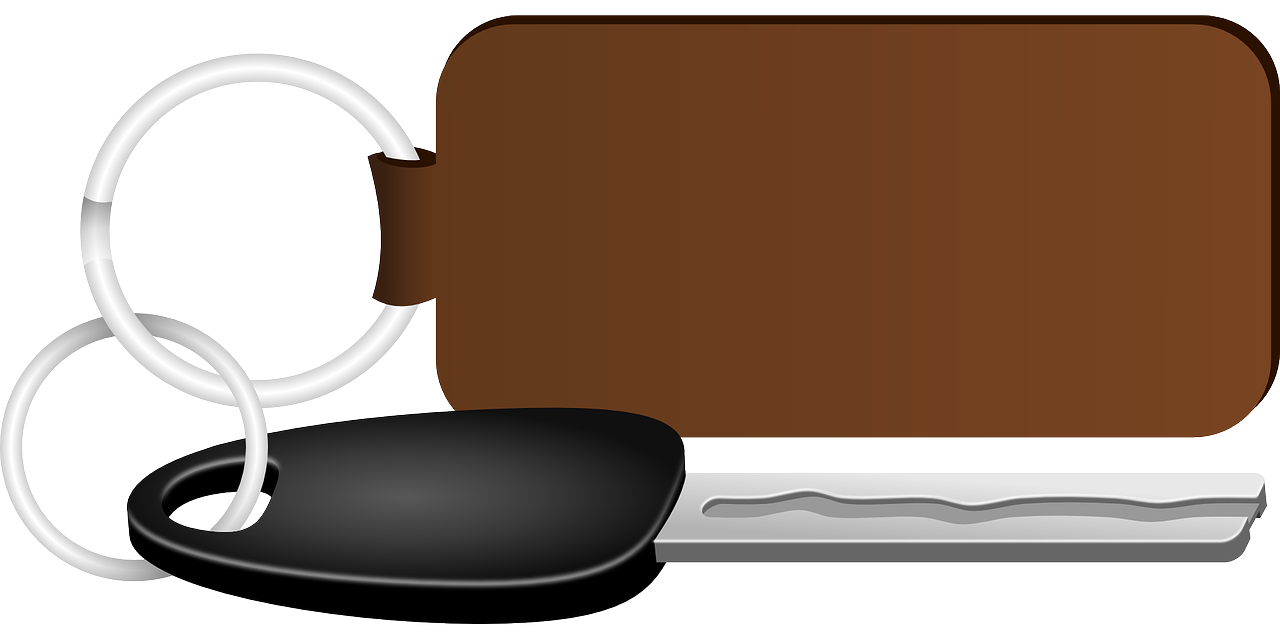 Subgroup Discovery子群組探勘
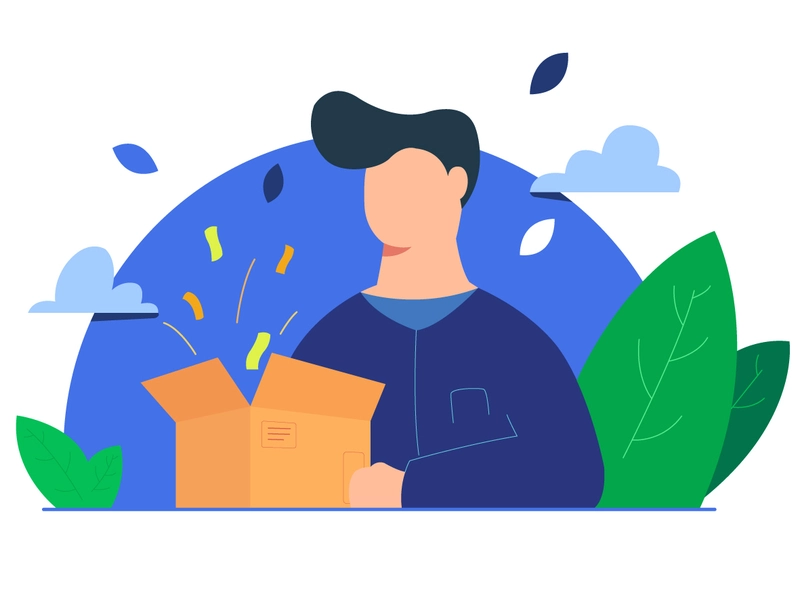 ‹#›
https://dribbble.com/shots/6528510-Unboxing
Part 2.
Subgroup Discovery
初識子群組探勘
‹#›
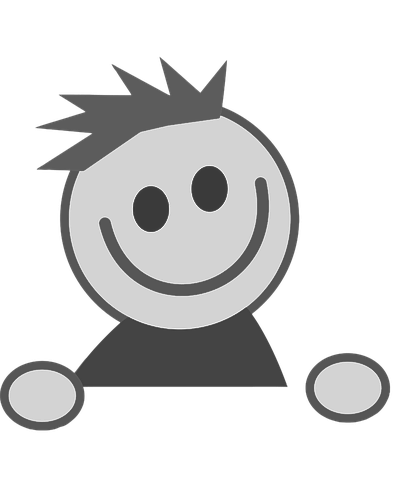 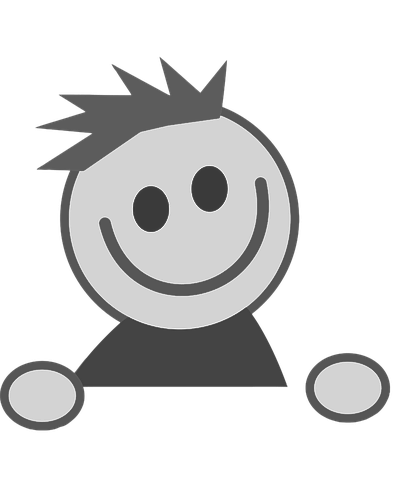 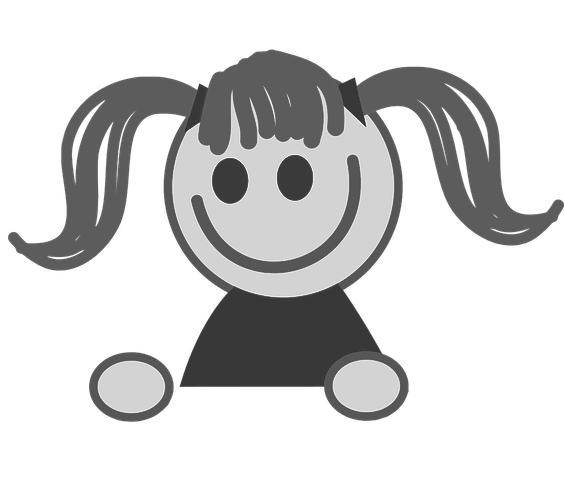 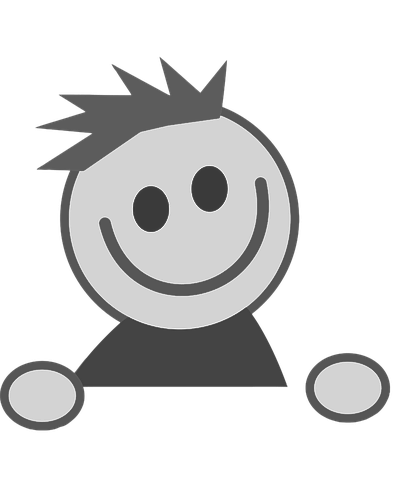 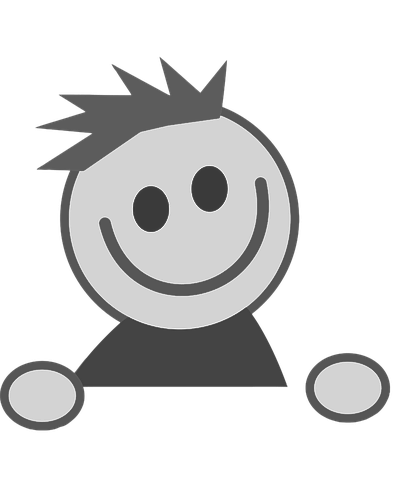 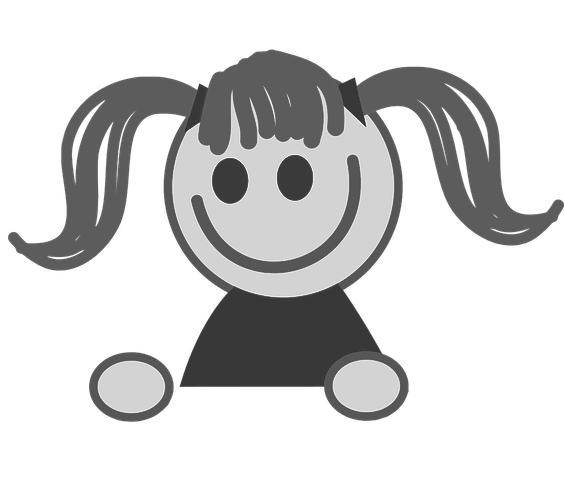 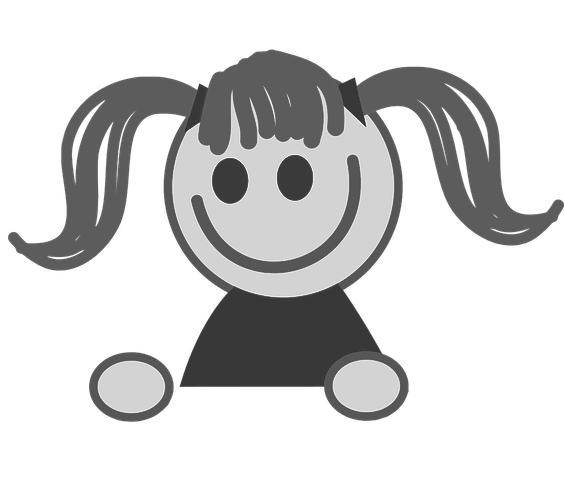 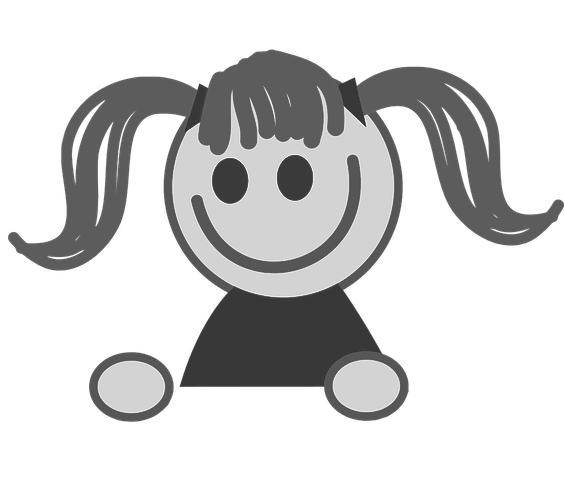 Dataset
資料集
這是一個只有8人的世界
有著不同的髮型
‹#›
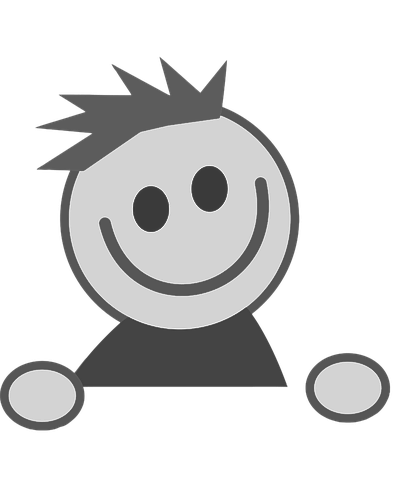 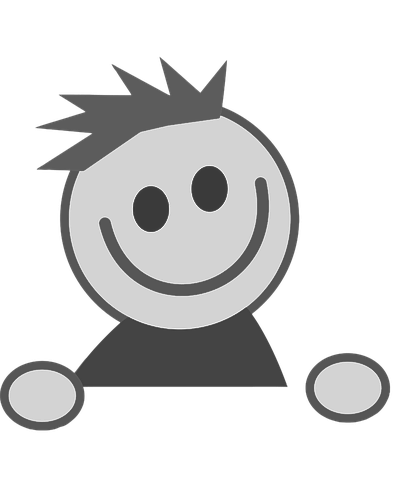 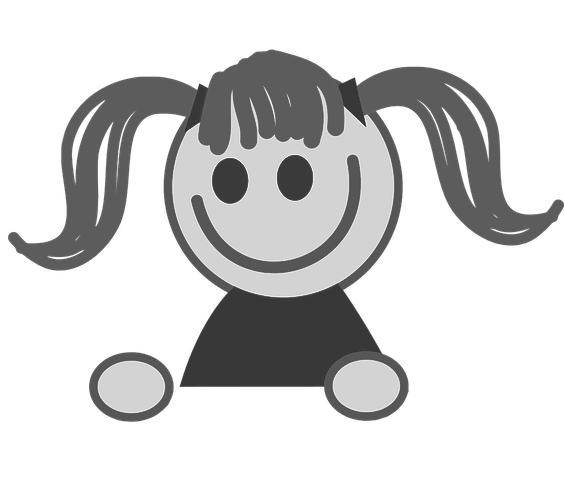 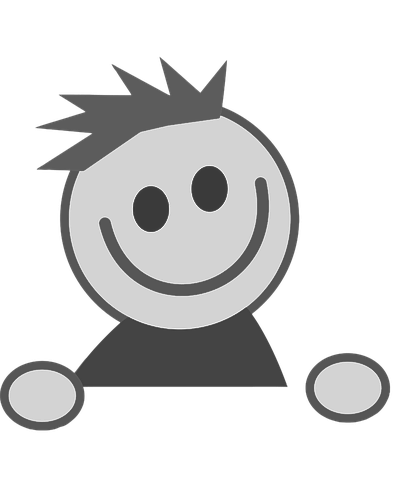 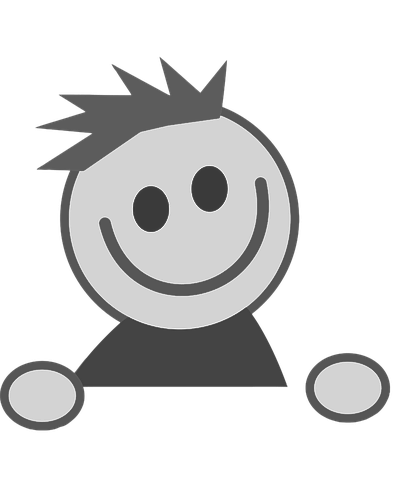 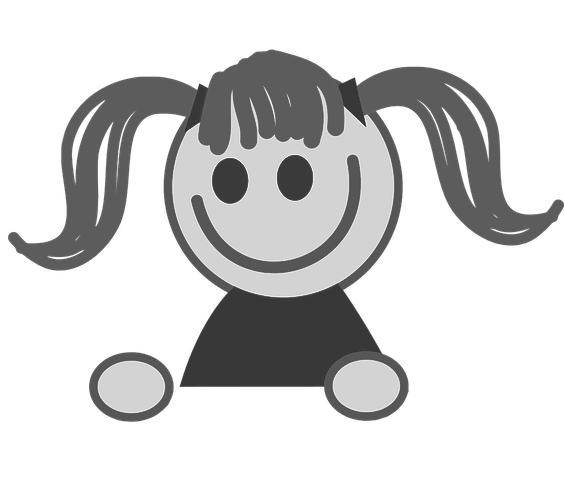 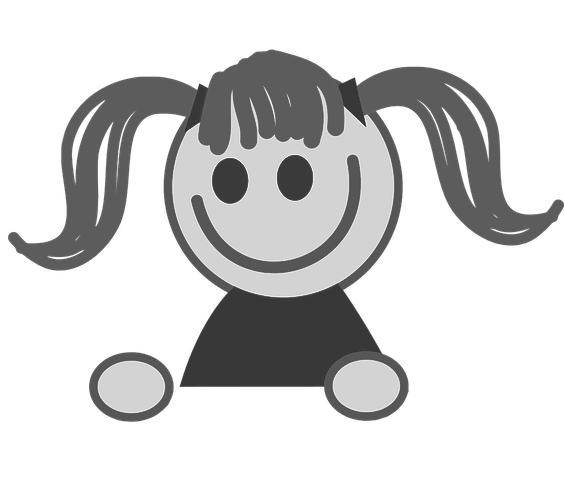 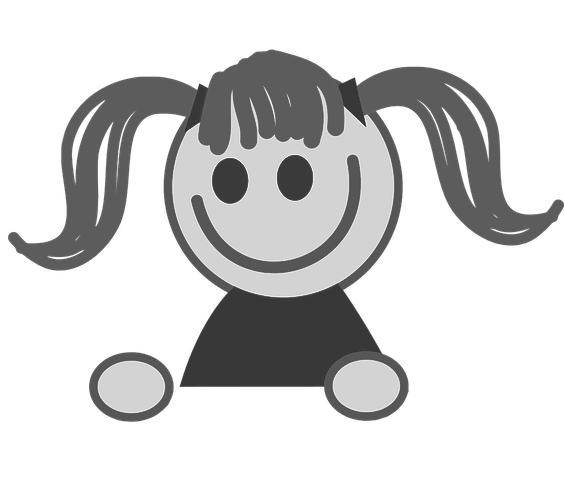 Base Model
基礎模型
觀察目標：短髮
佔50% (4/8)
‹#›
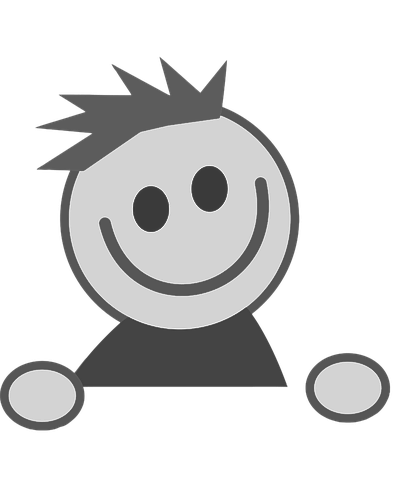 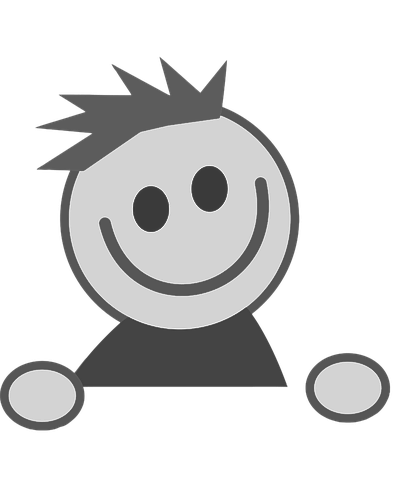 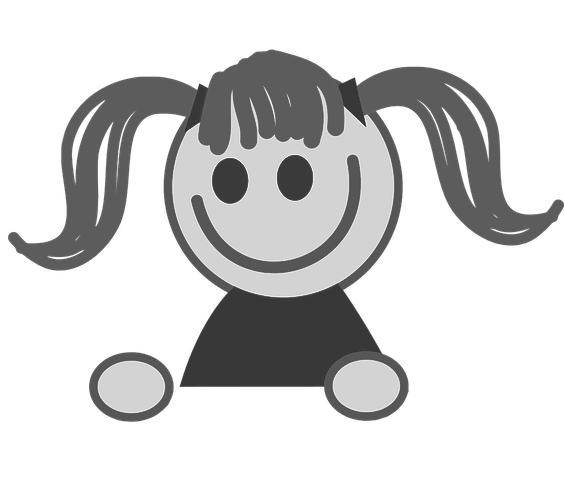 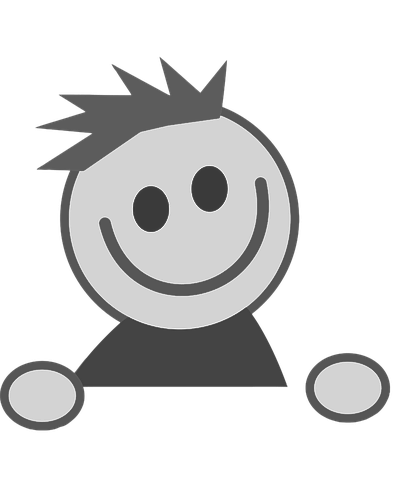 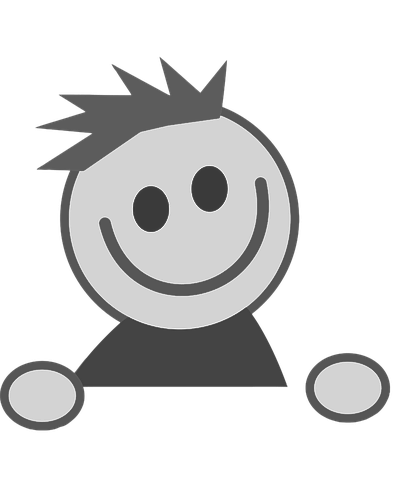 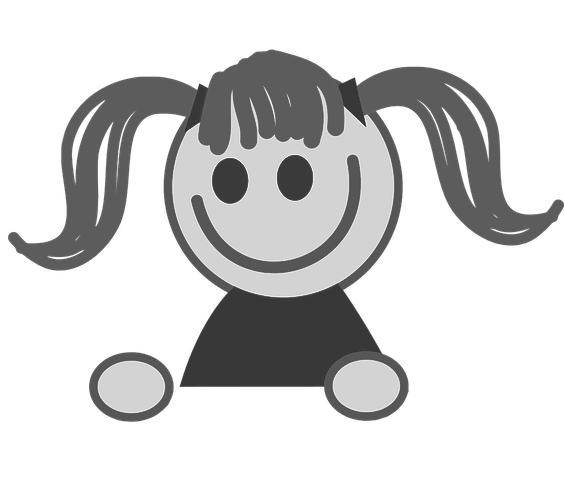 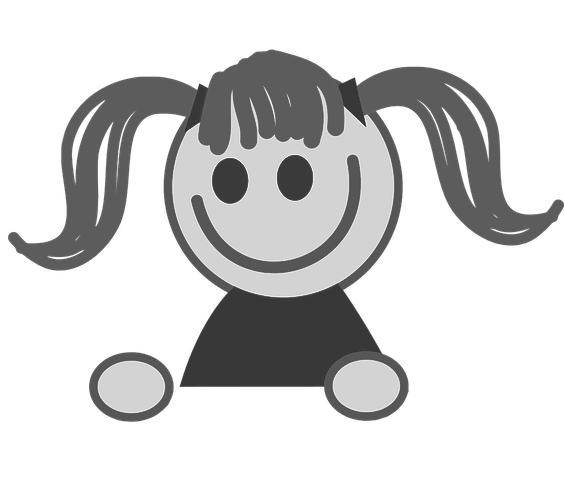 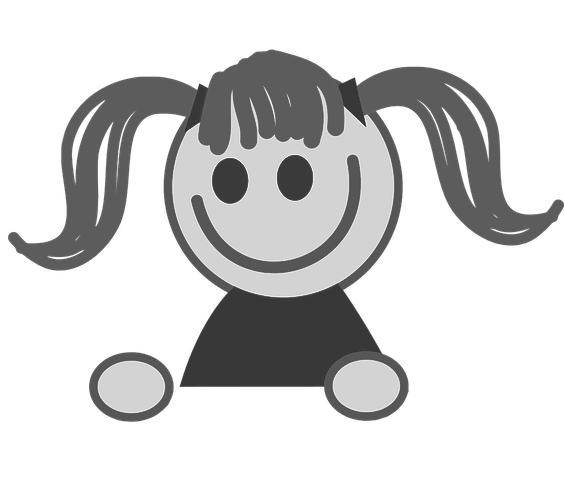 Subgroup Discovery
子群組探勘
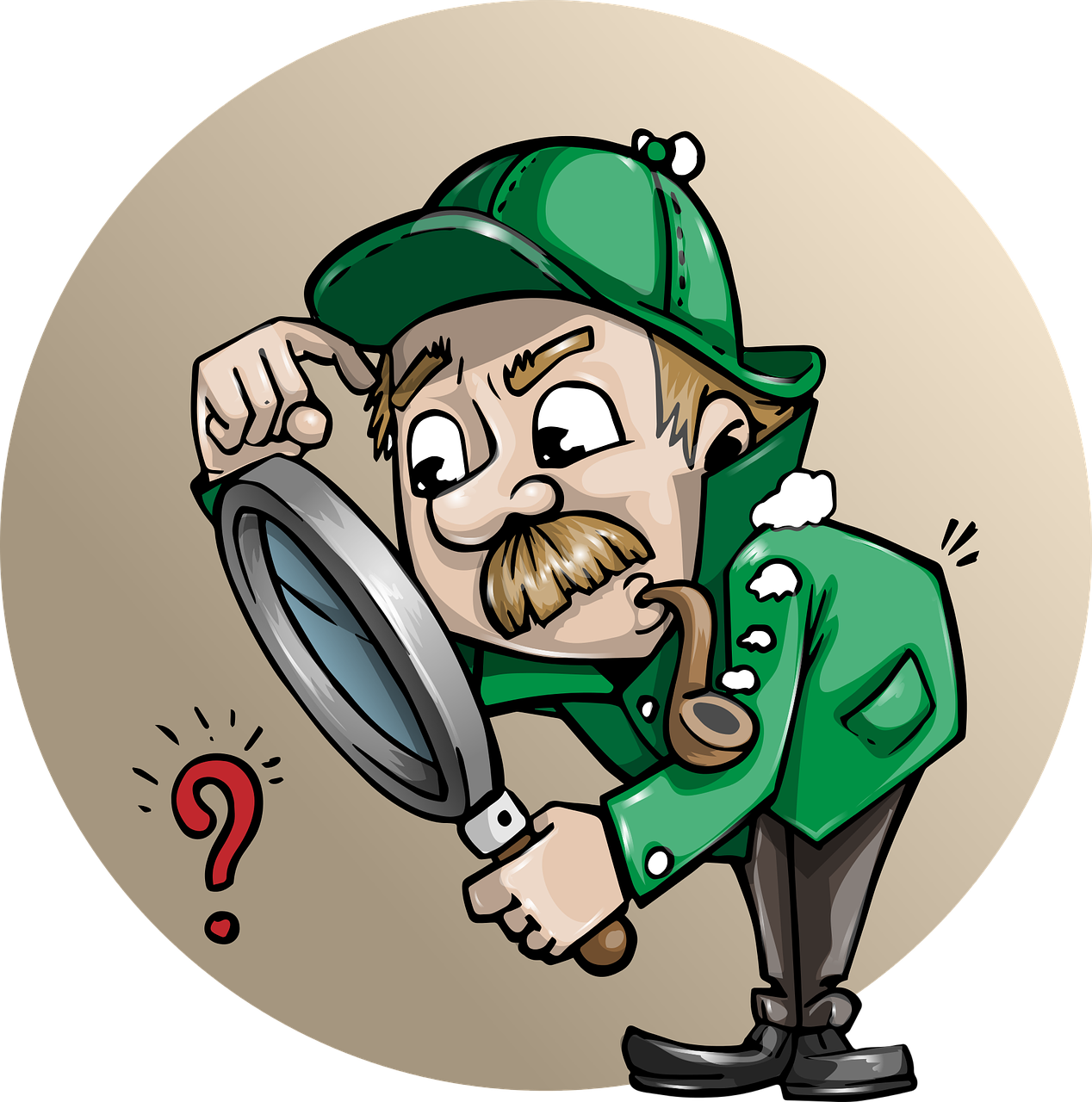 什麼樣的前提條件
比較容易出現短髮呢？
‹#›
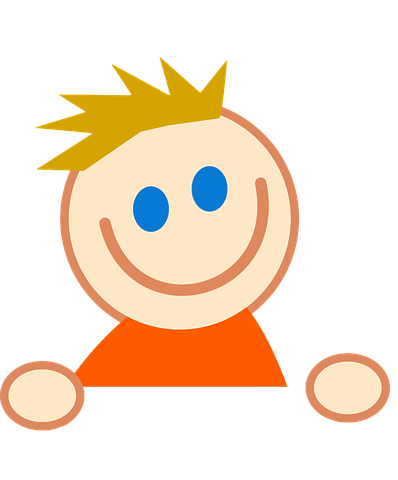 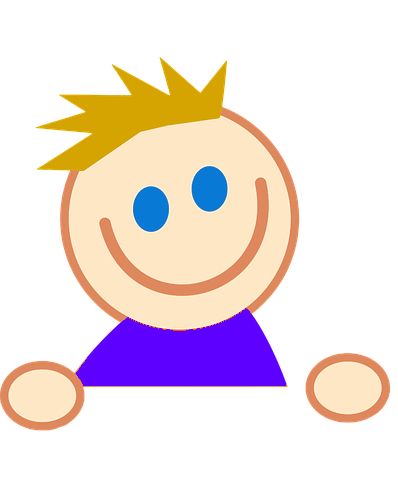 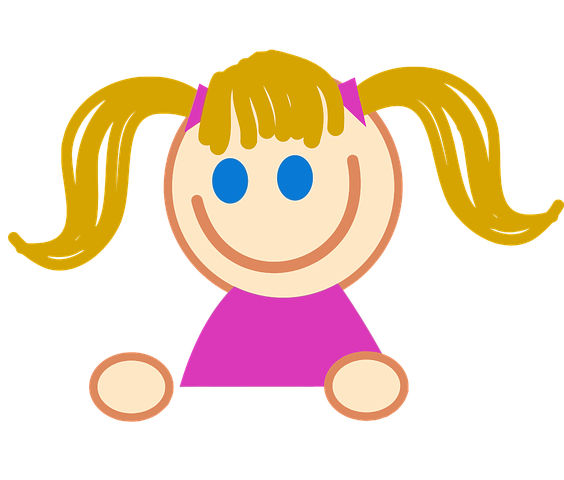 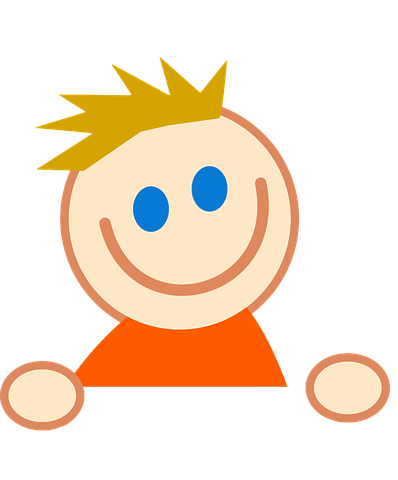 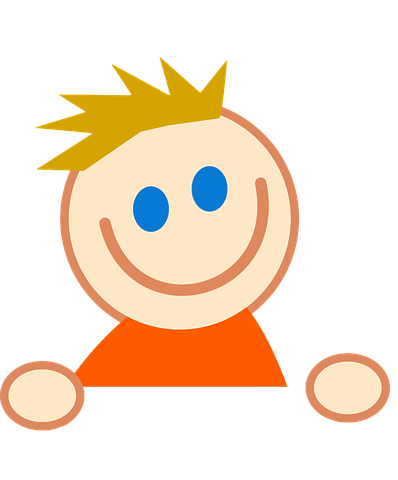 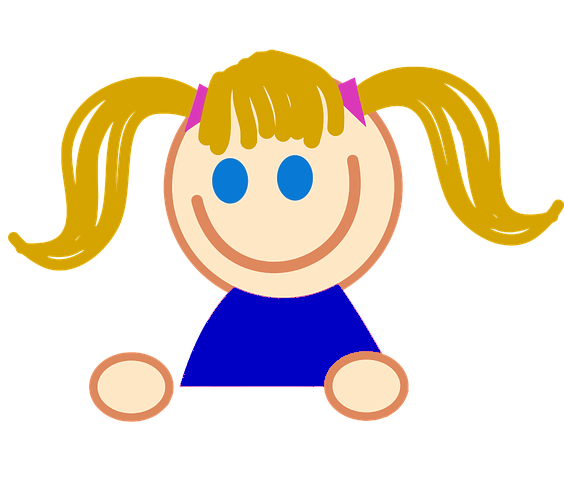 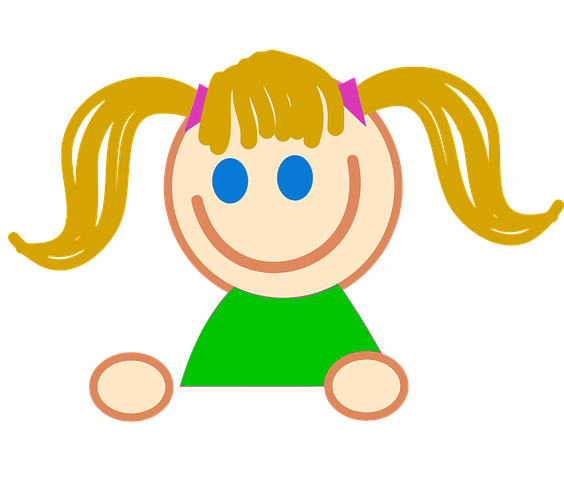 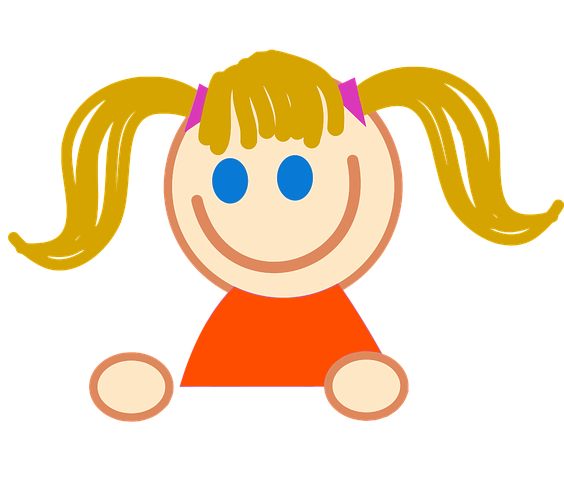 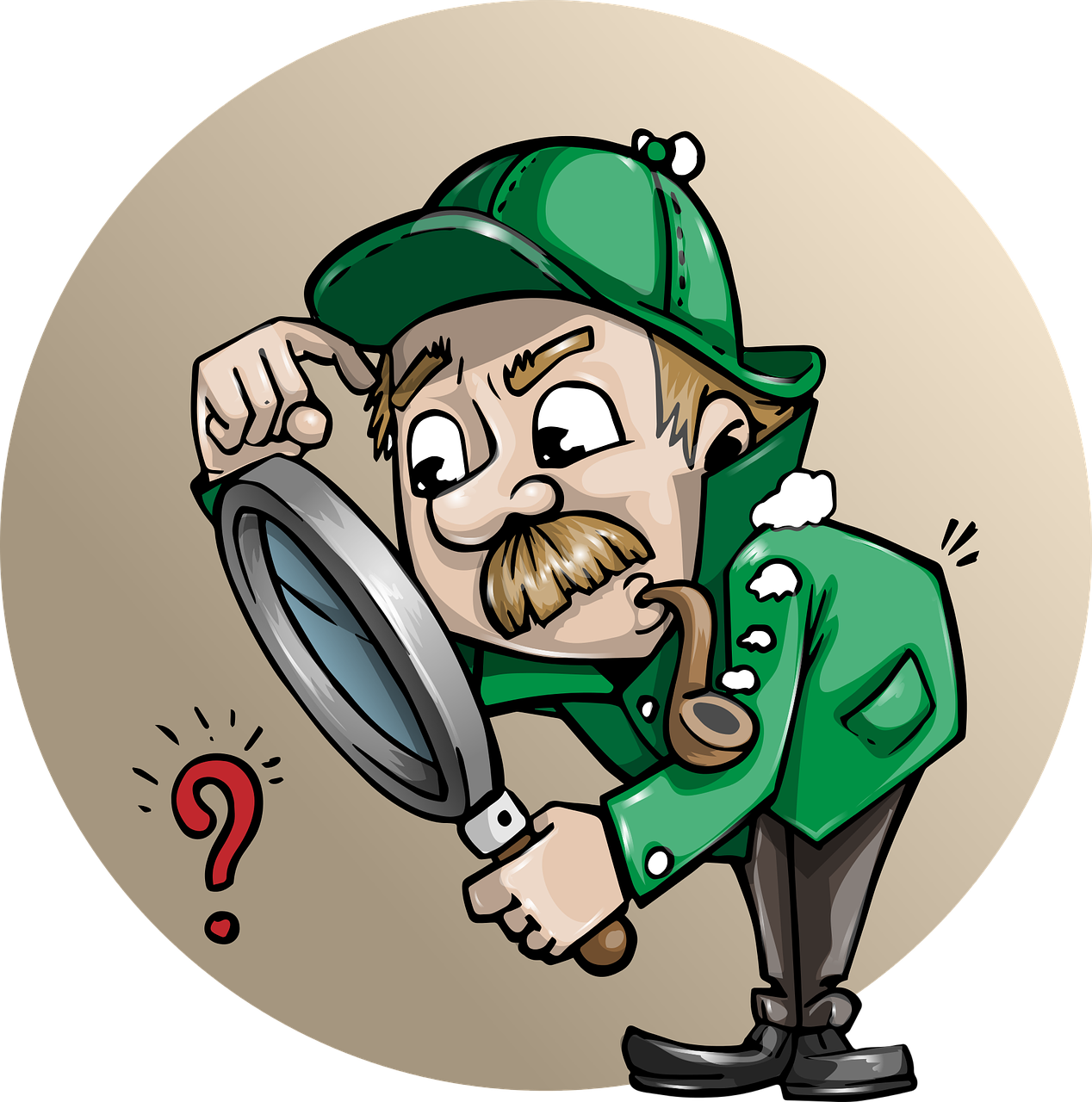 說不定是...
穿著的衣服顏色？
‹#›
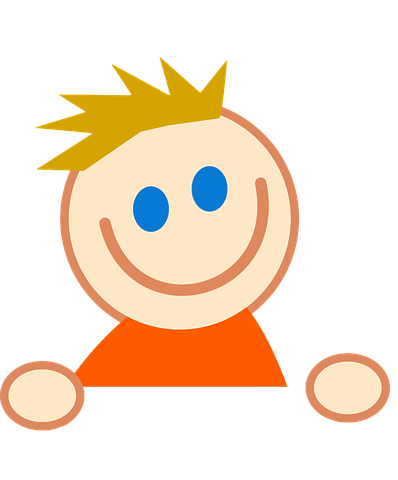 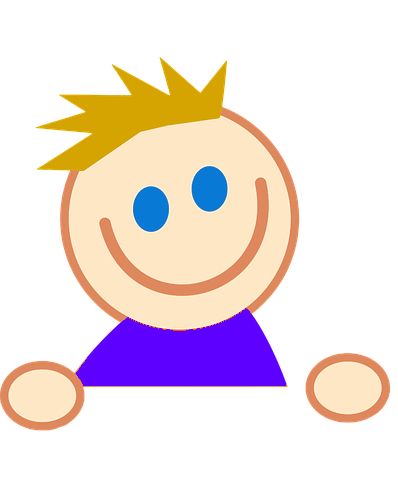 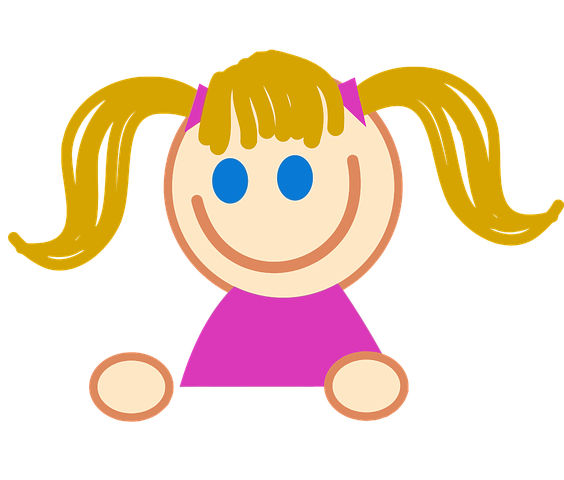 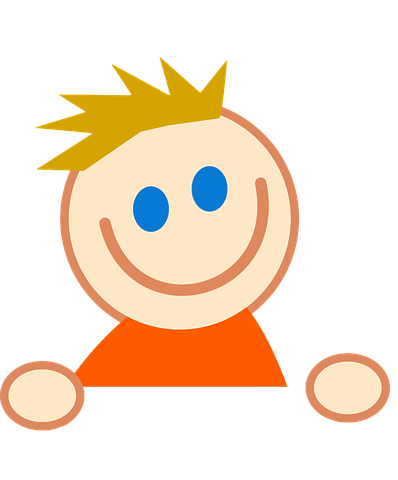 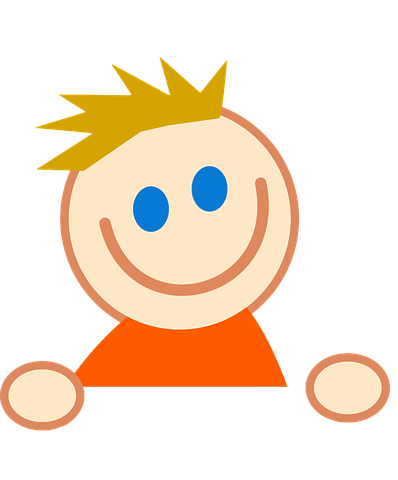 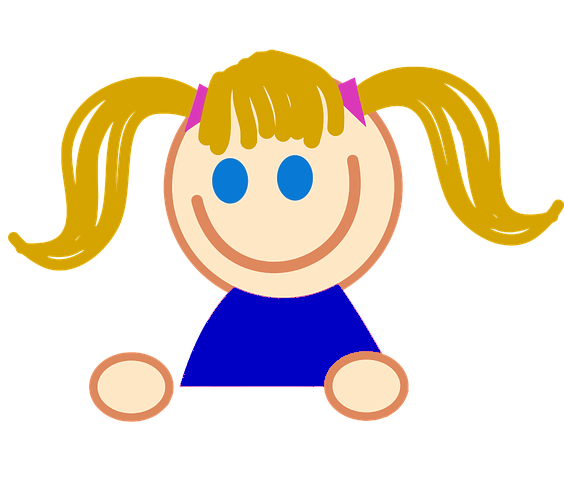 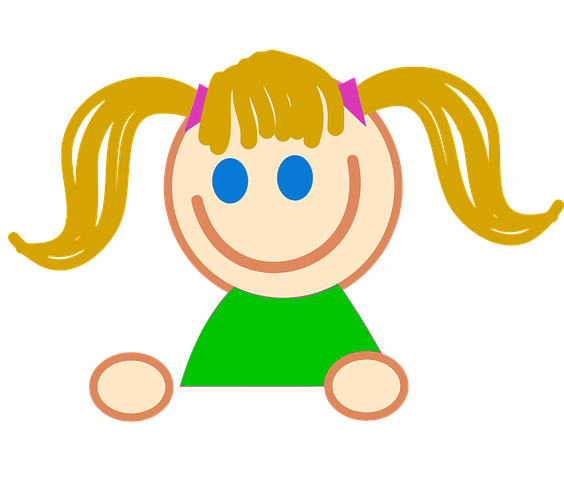 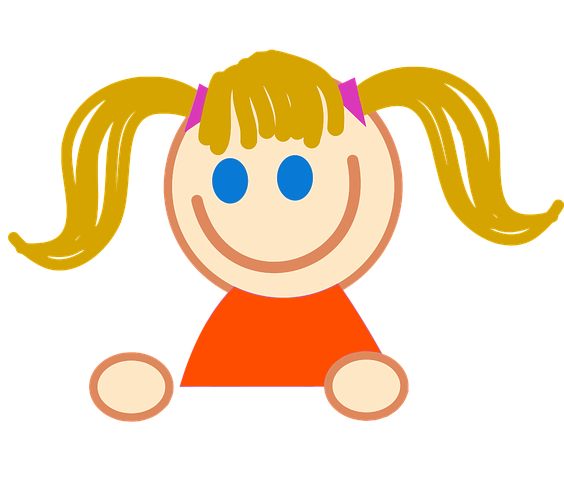 Subgroup
子群組
衣服=橘
短髮
橘色衣服中，觀察目標：短髮
佔75% (3/4)
‹#›
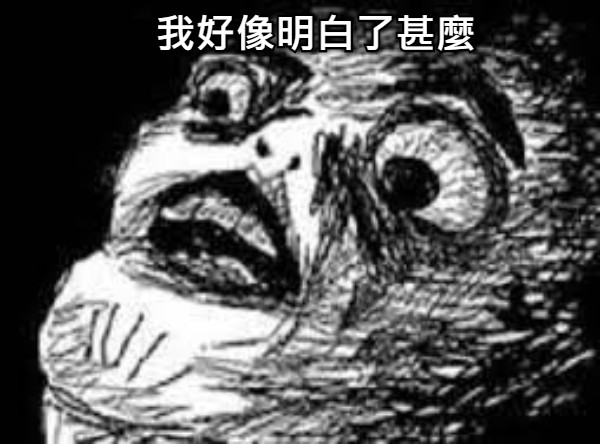 橘色衣服暗藏潮流密碼！
‹#›
子群組探勘
Base Model
基礎模型
子群組
(衣服=橘)
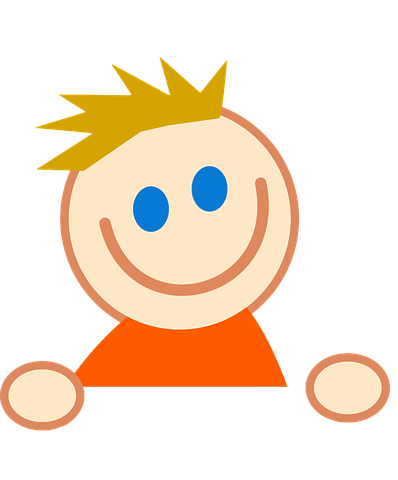 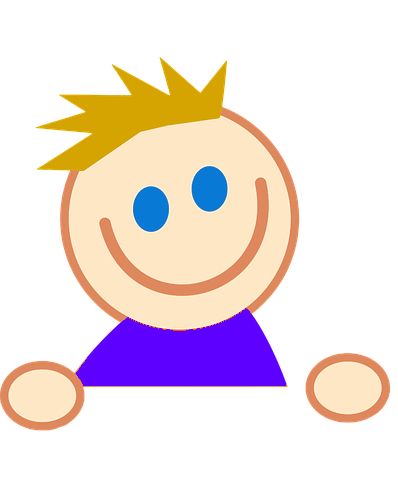 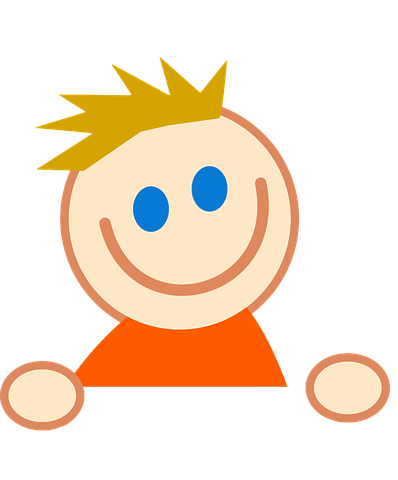 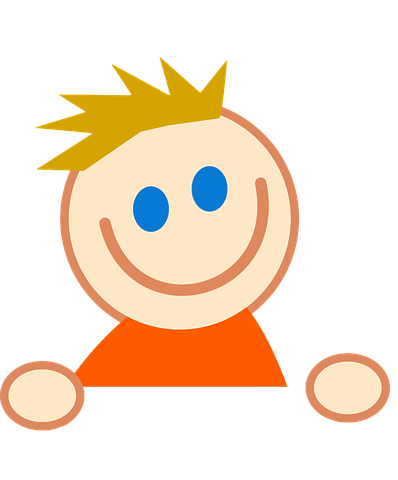 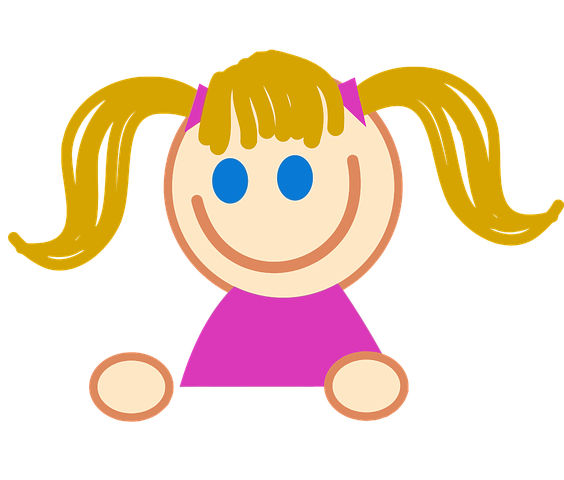 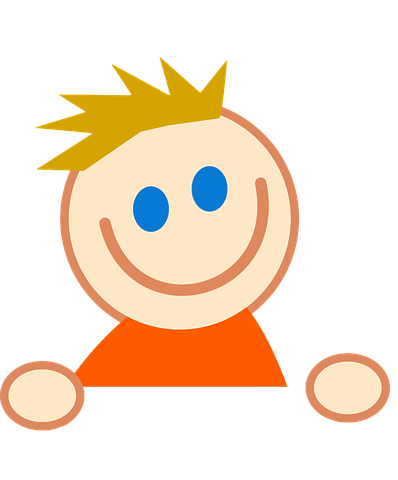 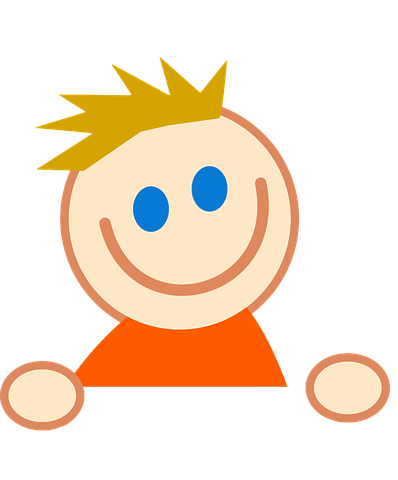 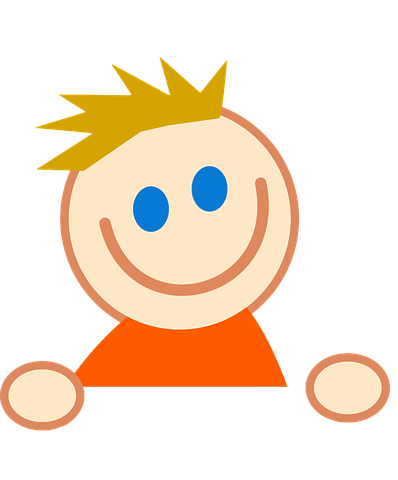 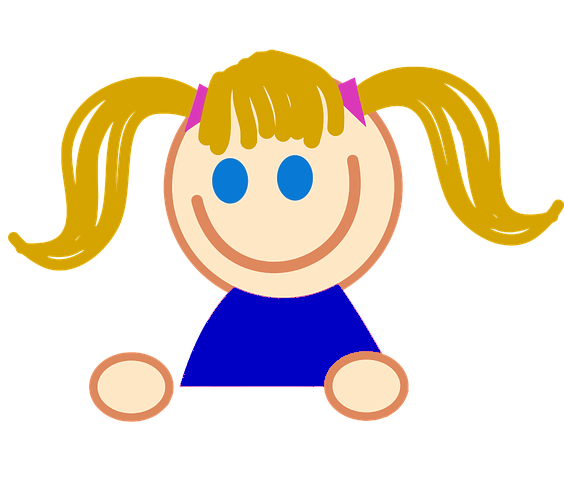 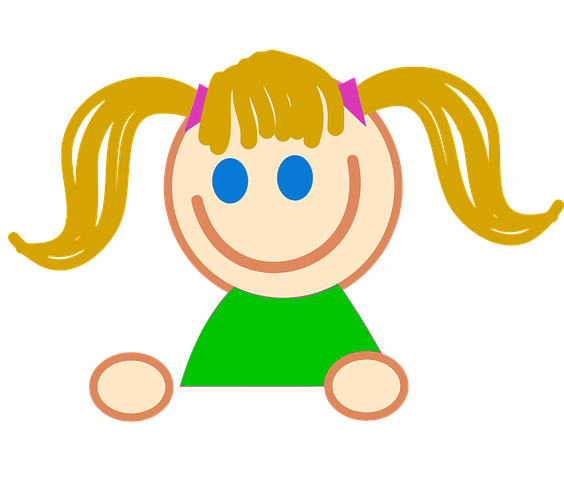 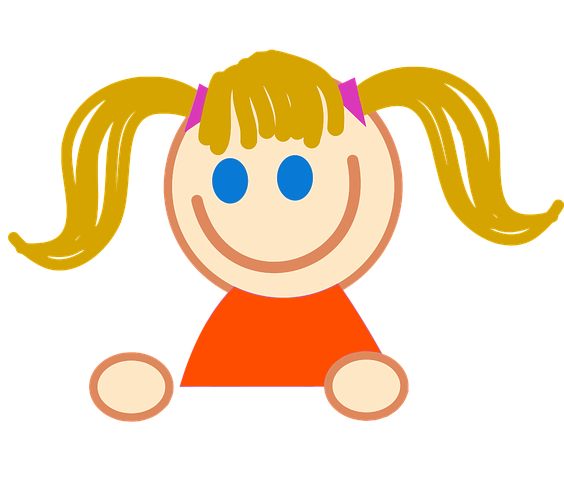 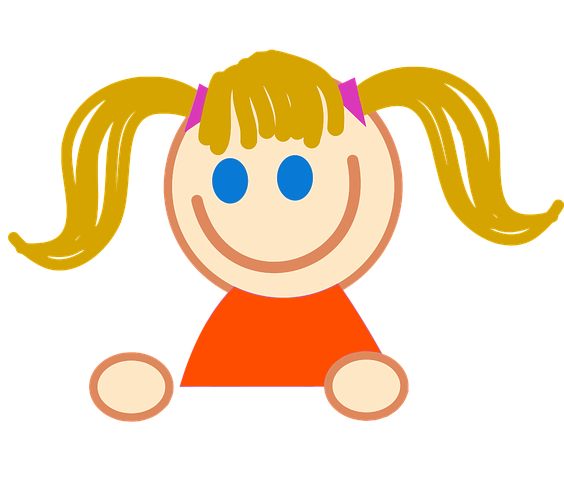 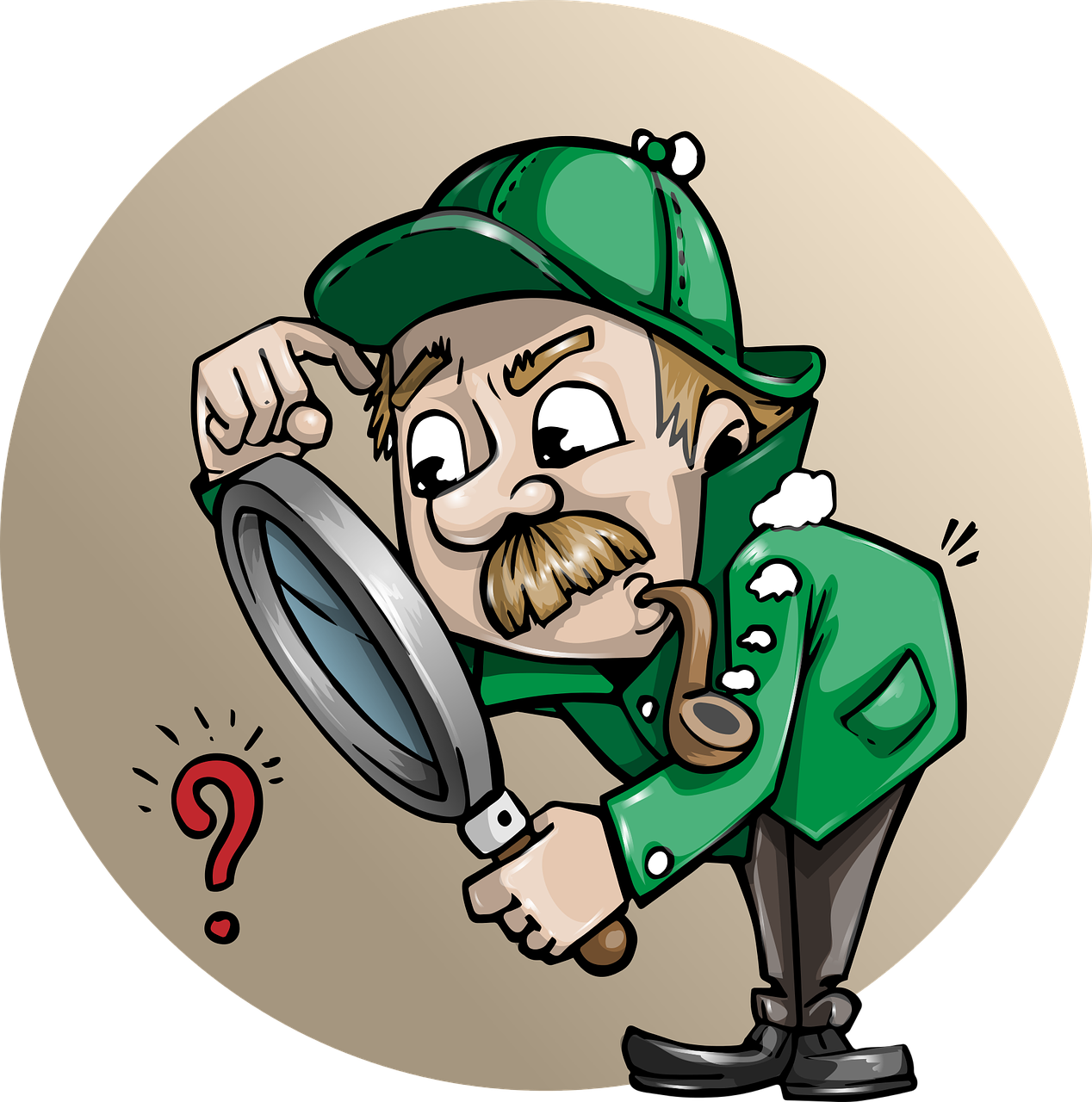 衣服=橘
短髮
‹#›
子群組的表示方式
子群組
2. 前提條件
1. 目標概念
衣服=橘
髮型=短髮
3. 品質評估指標
(信賴度：0.75)
‹#›
子群組的表示方式
1. 目標概念
資料類型：
類別型：髮型=短髮
連續數值型：成績 較高
目標變項數量
1類別型：髮型=短髮
1連續數值型：成績 較高
2連續數值型：腳掌長度 與 成績 的關聯
1. 目標概念
髮型=短髮
鎖定分析方向！
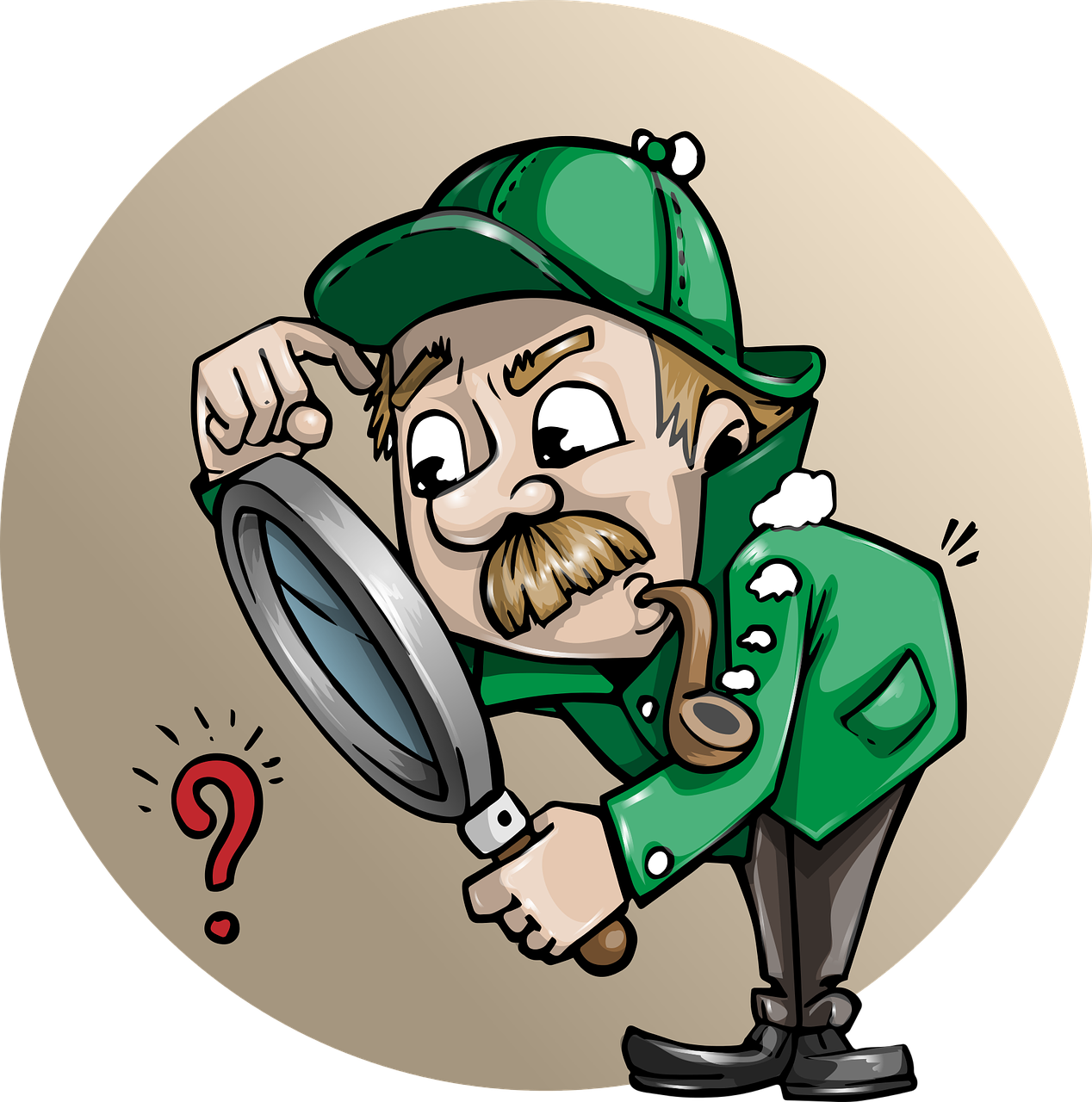 ‹#›
子群組的表示方式
2. 前提條件
資料類型：
類別型：衣服=橘
連續數值型：身高 > 170
條件數量 (深度)
1：衣服=橘
2：衣服=橘 且 身高 > 170
2. 前提條件
衣服=橘
找尋可能原因！
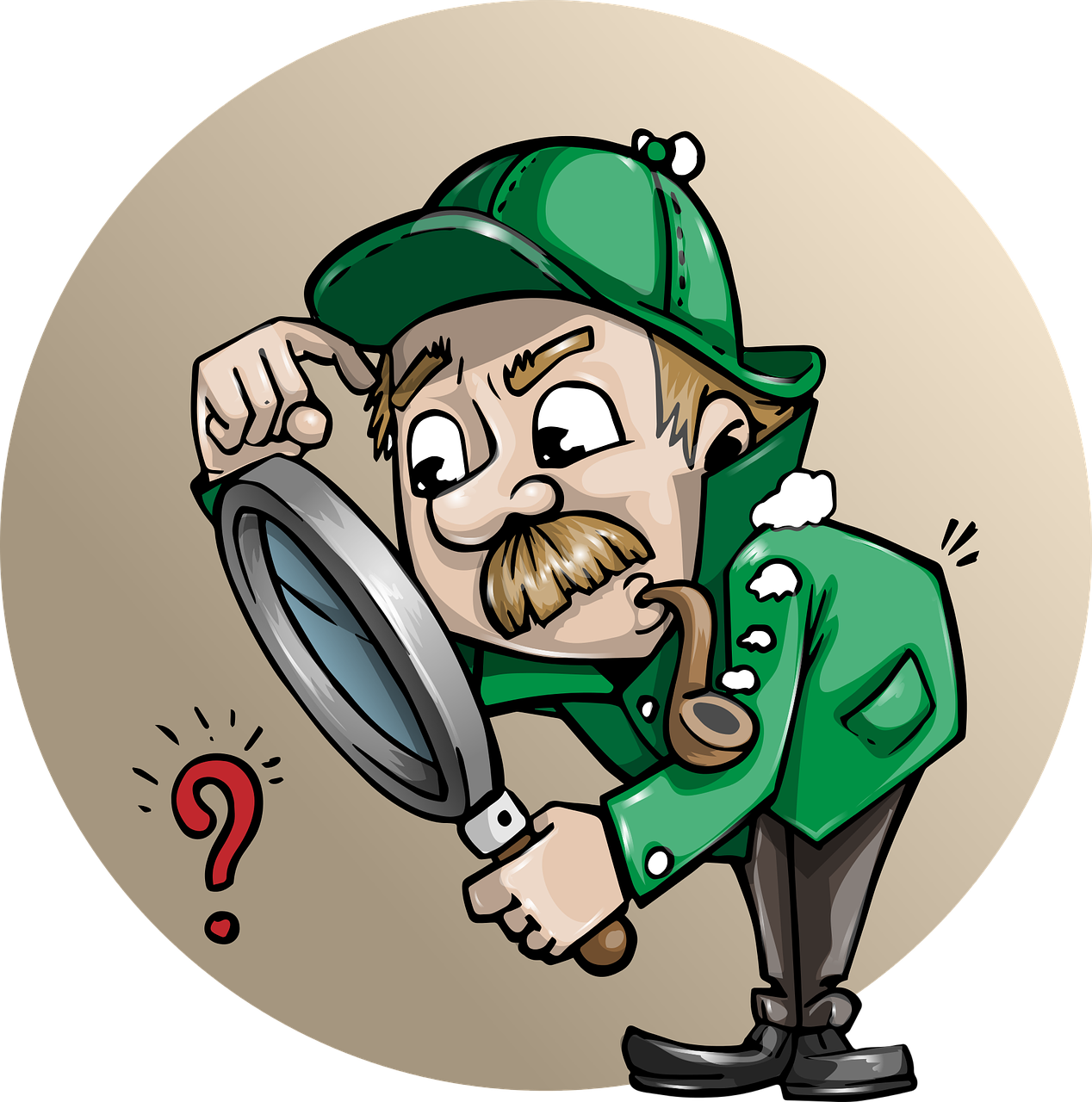 ‹#›
子群組的表示方式
3. 品質評估指標
3. 品質評估指標
衣服=藍
衣服=紫
(信賴度：0.75)
0
衣服=橘
1
衣服=綠
衣服=粉
0.75
太多子群組了！！
0
0
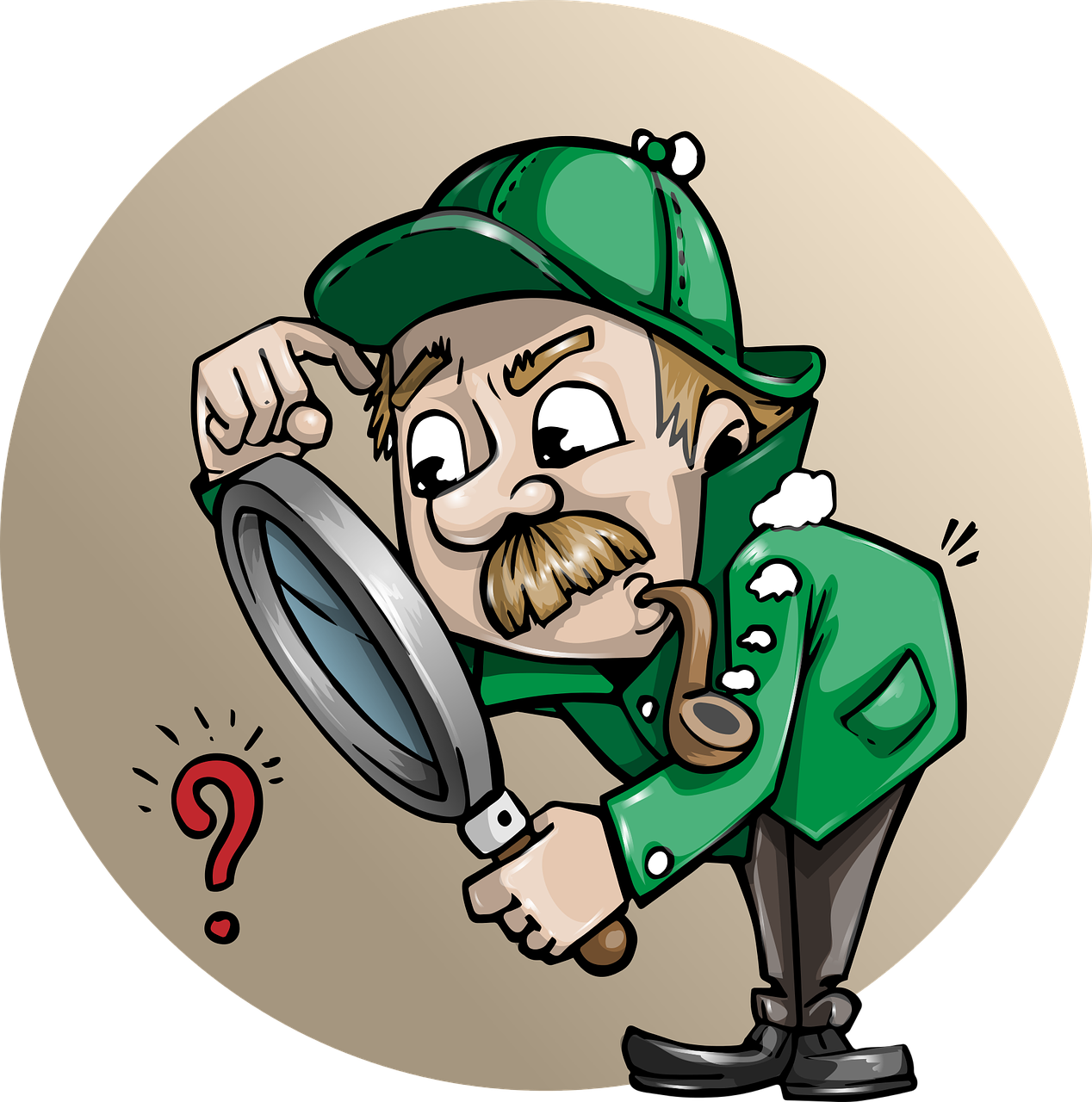 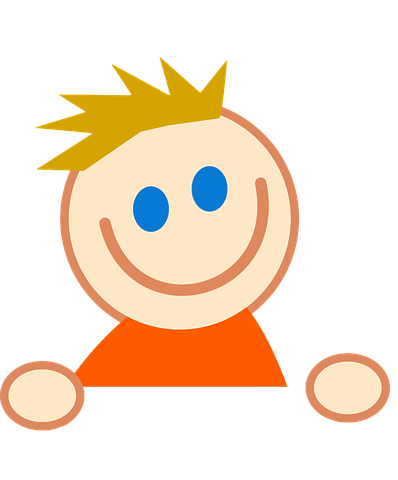 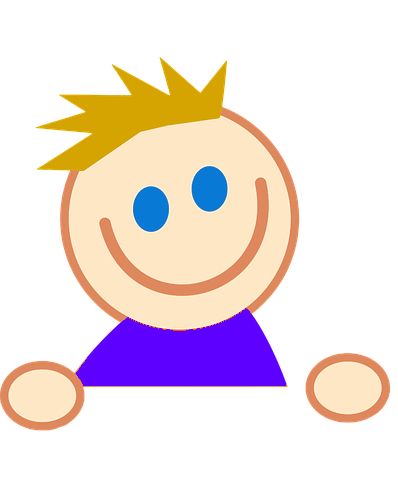 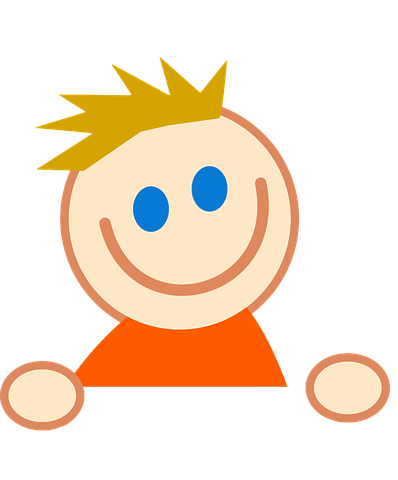 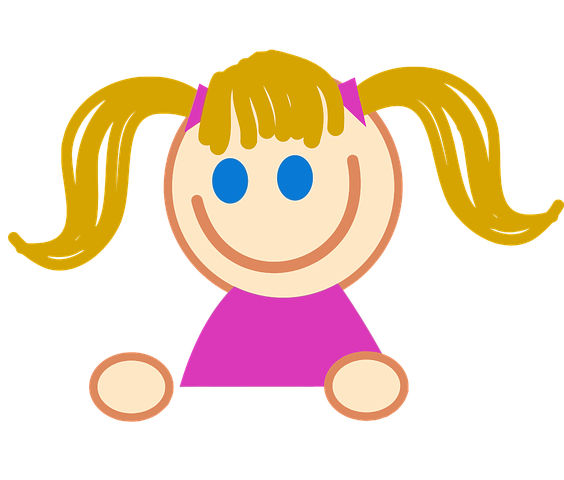 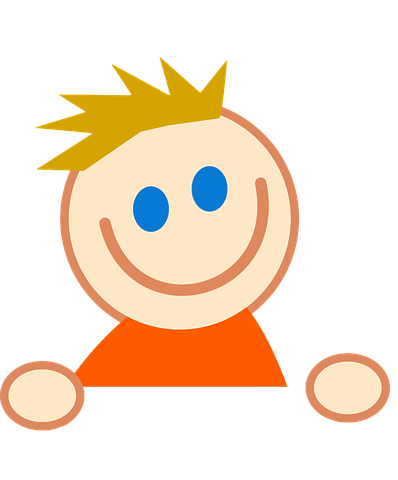 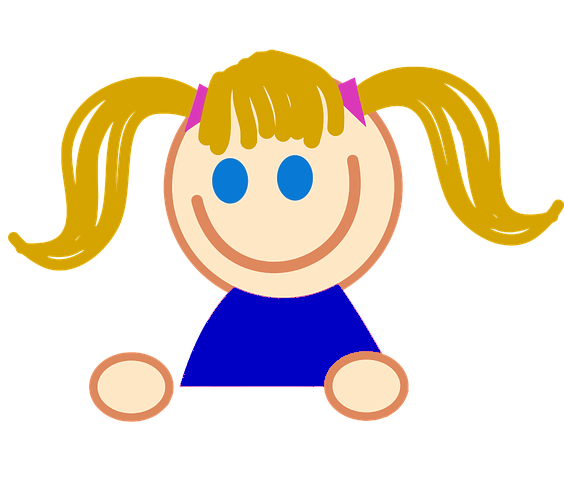 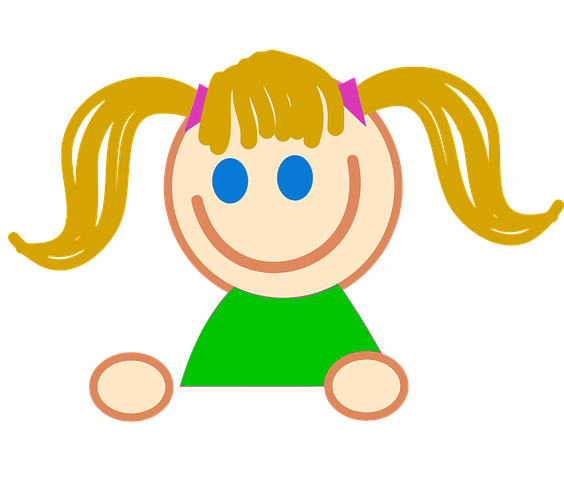 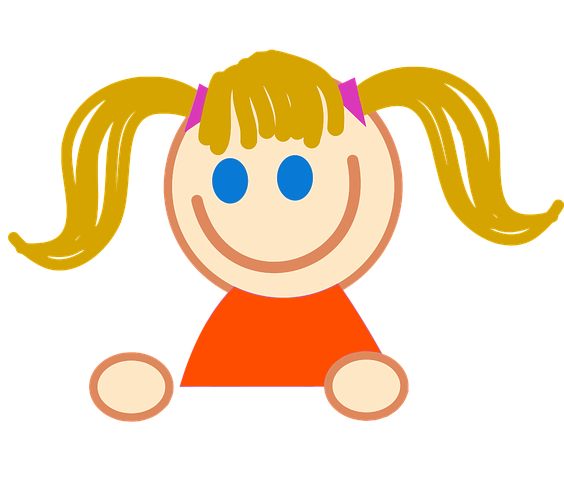 ‹#›
從預測性探勘到子群組探勘
預測性探勘(分類與預測)
子群組探勘
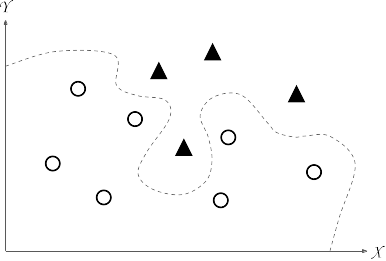 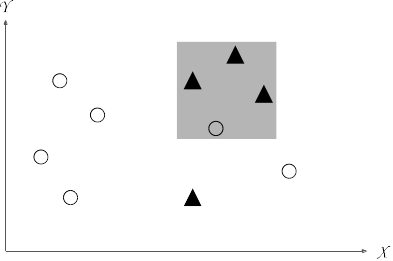 〇前提規則容易理解🗙分類準確性較差
〇分類準確性較高🗙規則通常不能解釋
‹#›
Herrera, et al., 2011
Part 3.
深入子群組探勘
‹#›
子群組探勘的變化
子群組
1. 前提條件
2. 目標概念
衣服=橘
髮型=短髮
3. 品質評估指標
(信賴度：0.75)
‹#›
前提條件
目標概念
衣服=橘
髮型=短髮
品質評估指標
(信賴度：0.75)
1. 前提條件
‹#›
Nominal
類別型
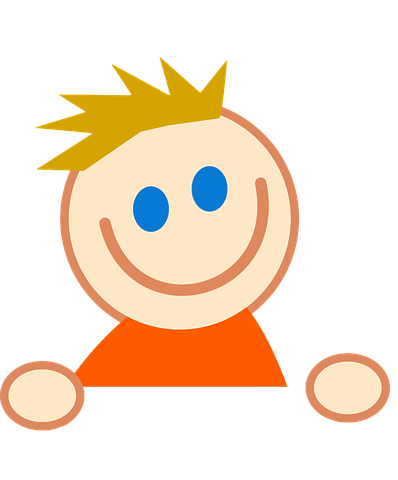 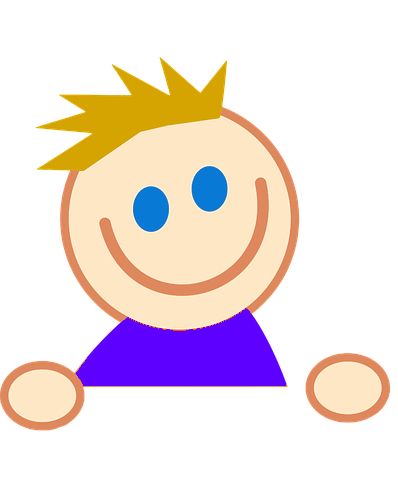 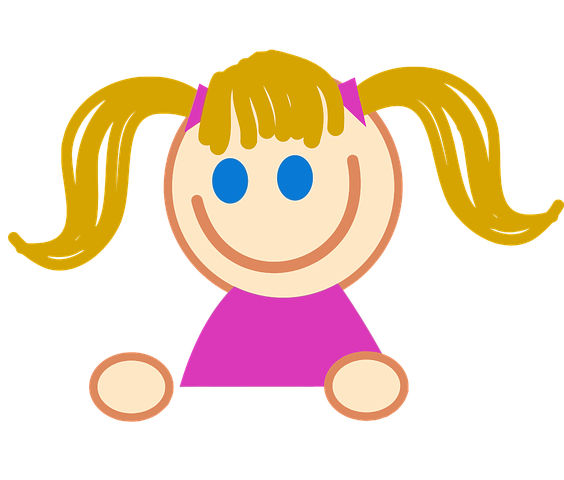 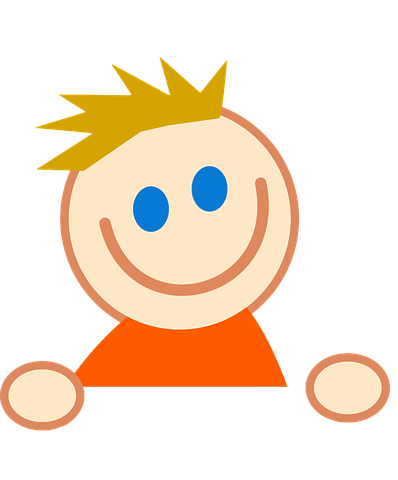 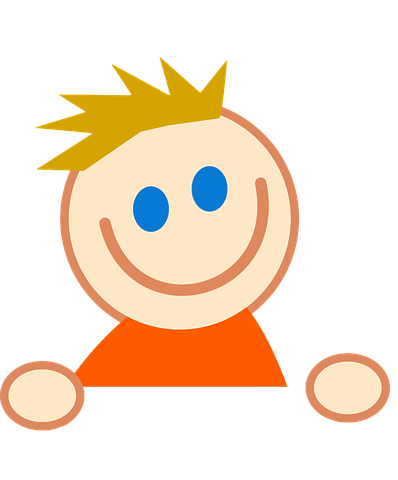 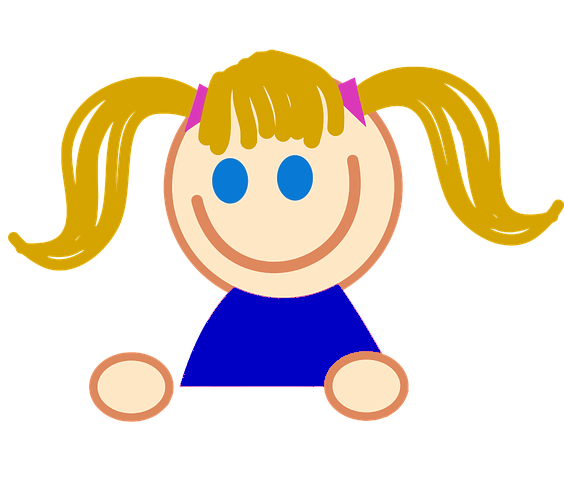 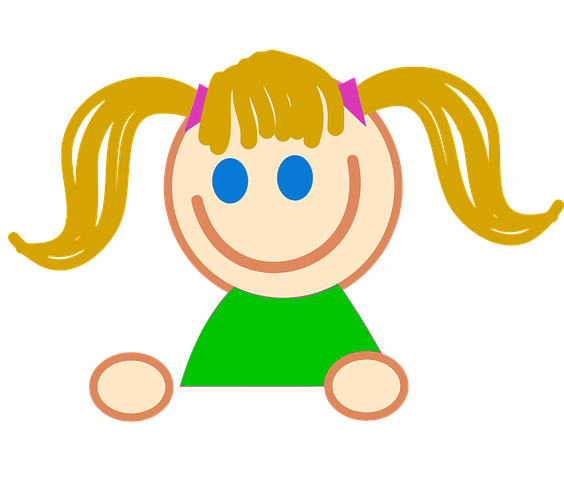 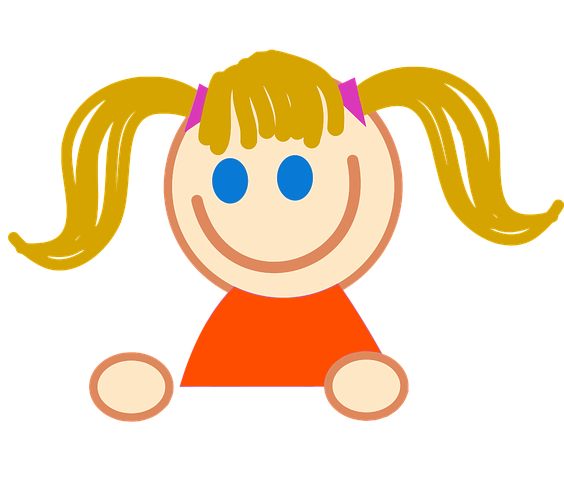 衣服=橘
衣服=粉
衣服=綠
衣服=紫
衣服=藍
還有其他可能影響的因素嗎？
‹#›
‹#›
Numeric
連續數值型
175
160
165
180
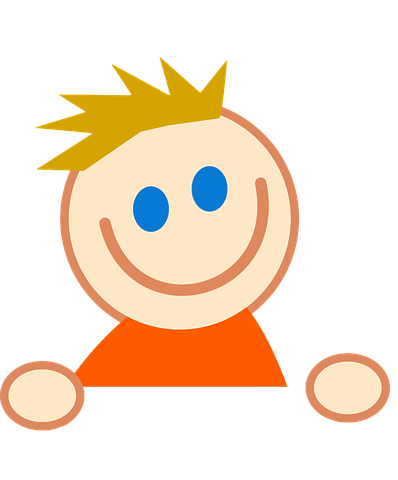 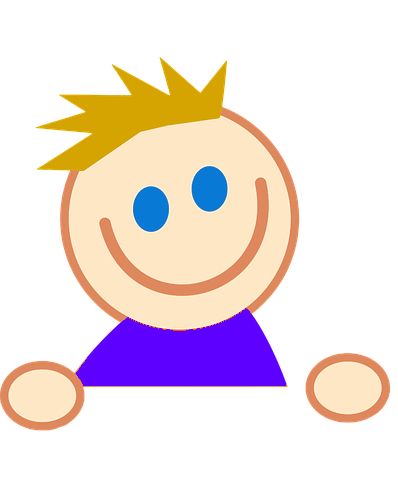 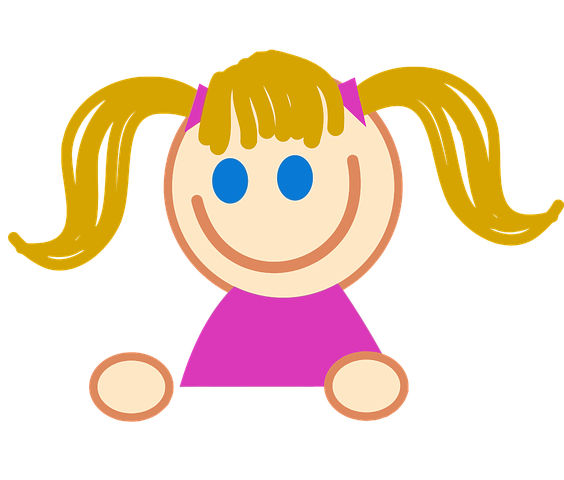 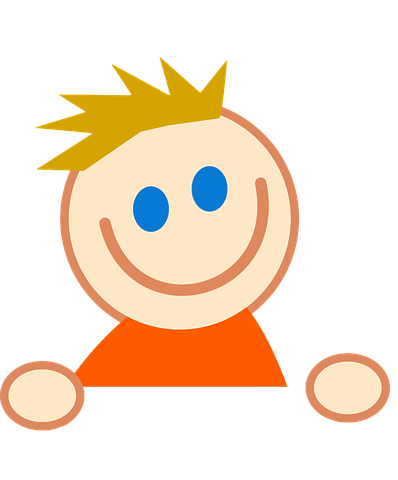 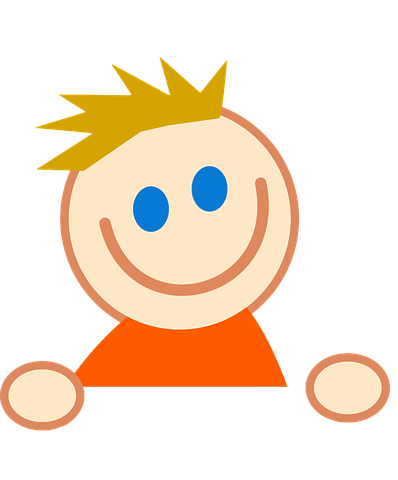 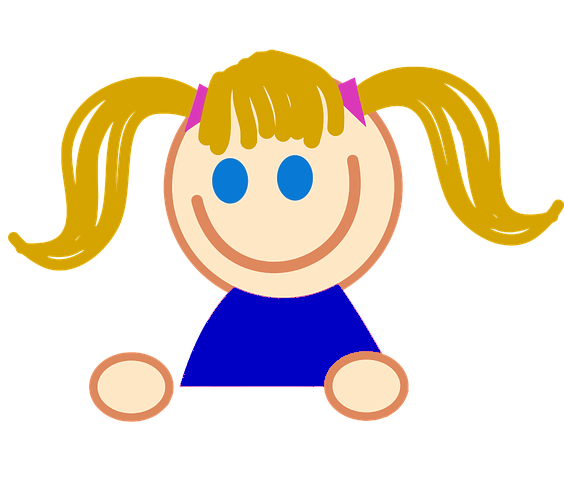 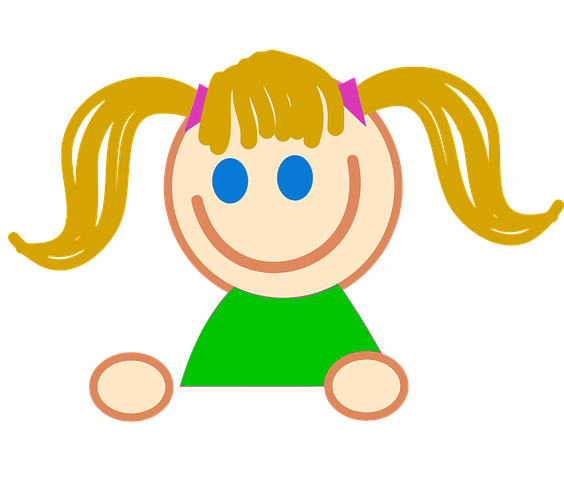 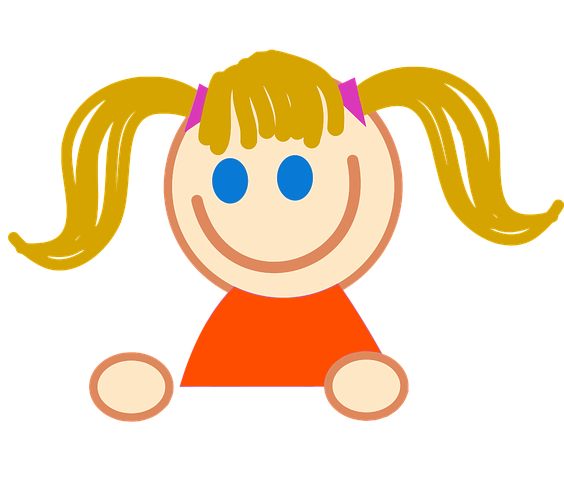 155
170
150
165
‹#›
連續數值型處理
1. 裝箱法
指定箱子數量(3)，然後按照不同方式分箱
等距裝箱法：每個箱子的區間相同
[150-160)、[160-170)、[170-180]
等深裝箱法：每個箱子的案例數量相同
[150-160]: 3個案例
[165-170]: 3個案例
[175-180]: 2個案例
分群裝箱法：以K-Means分群法來決定箱子間距
‹#›
連續數值型處理
1. 裝箱法
等深裝箱法：每個箱子的案例數量相同
低 [150-160]: 3個案例
中 [165-170]: 3個案例
高 [175-180]: 2個案例
‹#›
連續數值型處理
2. 模糊邏輯
150
165
180
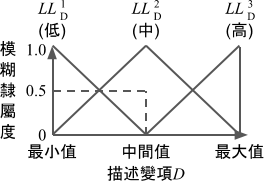 Fuzzy Membership Functions
模糊隸屬函數
‹#›
模糊隸屬度
150
165
180
170
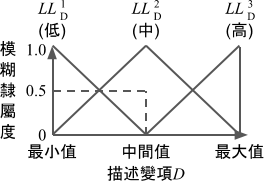 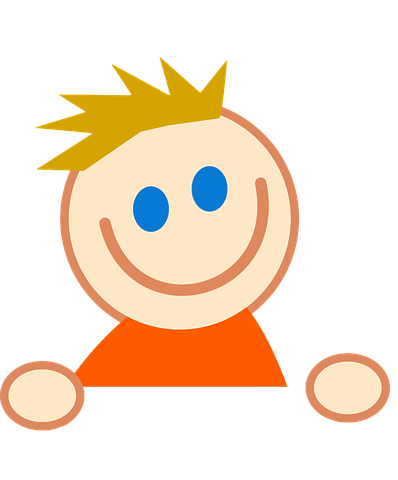 「這人的身高...
比一般人高一點吧」
‹#›
前提條件
目標概念
衣服=橘
髮型=短髮
品質評估指標
(信賴度：0.75)
2. 目標概念
‹#›
Nominal
類別型
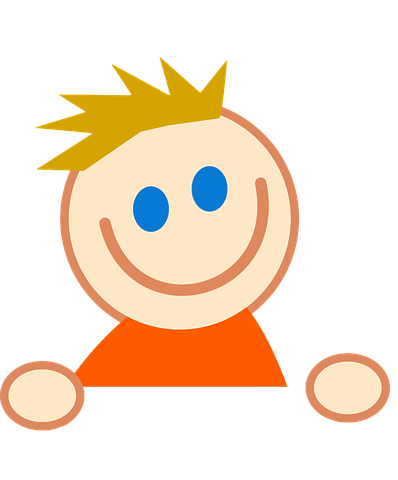 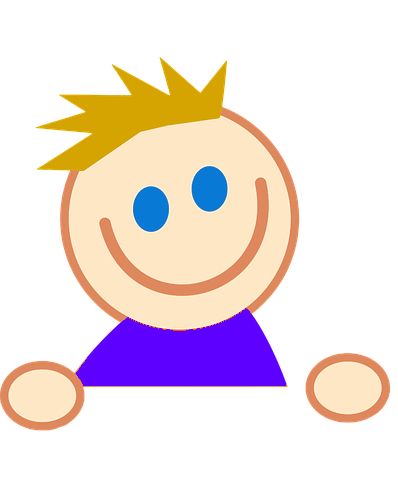 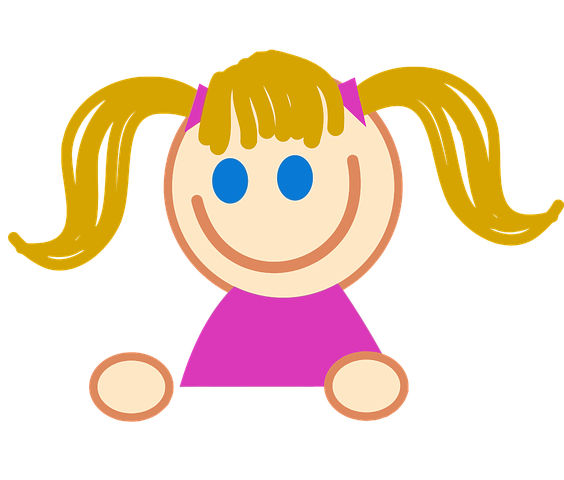 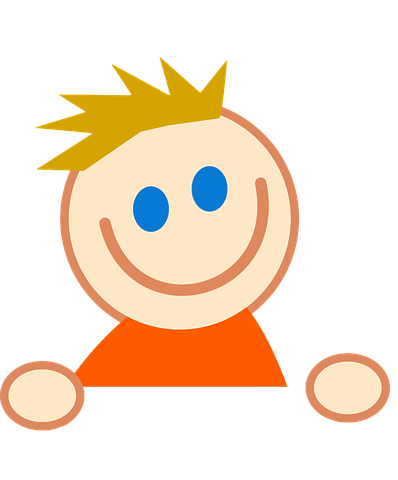 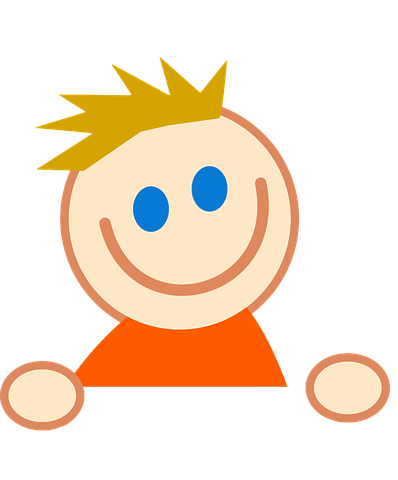 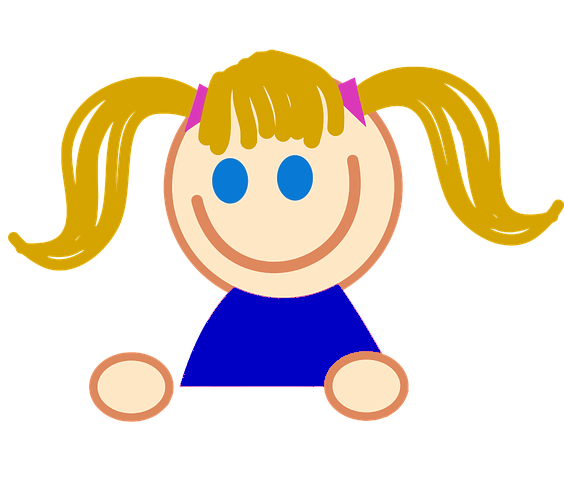 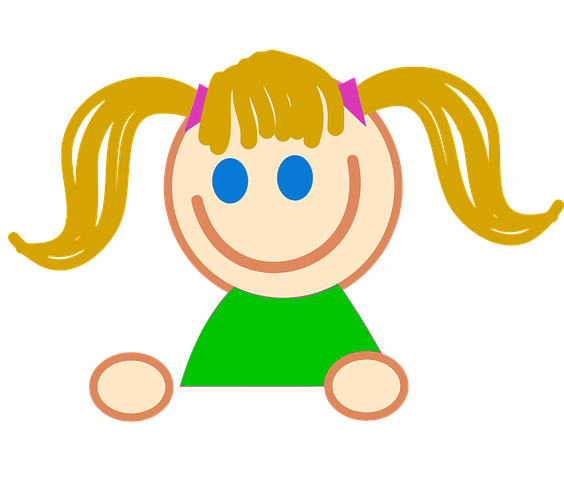 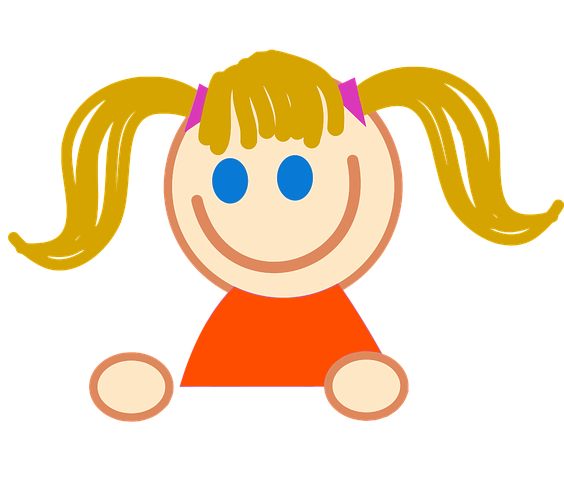 髮型=短髮
髮型=長髮
還有其他目標概念嗎？
‹#›
Numeric
連續數值型
190
190
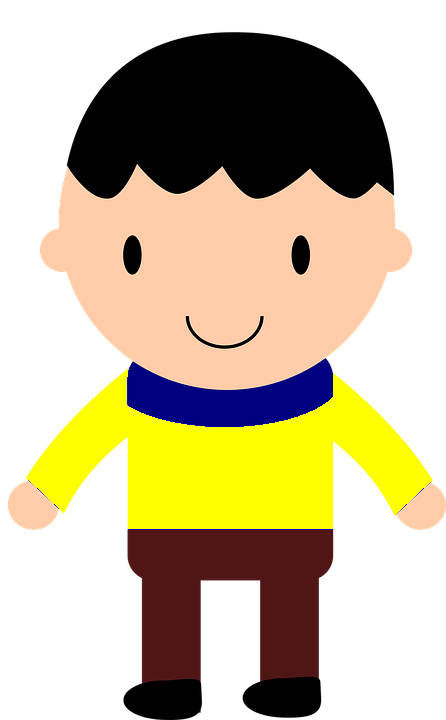 170
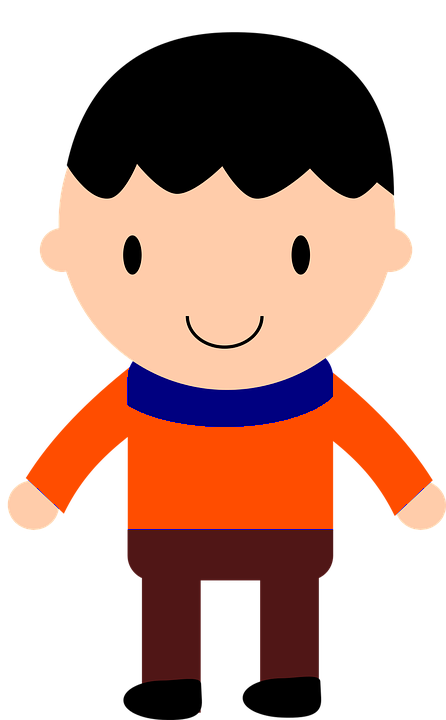 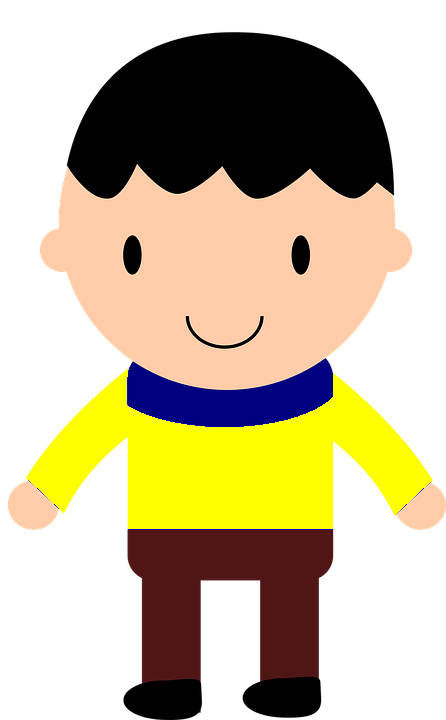 170
160
160
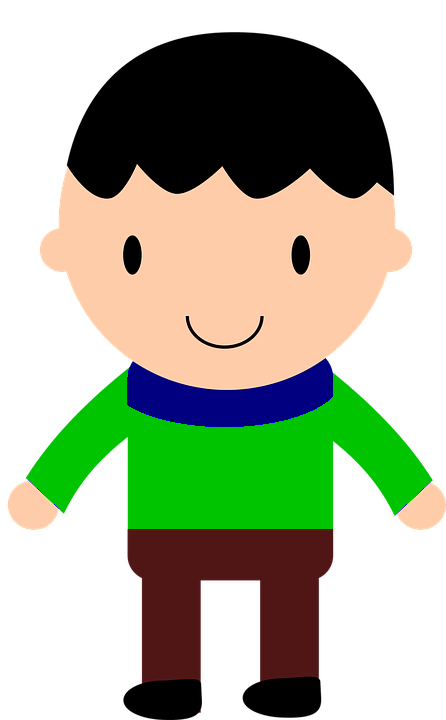 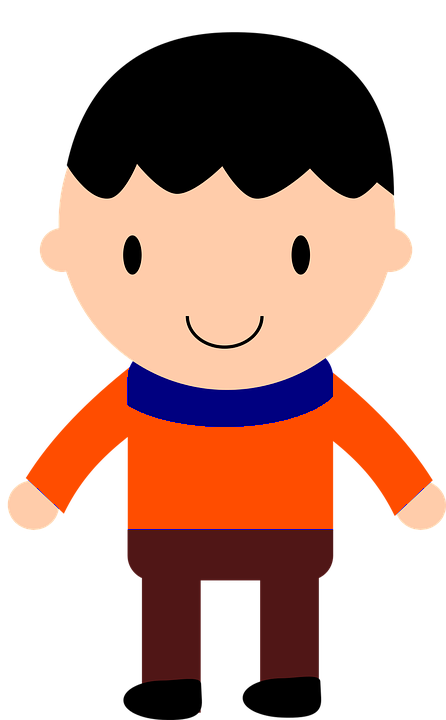 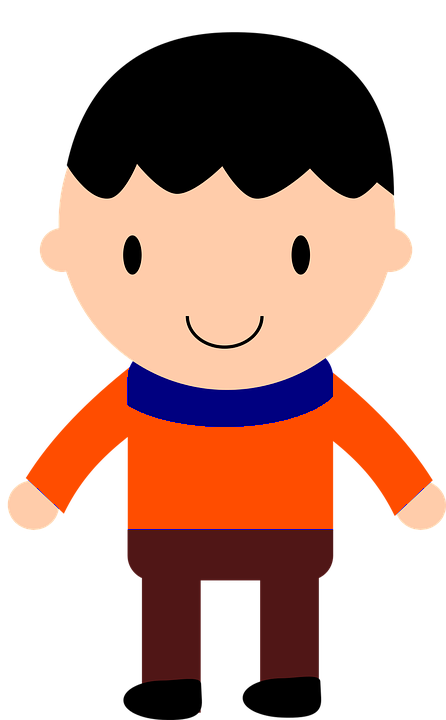 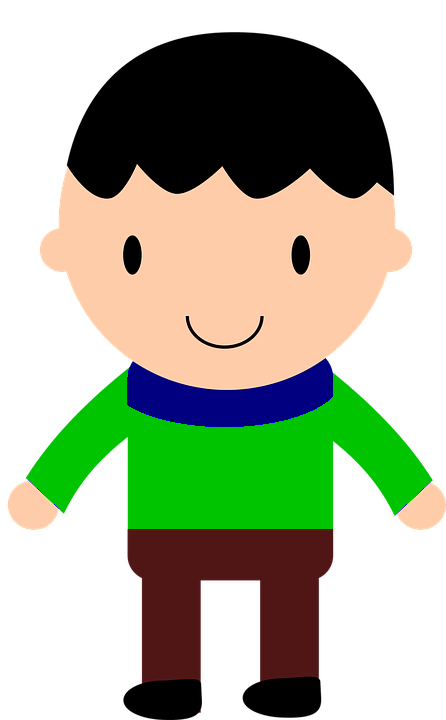 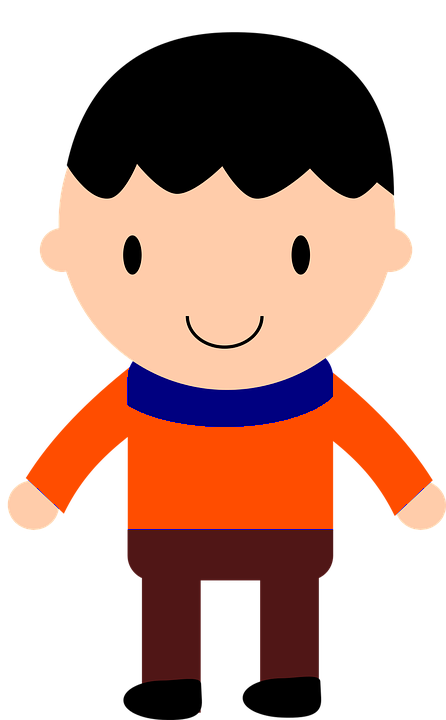 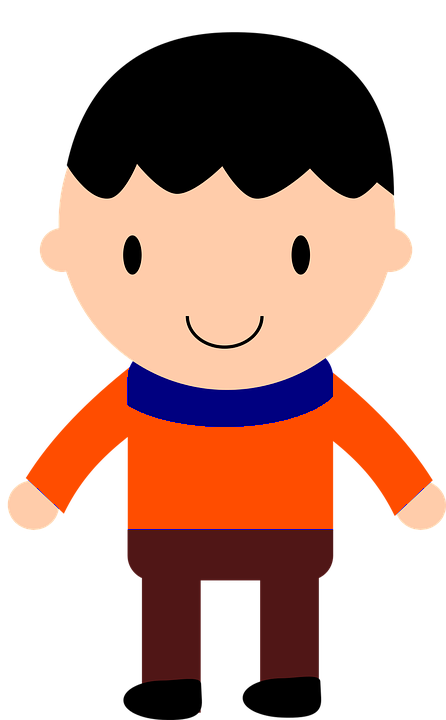 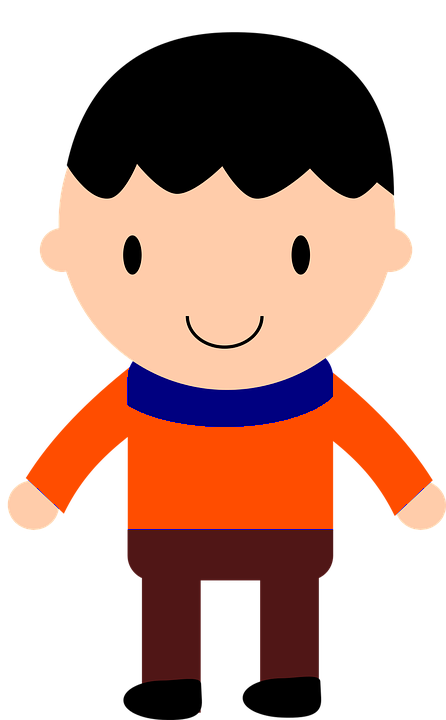 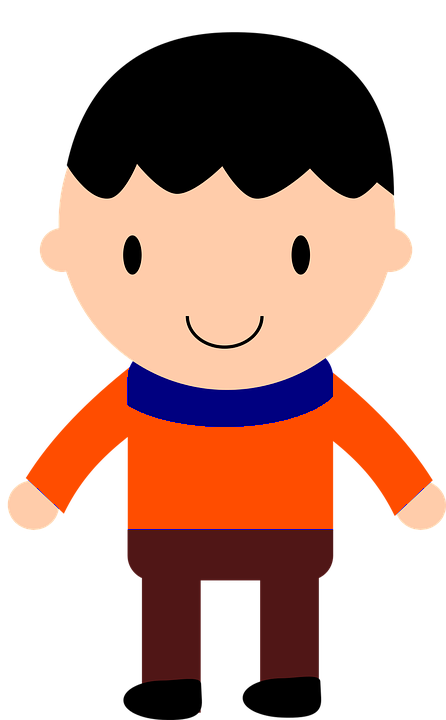 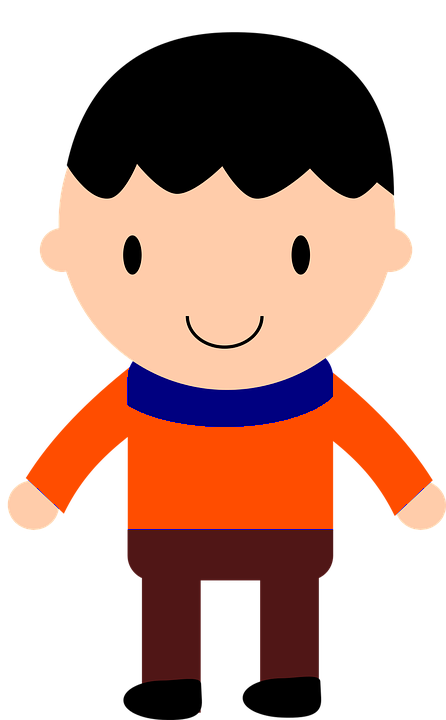 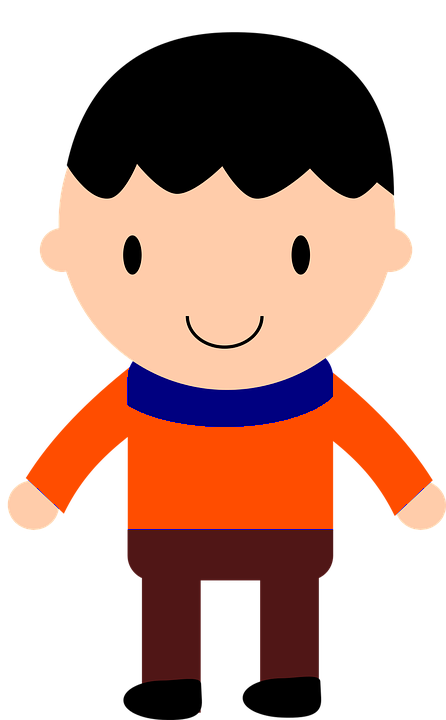 ‹#›
[Speaker Notes: https://docs.google.com/presentation/d/161JtTpZuiSMsURQcqg7IKHqqmte-HEFKGLjYKSwtLzw/edit#slide=id.g3842e3b6bb_0_1437]
連續數值型處理
1. 裝箱法
指定箱子數量(2)，然後按照不同方式分箱
等距裝箱法：每個箱子的區間相同
[160-175)、[175-190]
等深裝箱法：每個箱子的案例數量相同
[160-170]：4個案例
[190]: 2個案例
分群裝箱法：以K-Means分群法來決定箱子間距
‹#›
連續數值型處理
2. 統計法
目標概念
身高=越高越好
190
190
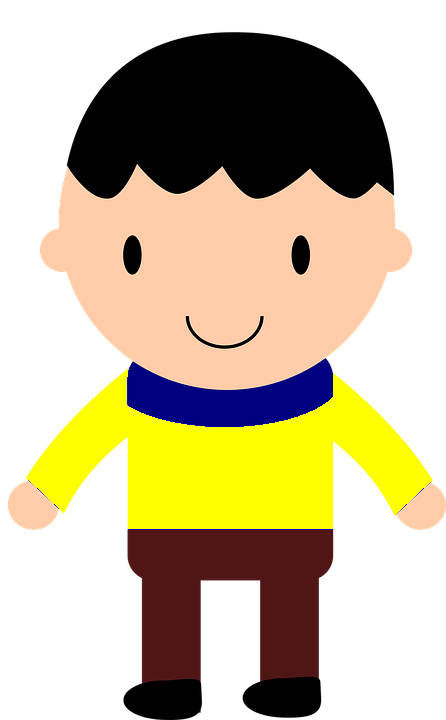 170
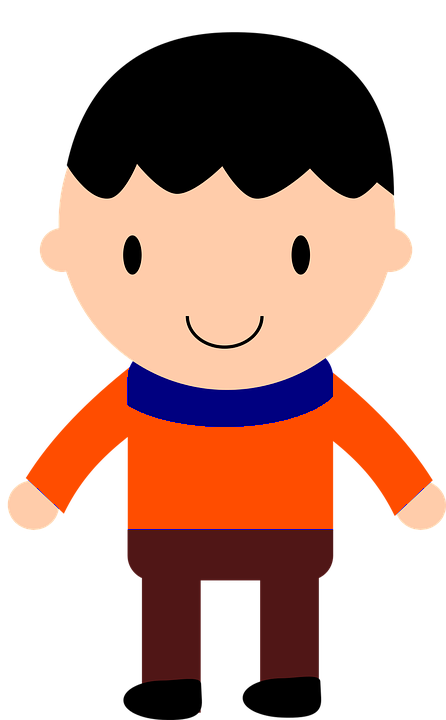 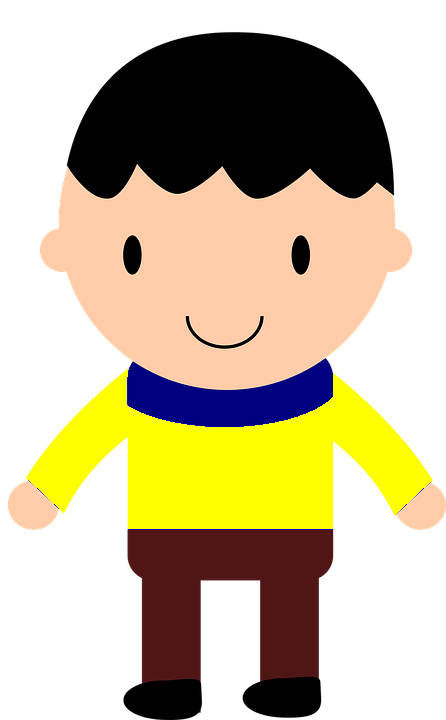 170
平均身高
=165
160
160
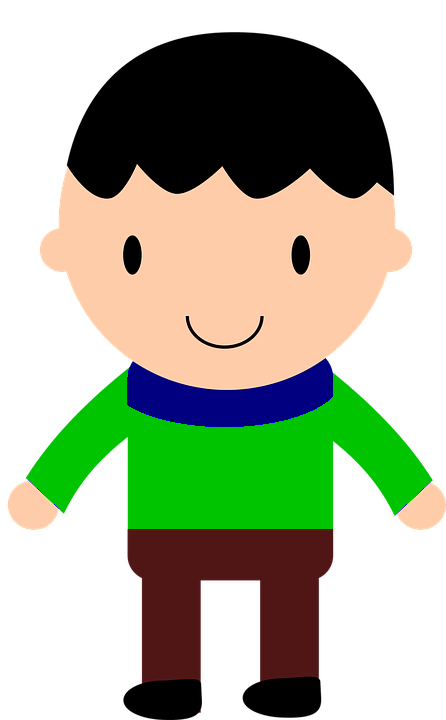 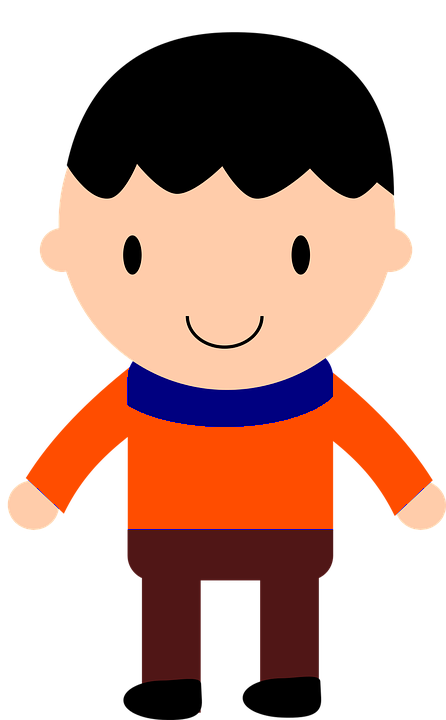 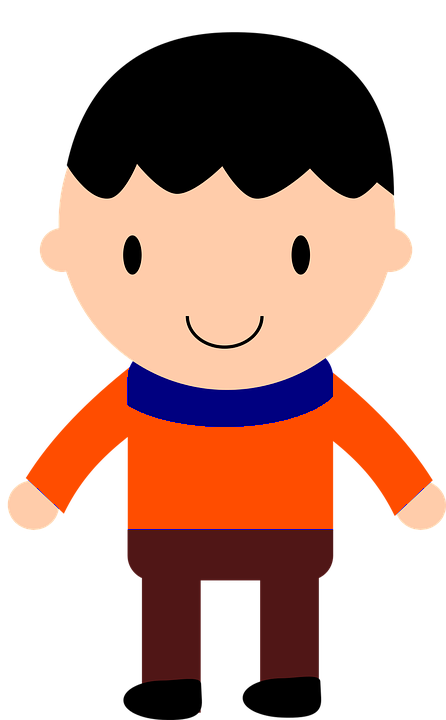 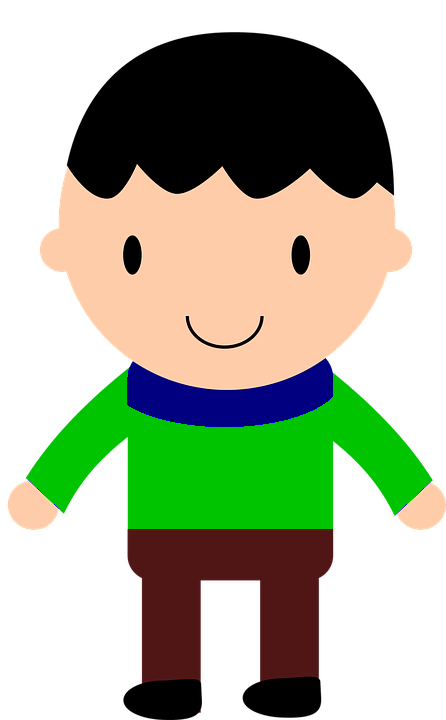 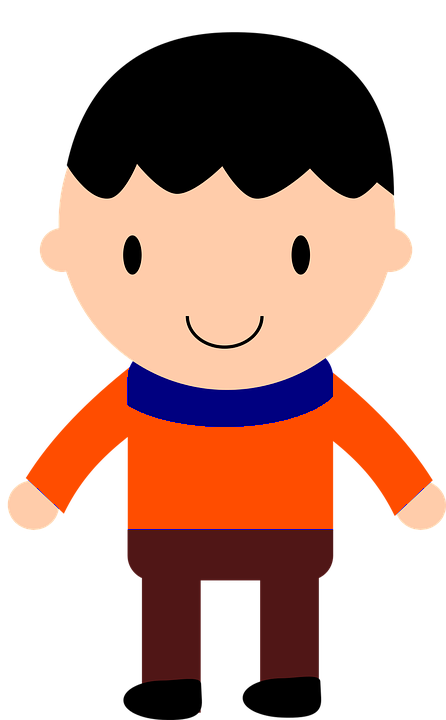 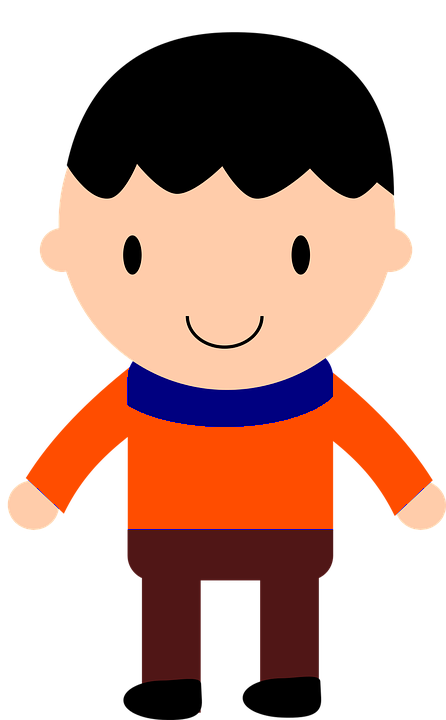 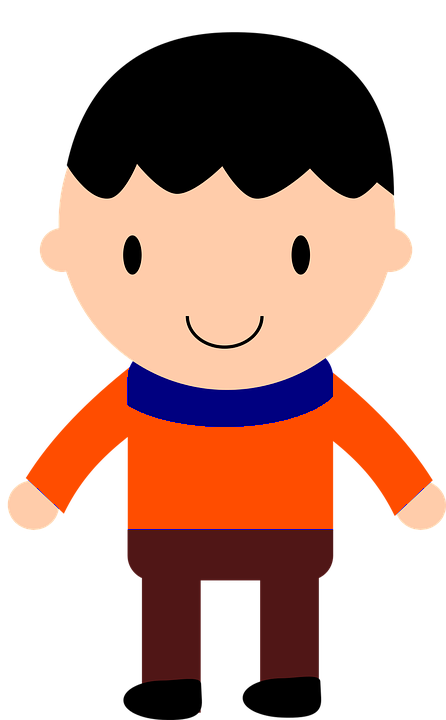 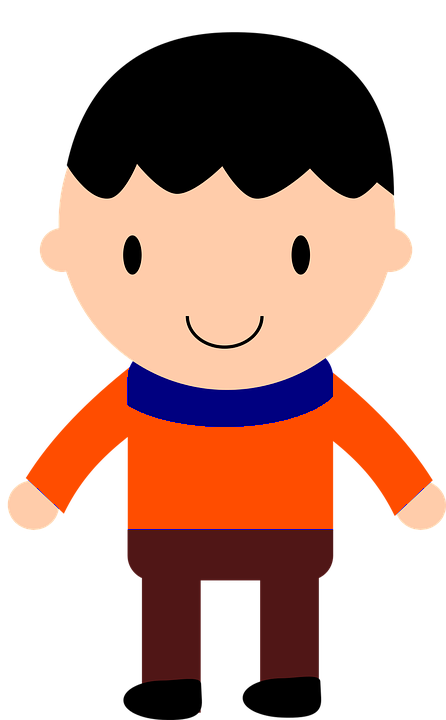 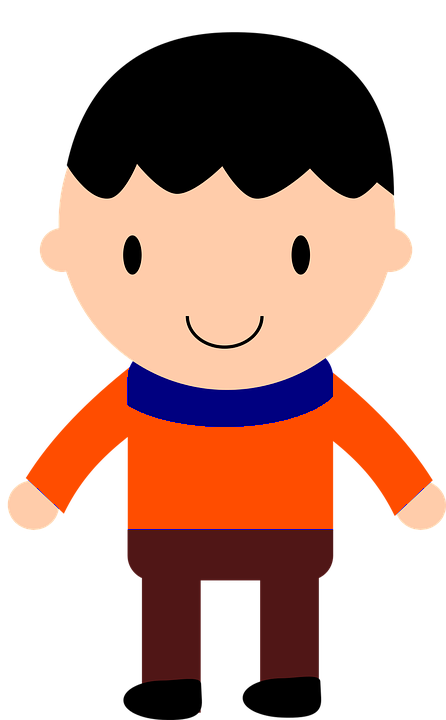 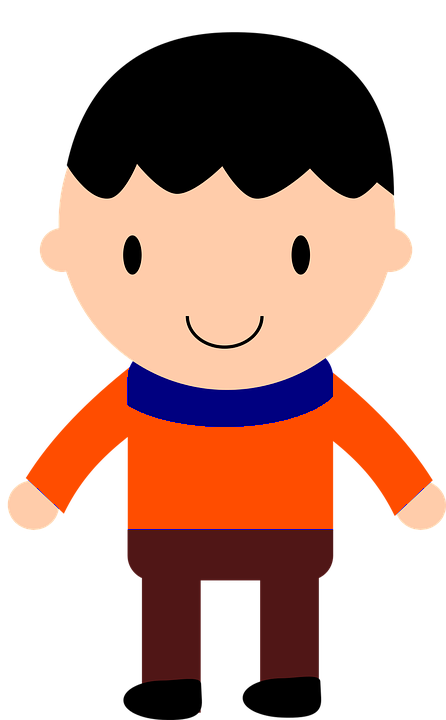 ‹#›
前提條件
目標概念
衣服=橘
髮型=短髮
品質評估指標
(信賴度：0.75)
3. 品質評估指標
‹#›
如何評估子群組
前提條件
目標概念
類別型
類別型
裝箱法
裝箱法
品質評估
指標
連續數值型
連續數值型
模糊邏輯
統計
模糊隸屬度
統計值
是否有第二個目標概念
‹#›
前提條件 
(類別型)
目標概念
(單一類別型)
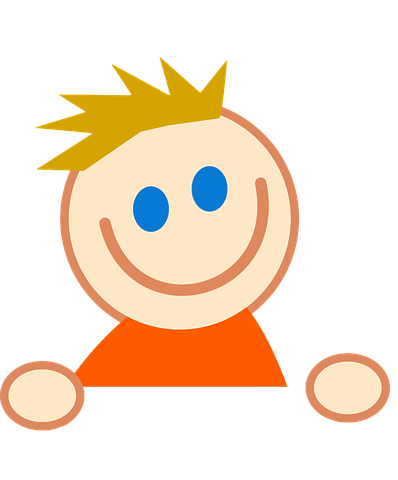 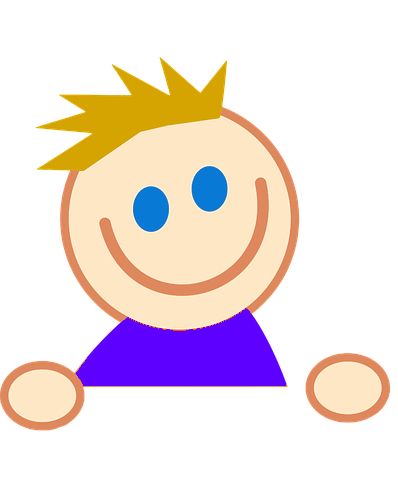 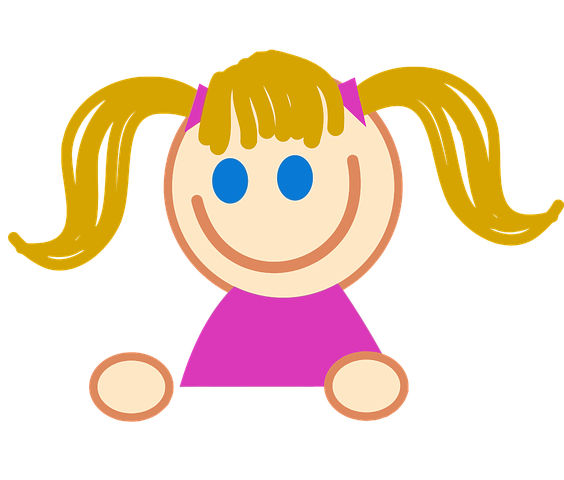 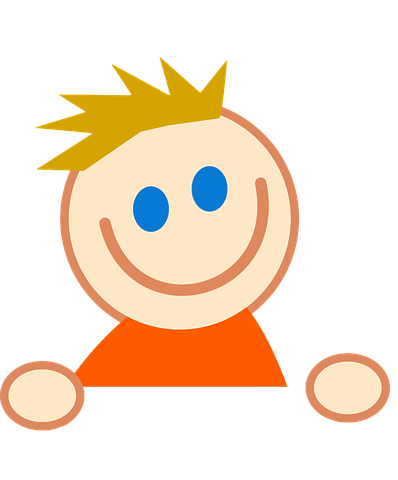 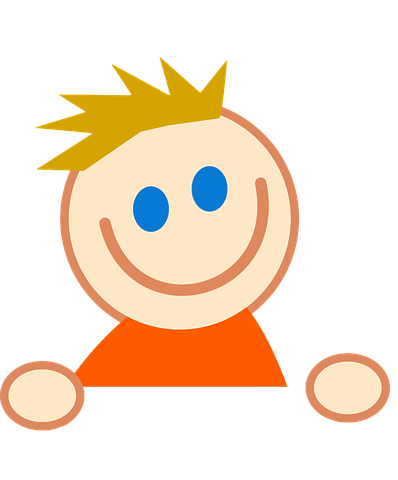 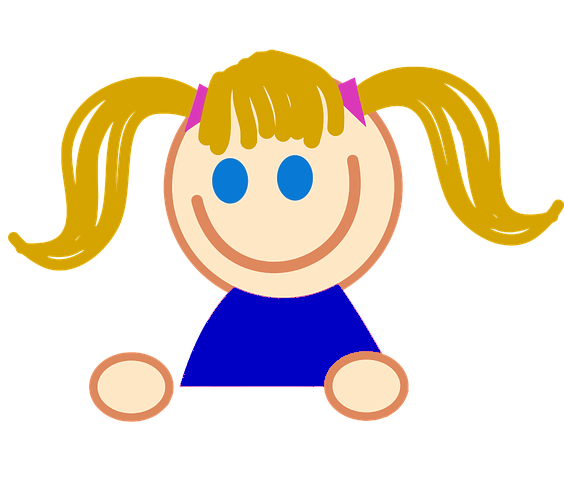 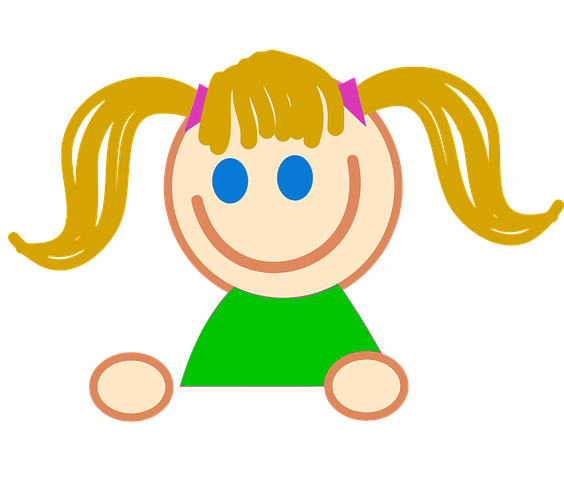 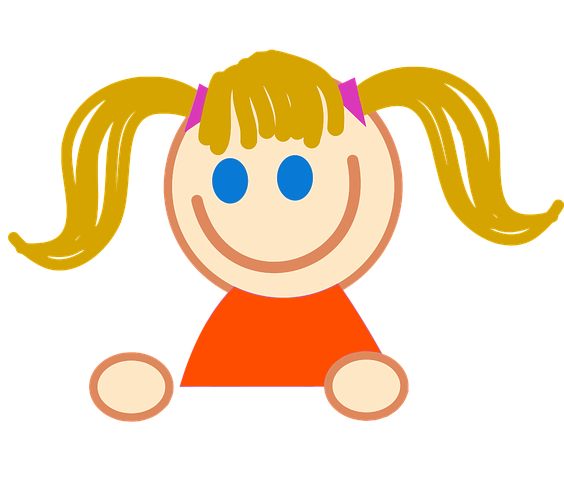 ‹#›
如何評估子群組呢？
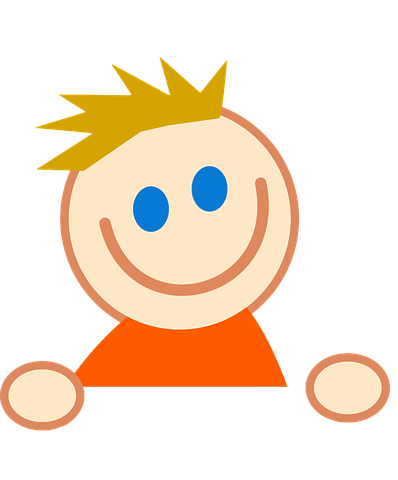 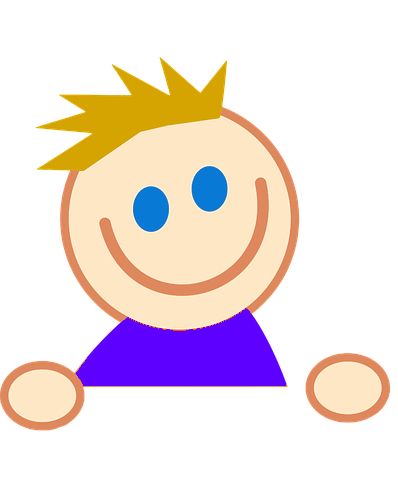 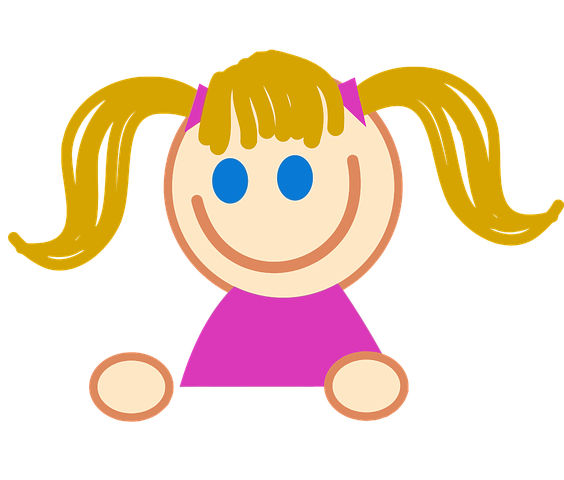 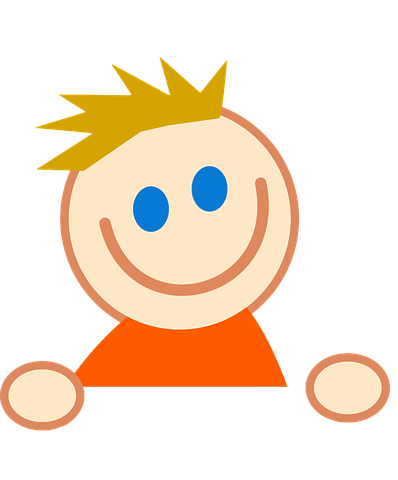 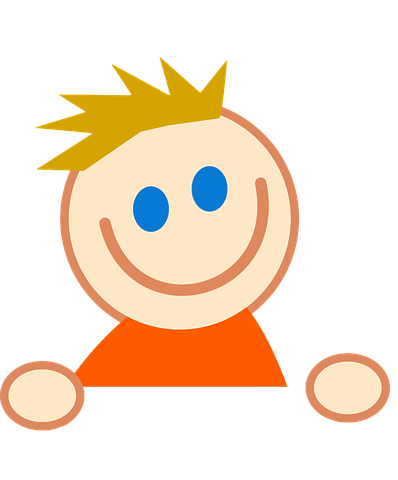 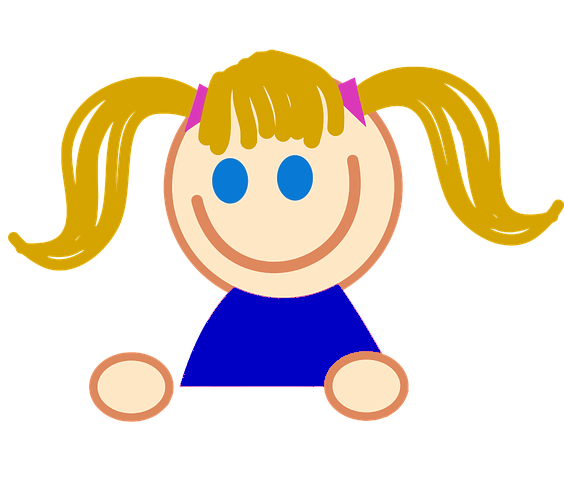 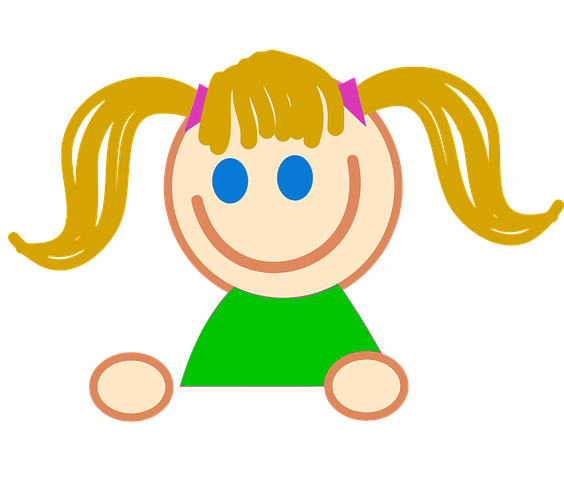 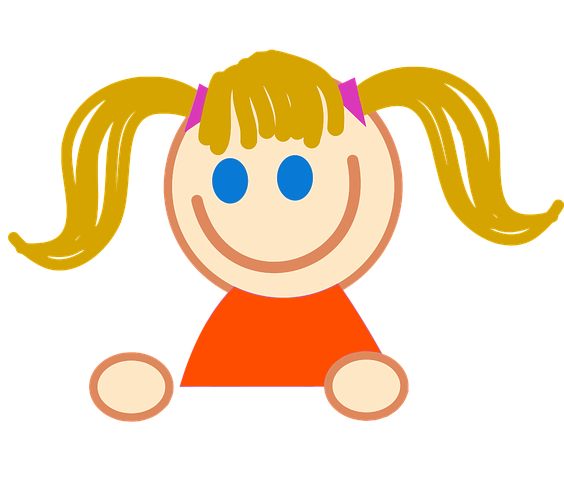 衣服=橘
衣服=粉
衣服=綠
衣服=紫
衣服=藍
‹#›
‹#›
Confidence, Probability
信賴度
測量了前提條件(LHS)發生時，結果目標概念(RHS)也符合的條件機率
信賴度最高為1，此時表示前提條件(LHS)出現的時候，肯定會出現目標概念(RHS)
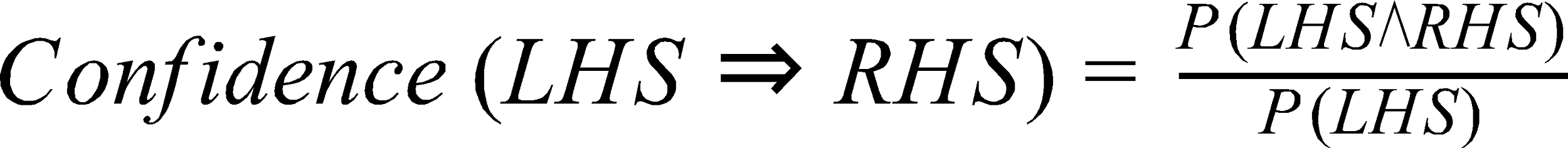 ‹#›
Confidence, Probability
信賴度
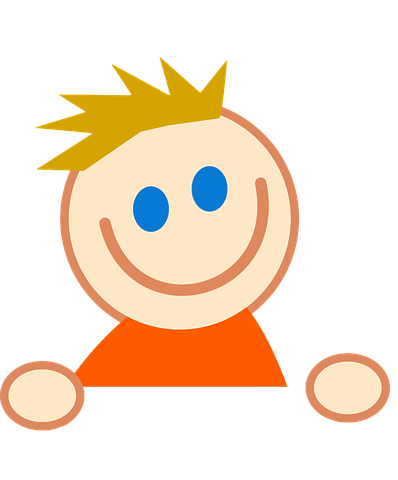 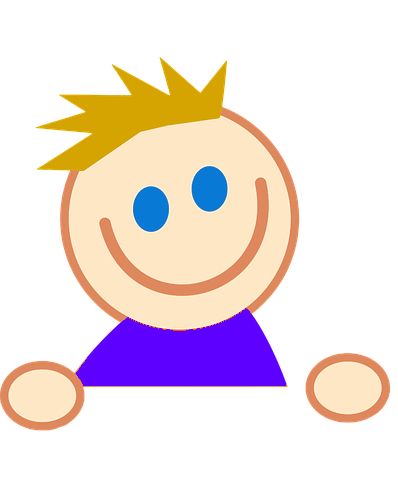 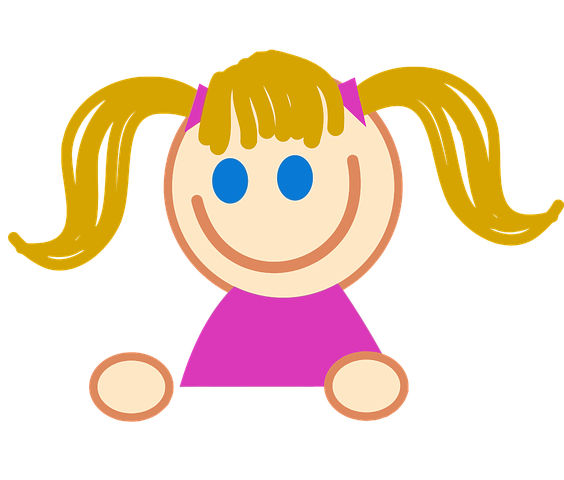 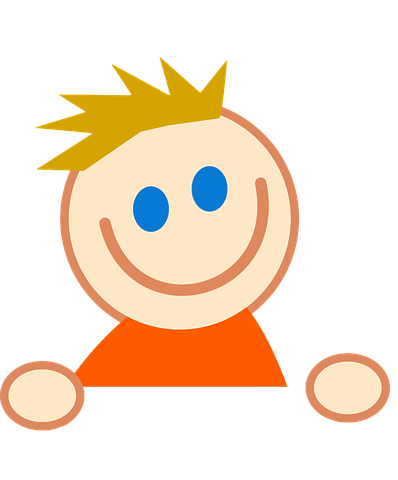 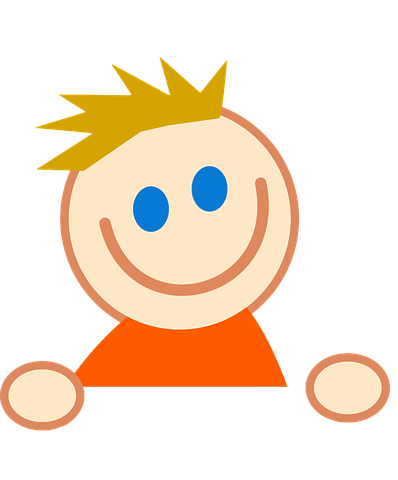 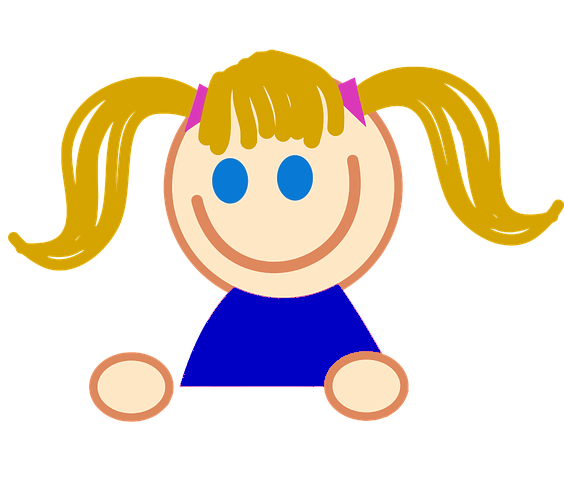 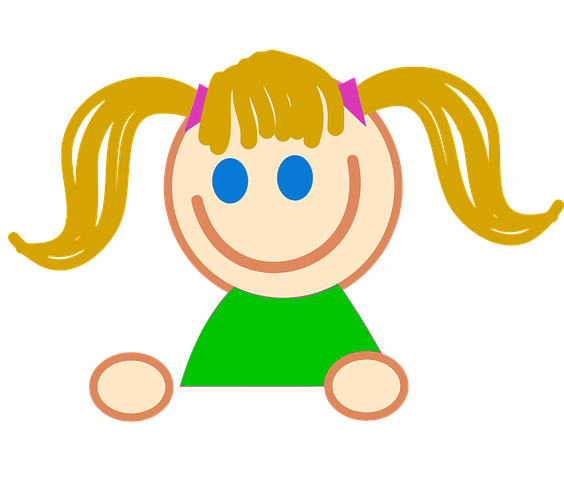 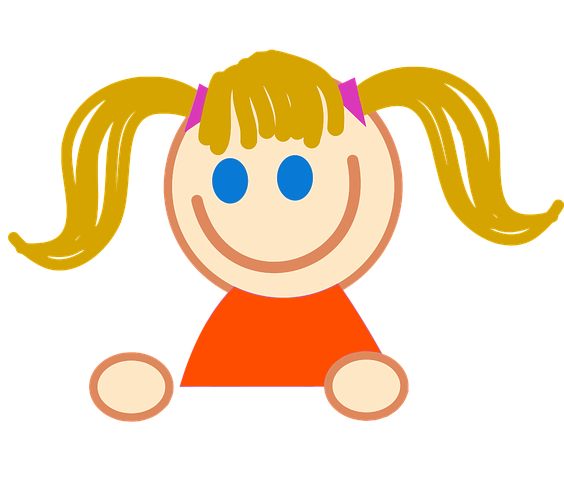 前提條件
目標概念
衣服=橘
髮型=短髮
品質評估指標
(信賴度：0.75)
‹#›
Confidence, Probability
信賴度
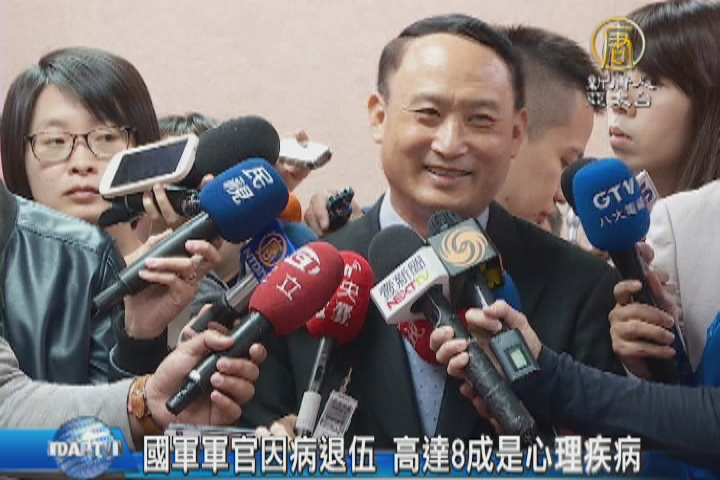 前提條件
目標概念
因病退伍=是
病因=心理疾病
品質評估指標
(信賴度：0.8)
‹#›
Confidence, Probability
信賴度
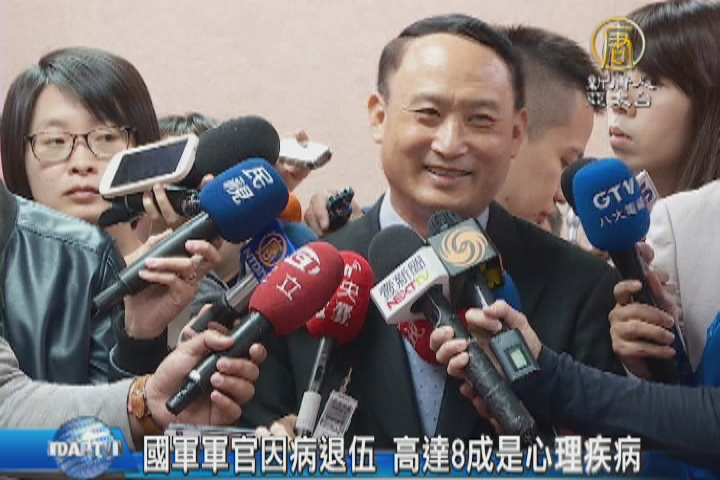 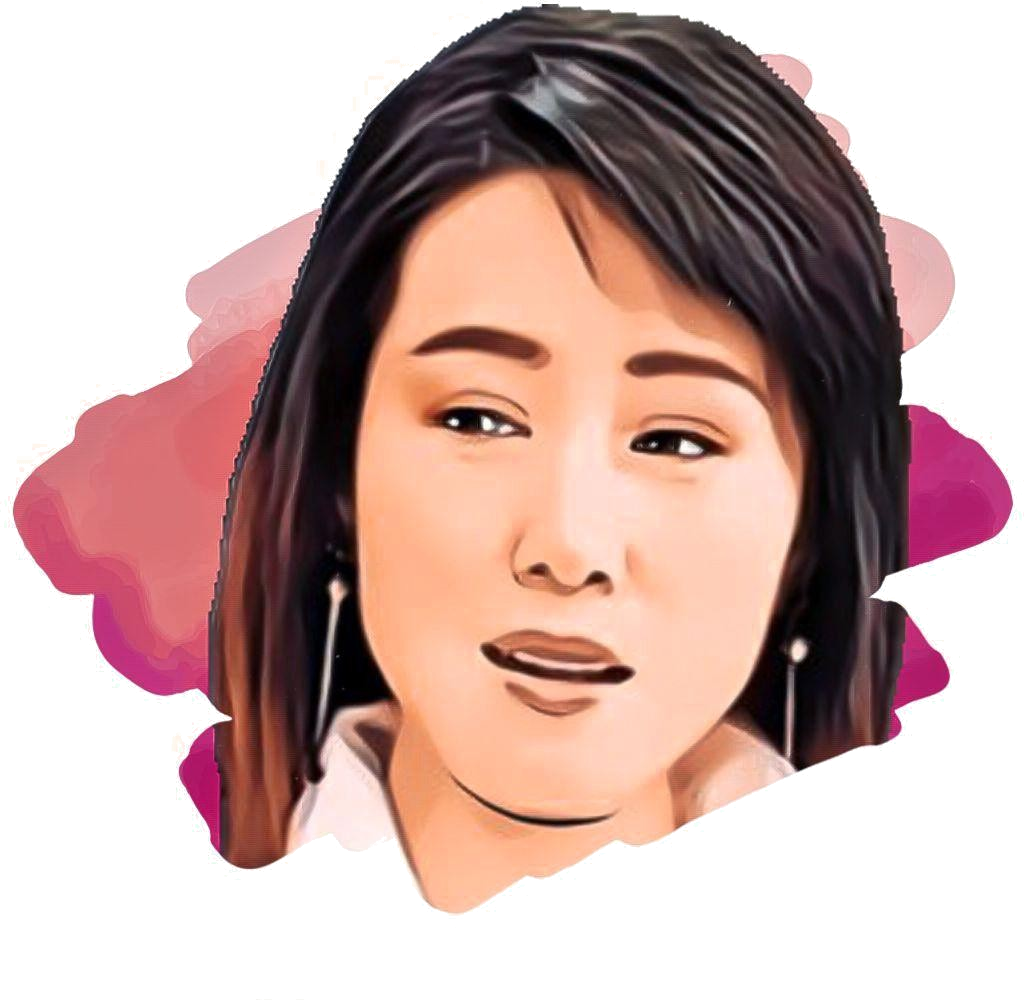 甘阿捏？
前提條件
目標概念
因病退伍=是
病因=心理疾病
品質評估指標
(信賴度：0.8)
‹#›
加權相對正確率
WRAcc (Unusualness)
A
B
C
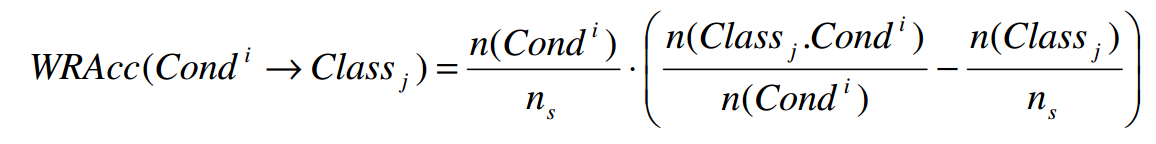 子群組涵蓋數 (衣服=橘) / 案例總數
子群組中符合目標概念案例數量 (髮型=短髮) / 子群組涵蓋數(衣服=橘) 
符合目標概念案例數量 (髮型=短髮) / 案例總數
‹#›
WRAcc
計算
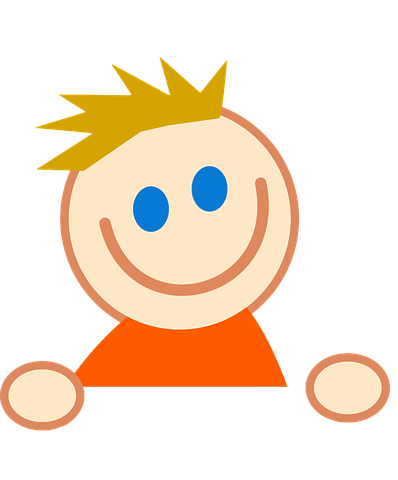 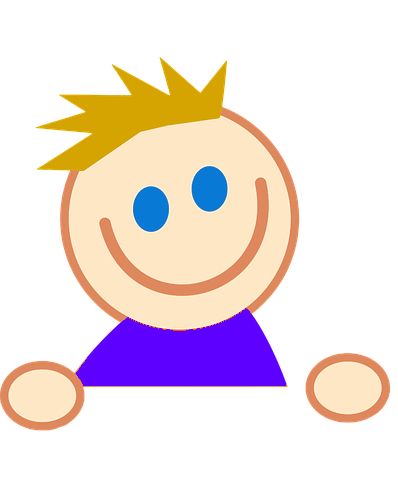 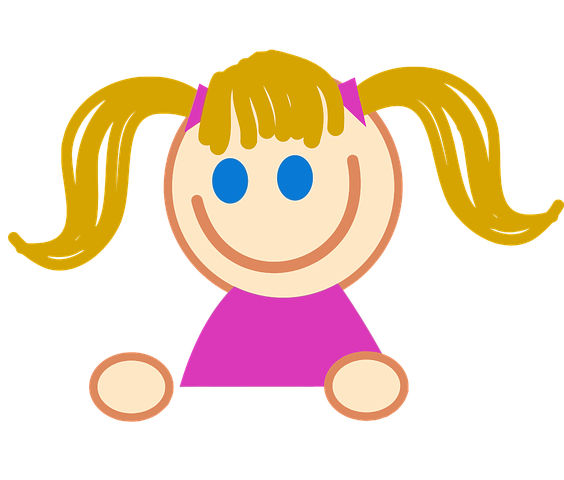 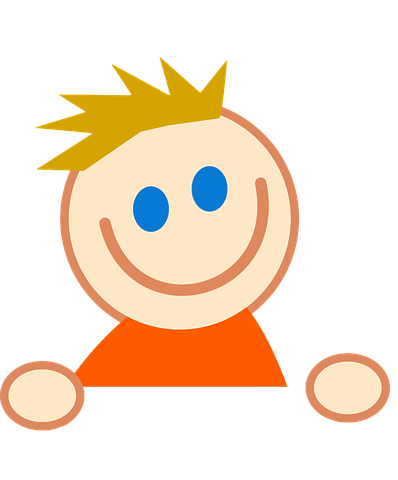 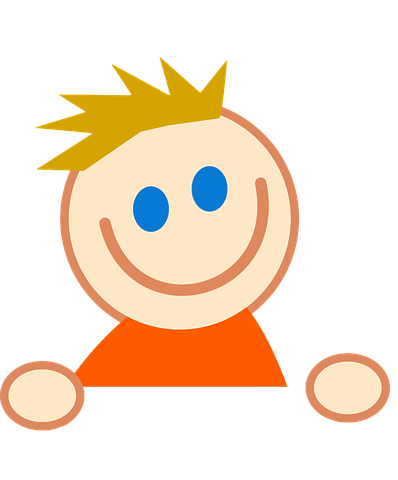 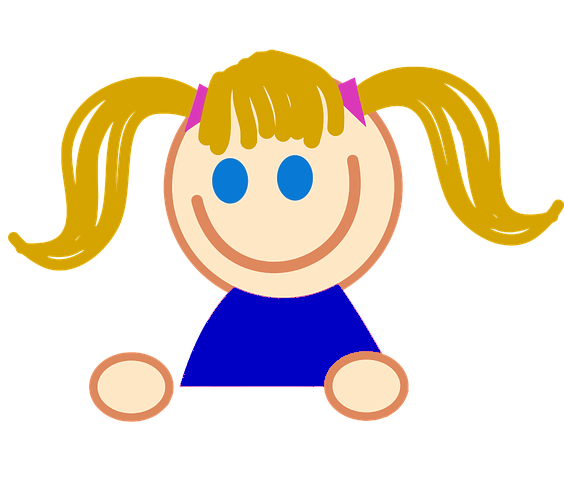 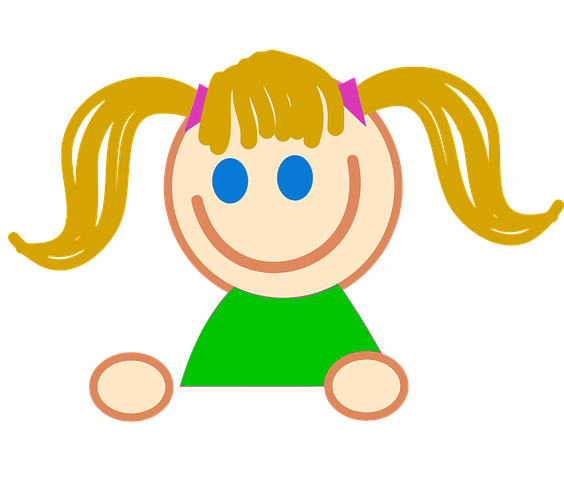 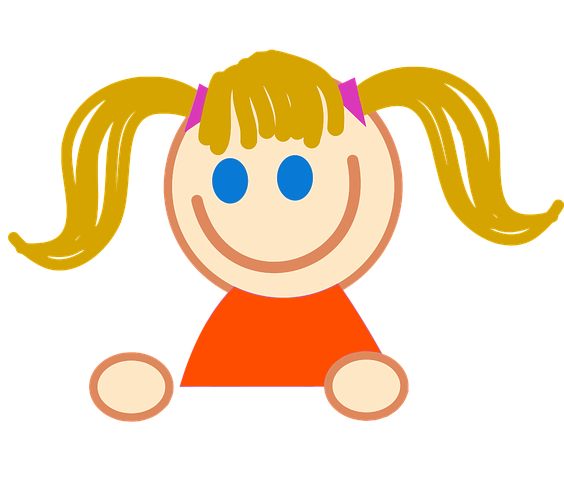 子群組涵蓋數 (衣服=橘) : 4
案例總數: 8
子群組中符合目標概念案例數量 (髮型=短髮) : 3
符合目標概念案例數量 (髮型=短髮) : 4
‹#›
WRAcc
計算
子群組涵蓋數 (衣服=橘) : 4
案例總數: 8
子群組中符合目標概念案例數量 (髮型=短髮) : 3
符合目標概念案例數量 (髮型=短髮) : 4
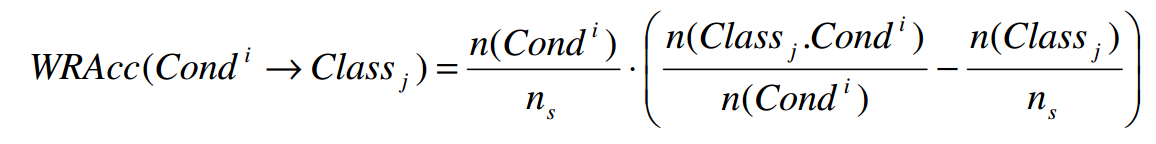 WRAcc = (4 / 8) * ( (3 / 4) - (4 / 8) )
              = 0.125
‹#›
WRAcc的意義
WRAcc = 0.125
WRAcc介於 -0.25 到 0.25 中間
0.25：表示子群組完全涵蓋目標概念，沒有遺漏
-0.25：表示子群組完全沒有涵蓋目標概念，全部遺漏
0：子群組跟涵蓋目標概念沒有關係
‹#›
類別型子群組探勘的品質評估指標
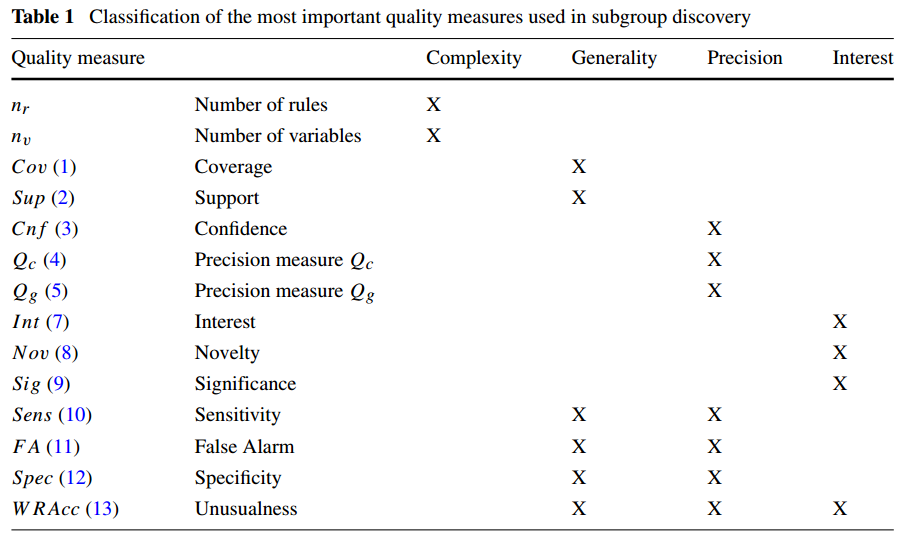 ‹#›
(Herrera, et al., 2011)
模糊子群組探勘的指標
模糊信賴度 (fuzzy confidence)



模糊支持度 (fuzzy support)
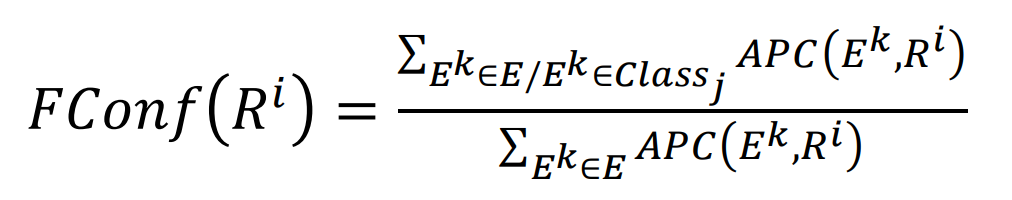 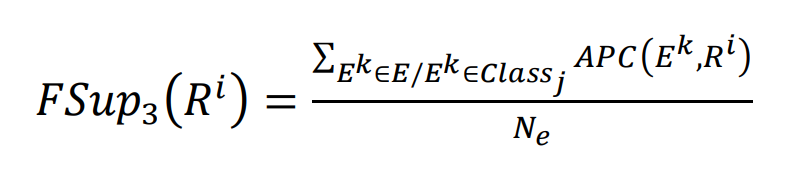 ‹#›
Exceptional Model Mining
特殊模型探勘的指標
‹#›
(Duivesteijn, et al., 2016)
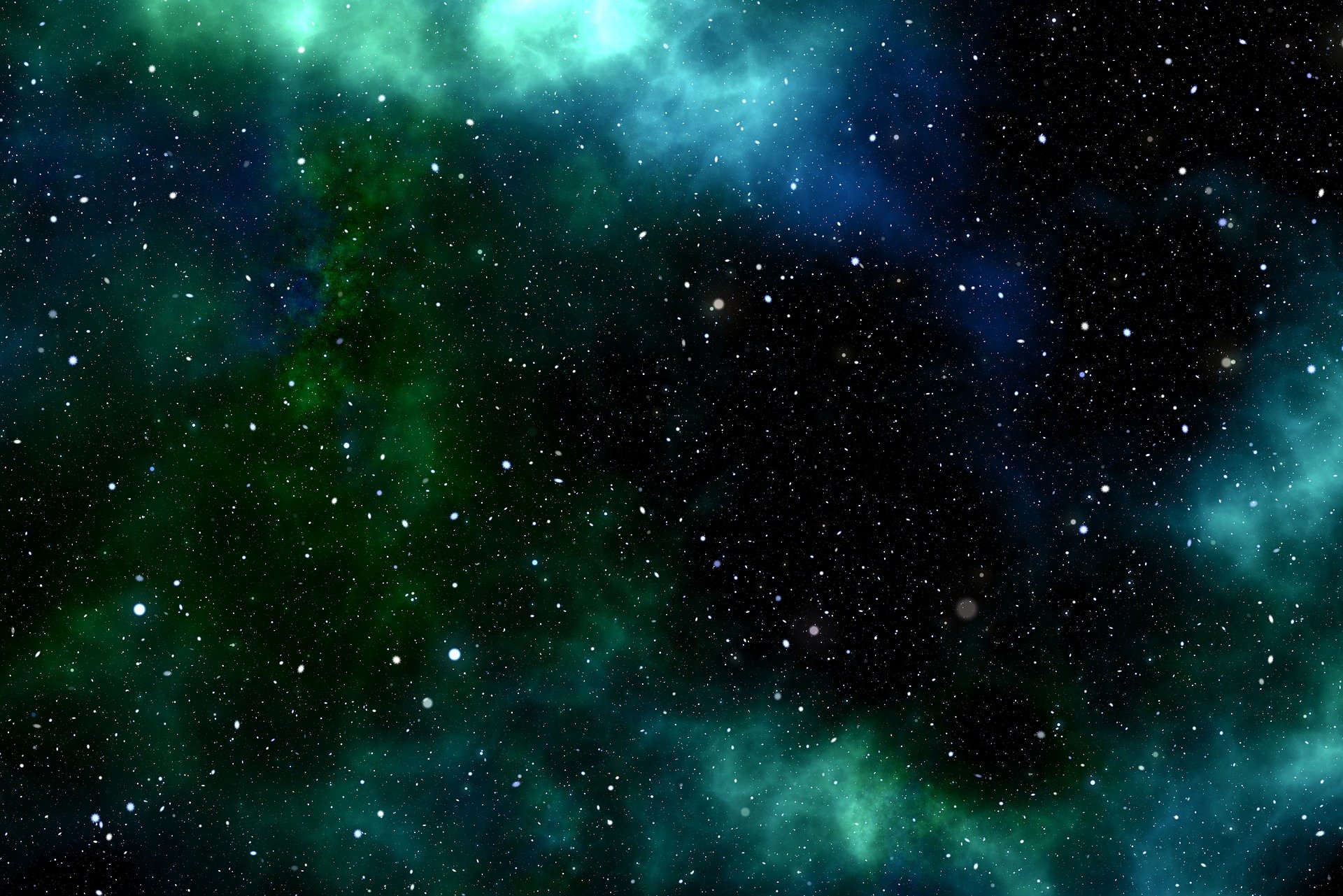 前提條件
目標概念
品質評估
指標
類別型
類別型
裝箱法
裝箱法
信賴度
連續數值型
連續數值型
WRAcc
模糊邏輯
統計
(其他...)
模糊隸屬度
統計值
是否有第二個目標概念
‹#›
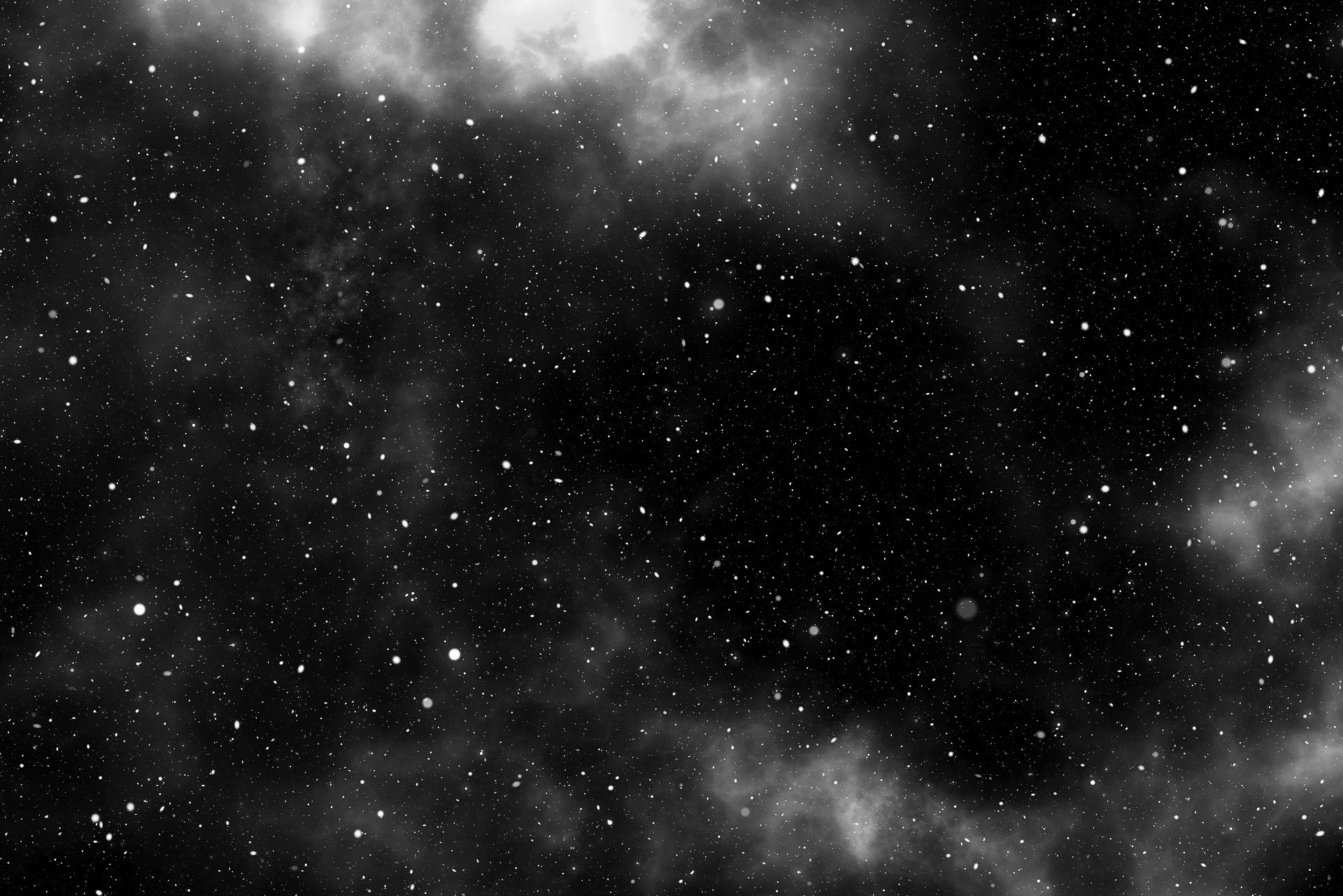 前提條件
目標概念
品質評估
指標
類別型
類別型
裝箱法
裝箱法
信賴度
連續數值型
連續數值型
WRAcc
模糊邏輯
統計
(其他...)
模糊隸屬度
統計值
是否有第二個目標概念
‹#›
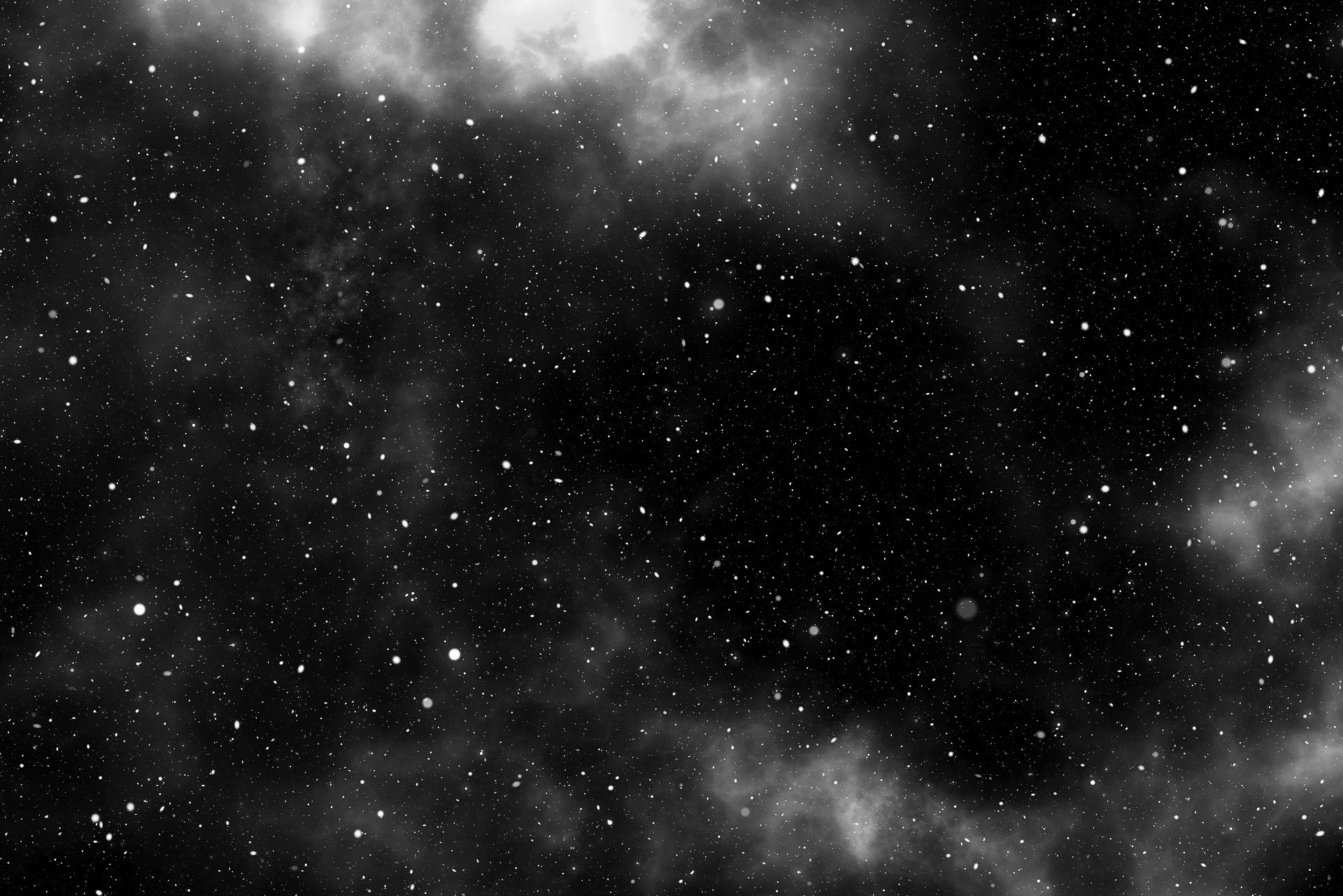 前提條件
目標概念
品質評估
指標
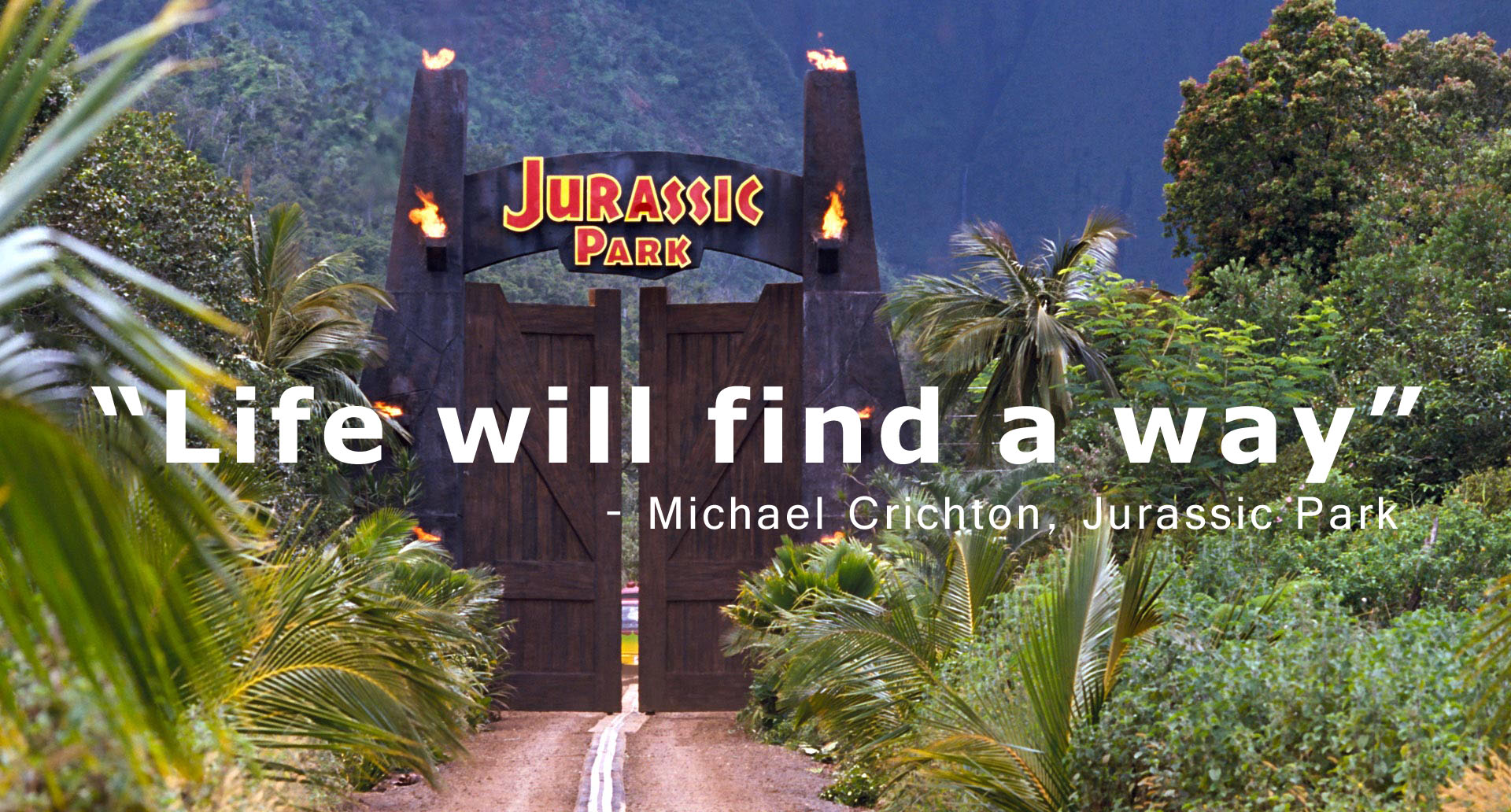 類別型
類別型
裝箱法
裝箱法
信賴度
連續數值型
連續數值型
WRAcc
模糊邏輯
統計
(其他...)
模糊隸屬度
統計值
生命總是會找出路
是否有第二個目標概念
‹#›
https://stealandshare.com/quotes/life-will-find-way
子群組探勘
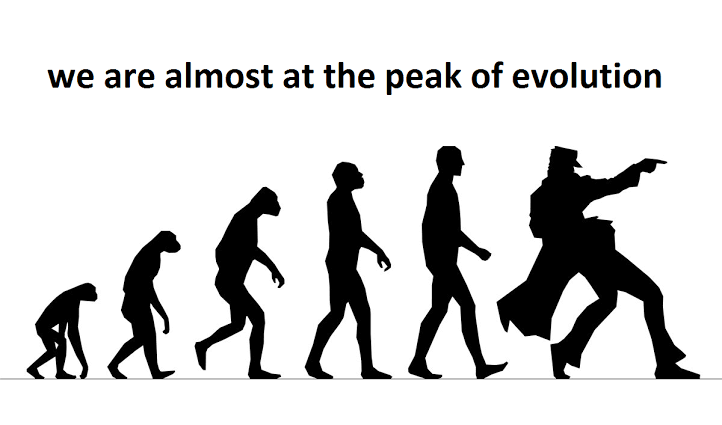 衣服=橘
衣服=粉
衣服=綠
衣服=紫
衣服=藍
Evolutionary Algorithms
基因演化演算法
目標概念
髮型=短髮
Multiobjective Evolutionary Subgroup Discovery
多目標演化型子群組探勘
‹#›
[Speaker Notes: https://knowyourmeme.com/photos/1560882]
Multiobjective Evolutionary Subgroup Discovery
多目標演化型子群組探勘
前提條件
目標概念
衣服=橘
髮型=短髮
品質評估指標
柏拉圖統治範圍
染色體
表示法
指標1
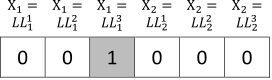 指標2
‹#›
(Berlanga, et al., 2006)
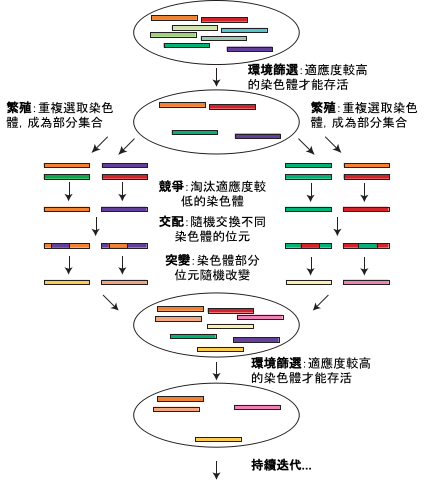 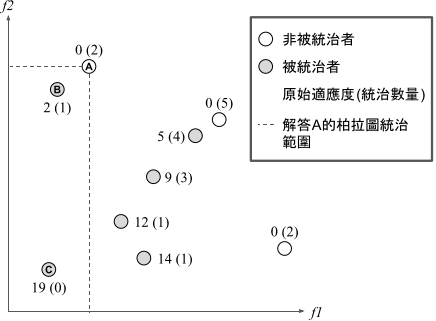 ‹#›
(Berlanga, et al., 2006)
Part 4.
子群組探勘工具
‹#›
HotSpot (Weka)
HotSpot是Weka的關聯規則探勘套件，實作PRIM演算法，可用圖形化介面操作
除了關聯規則探勘外，也支援決策樹結構探勘
Weka以Java開發，支援跨平臺
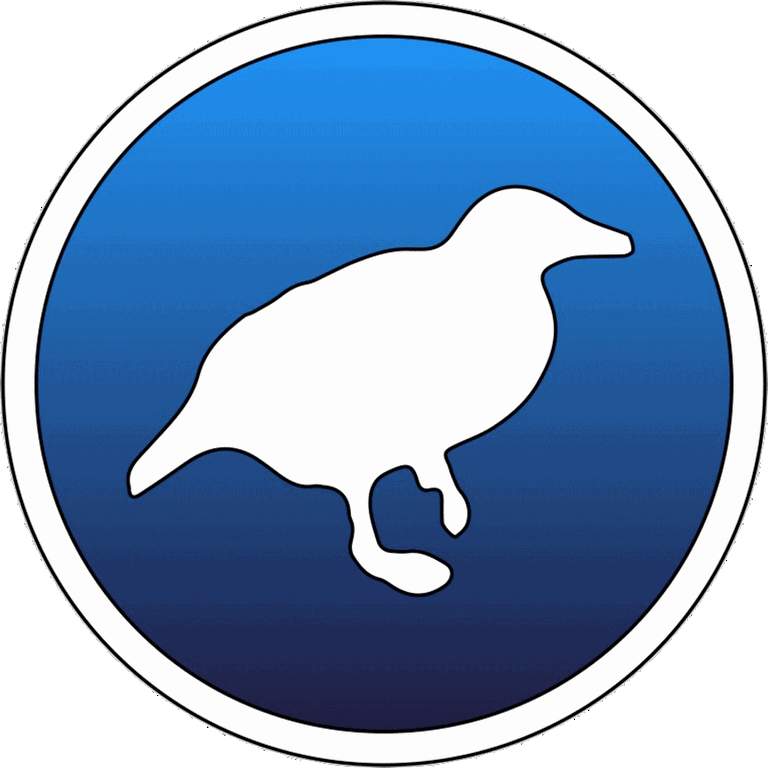 ‹#›
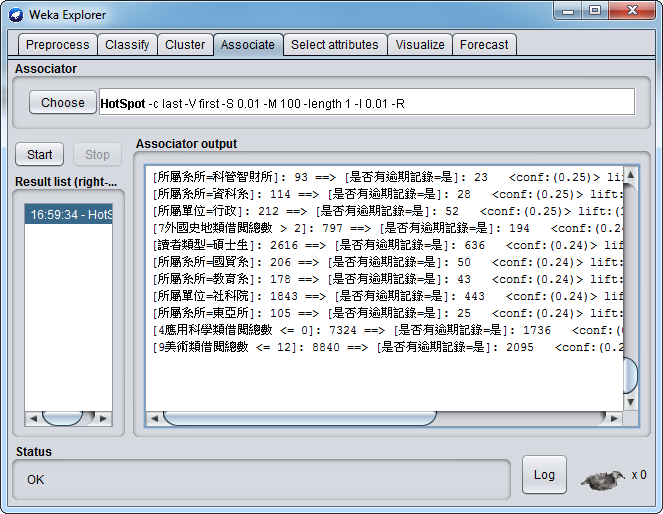 ‹#›
KEEL
KEEL實作許多子群組探勘演算法，可用圖形化介面操作
類別型子群組探勘：CN2, Apriori, SD-Algoritm, SDMap
模糊演化型子群組探勘：SDIGA, NMEEF-SD, MESDIF
KEEL以Java開發，支援跨平臺使用
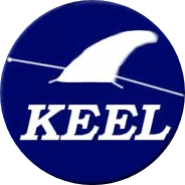 ‹#›
(Triguero, et al., 2017)
[Speaker Notes: KEEL來源]
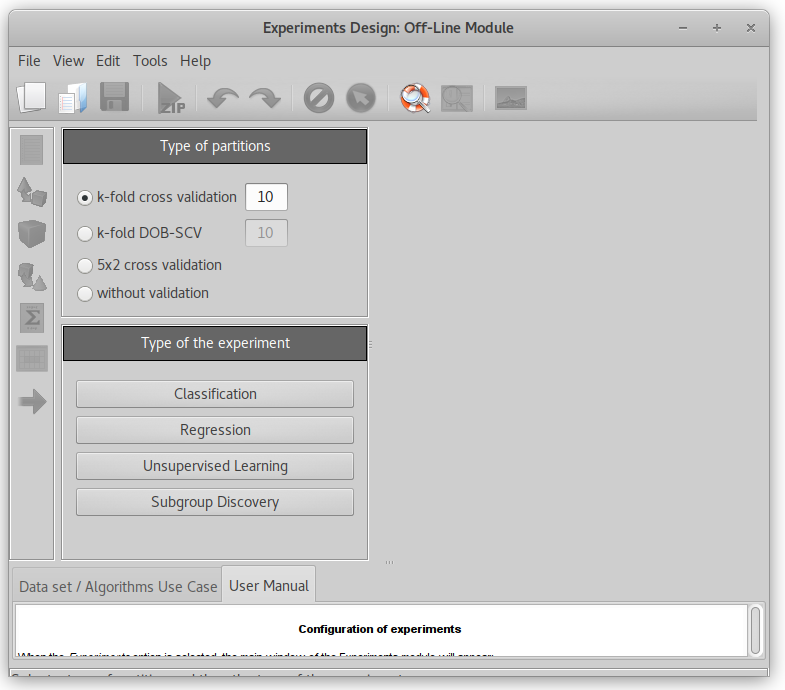 ‹#›
[Speaker Notes: KEEL操作畫面]
SDEFSR (R)
SDEFSR是R語言的套件。除了R語言函數之外，也提供網頁圖形化介面操作
模糊演化型子群組探勘：SDIGA, MESDIF,NMEEF-SD, FuGePSD
R語言支持跨平臺使用
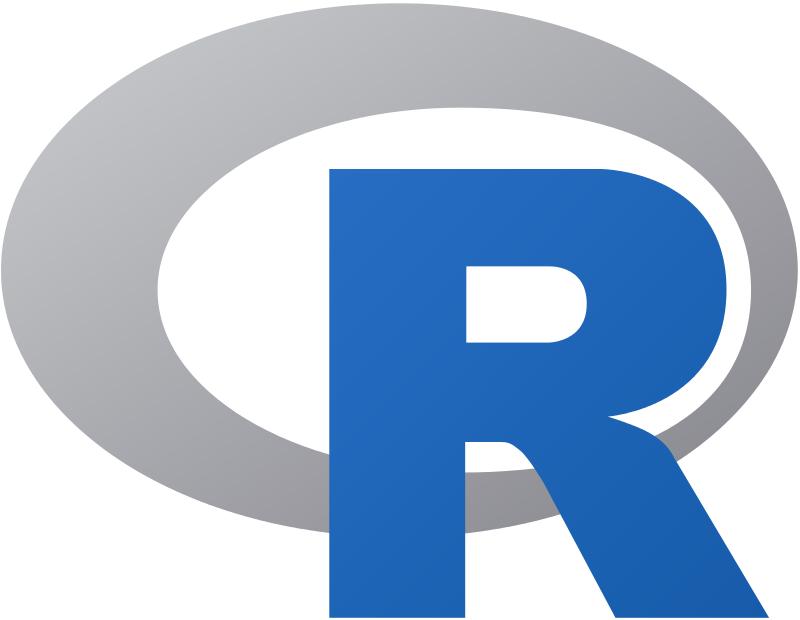 ‹#›
(Garcia, et al., 2016)
SDEFSR (R)
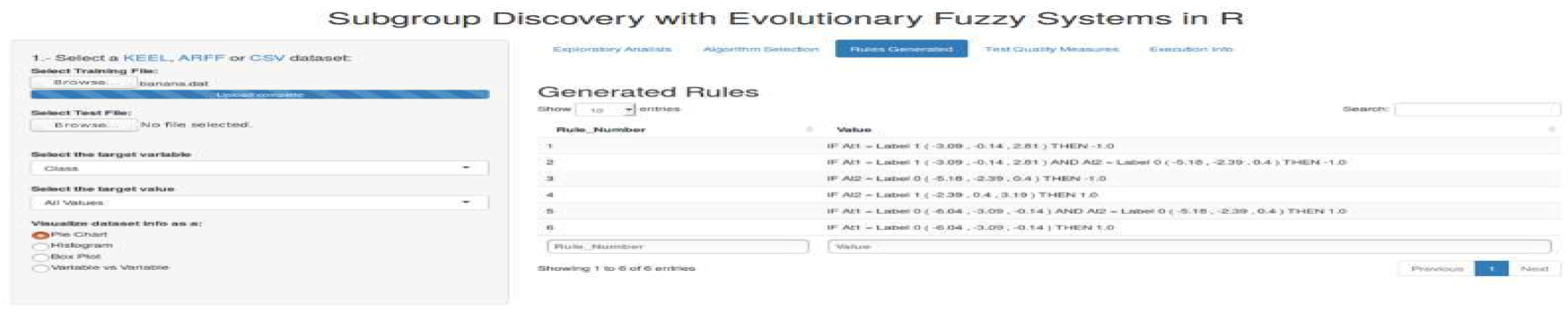 ‹#›
Cortana
Cortana實作了EMM演算法，可用圖形化介面操作
EMM能處理複雜的目標概念，並支援前提條件裝箱法
Cortana以Java開發，支援跨平臺使用
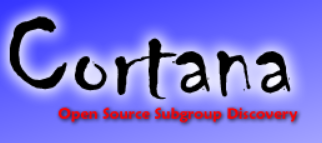 ‹#›
(Duivesteijn, et al., 2016)
[Speaker Notes: Cortana]
Part 5.
子群組探勘實戰
‹#›
用Cortana做子群組探勘
準備資料集
開啓Cortana
開啓資料集
目標概念設定
基礎模型
執行子群組探勘
解讀子群組
‹#›
[Speaker Notes: 操作大綱]
1. 準備資料集
Credit Approval Data Set
那些人申請信用卡會成功？那些人會失敗呢？
案例數量：690
特徵：
類別型：9個
連續數值型：6個
目標變項：
Approved
類別型
下載整理檔案：https://rebrand.ly/n5ctreq
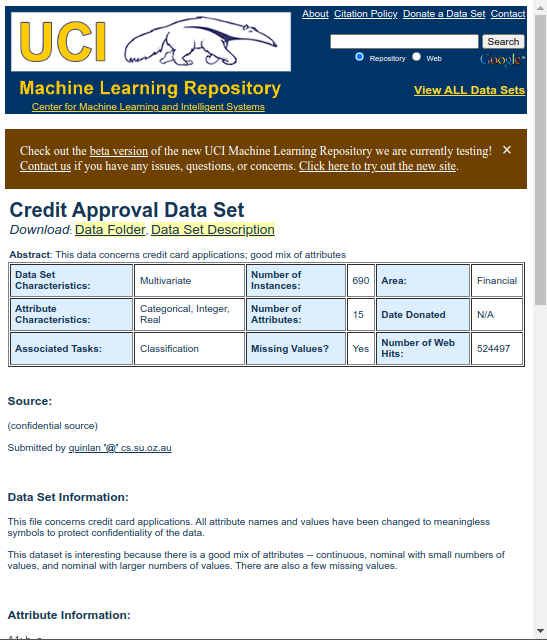 ‹#›
http://archive.ics.uci.edu/ml/datasets/credit+approval
[Speaker Notes: 資料集]
1. 準備資料集
認識資料集格式
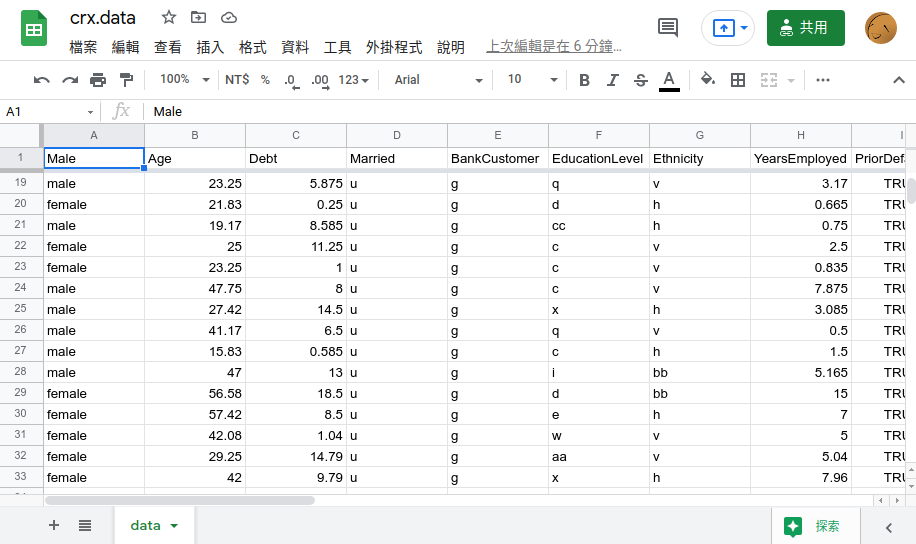 ‹#›
[Speaker Notes: 設定畫面]
1. 準備資料集
認識資料集格式
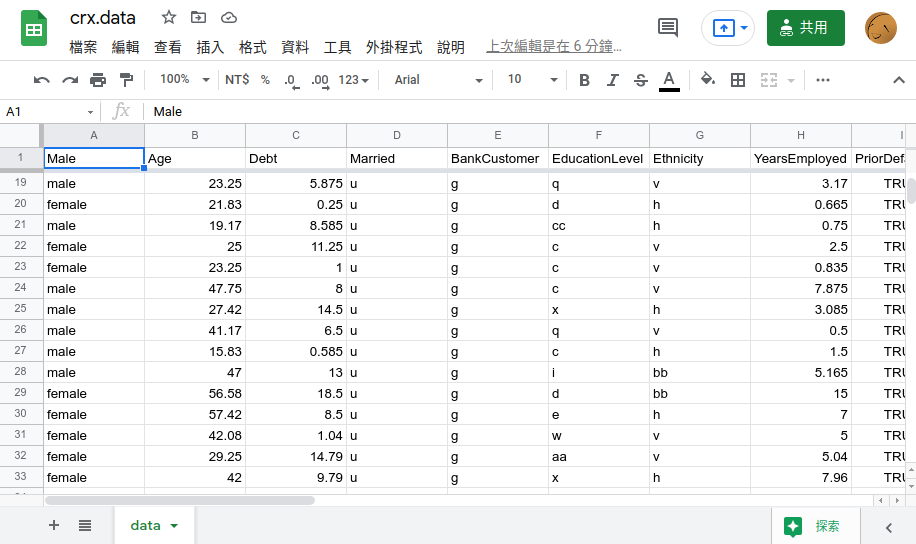 第一列：欄位名稱
第二列之後：案例資料
‹#›
[Speaker Notes: 設定畫面]
1. 準備資料集
認識資料集格式
前15欄：特徵
16欄：目標變項
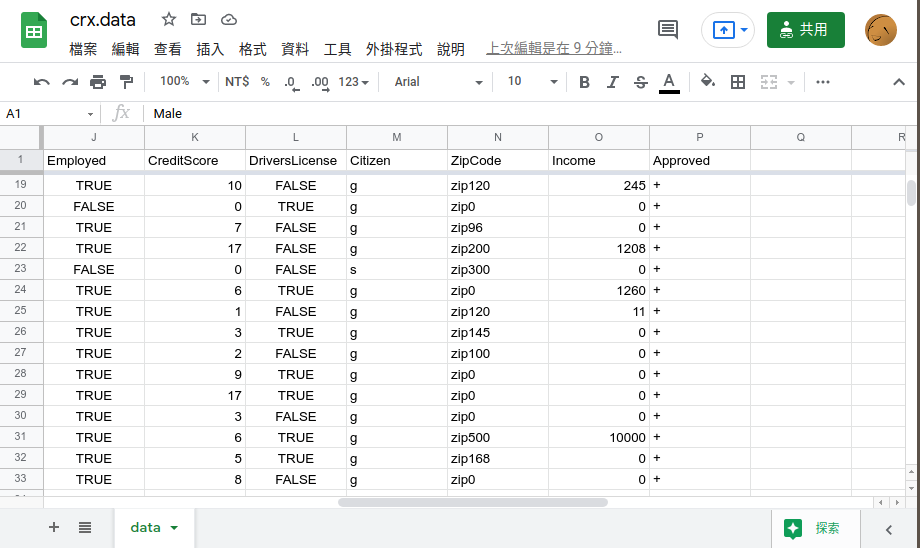 ‹#›
[Speaker Notes: 結果畫面]
2. 開啓Cortana
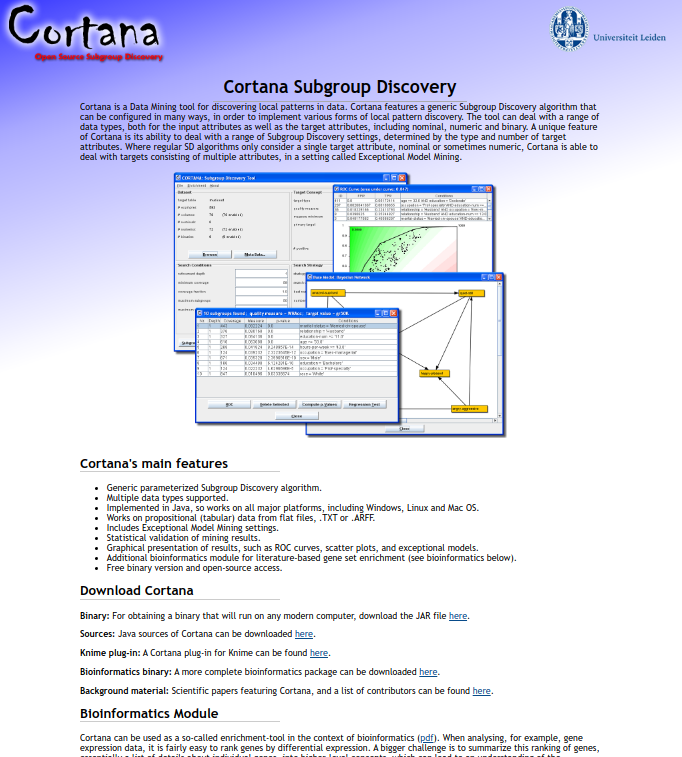 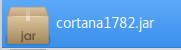 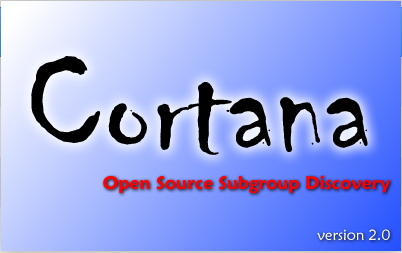 ‹#›
[Speaker Notes: 更準確的結果vs更多的人數：人數比較多的時候]
3. 開啓資料集
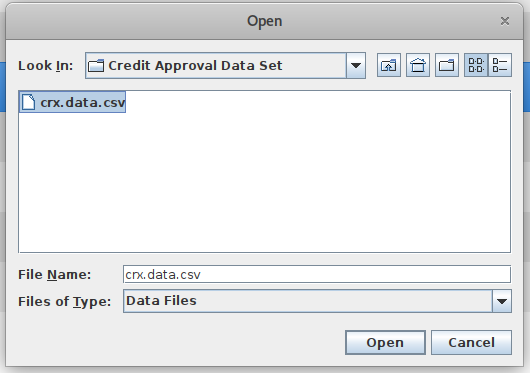 ‹#›
[Speaker Notes: 更準確的結果vs更多的人數：結果比較準確的時候]
4. 目標概念設定
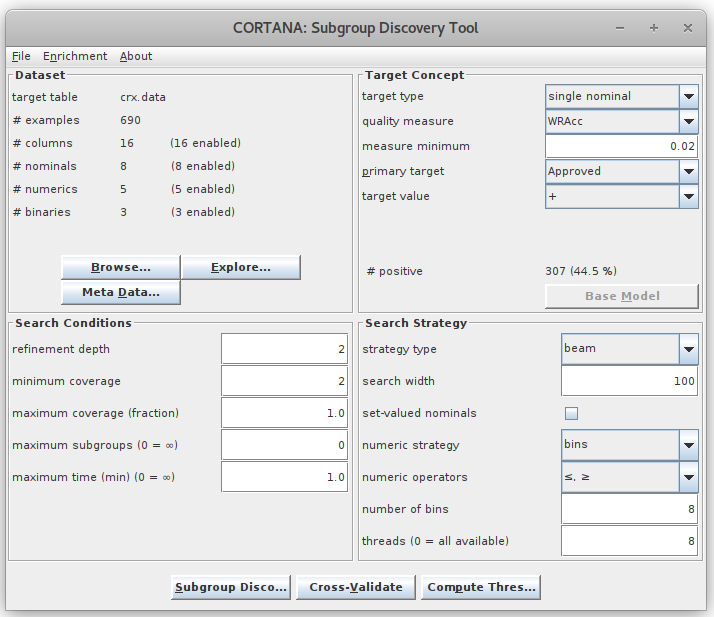 ‹#›
[Speaker Notes: 操作大綱：更多的條件]
4. 目標概念設定
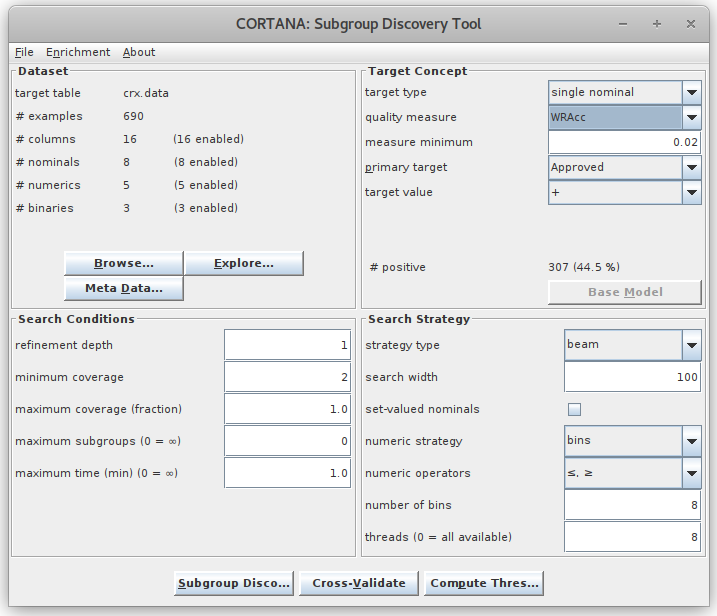 目標概念
品質評估指標：WRAcc
目標變項：Approved
目標值：+
‹#›
[Speaker Notes: 操作大綱：更多的條件]
5. 基礎模型
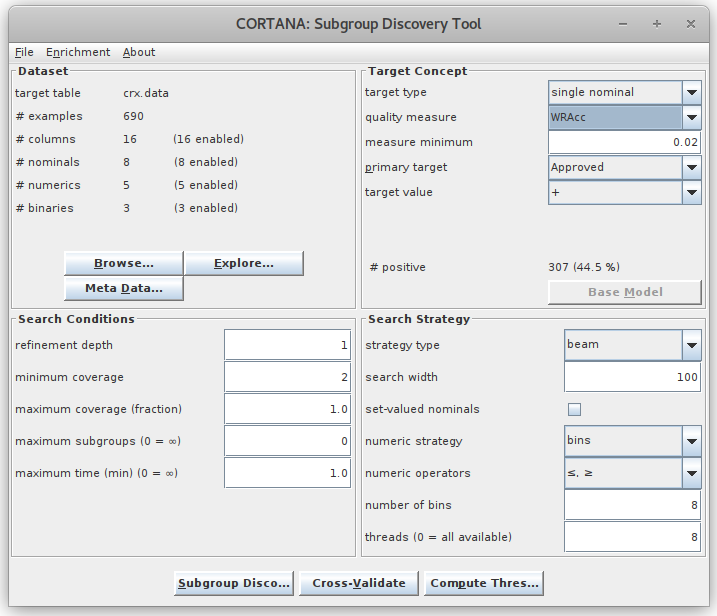 基礎模型
Approved: +
佔44.5% 
(307/690)
‹#›
[Speaker Notes: 操作大綱：更多的條件]
6. 執行子群組探勘
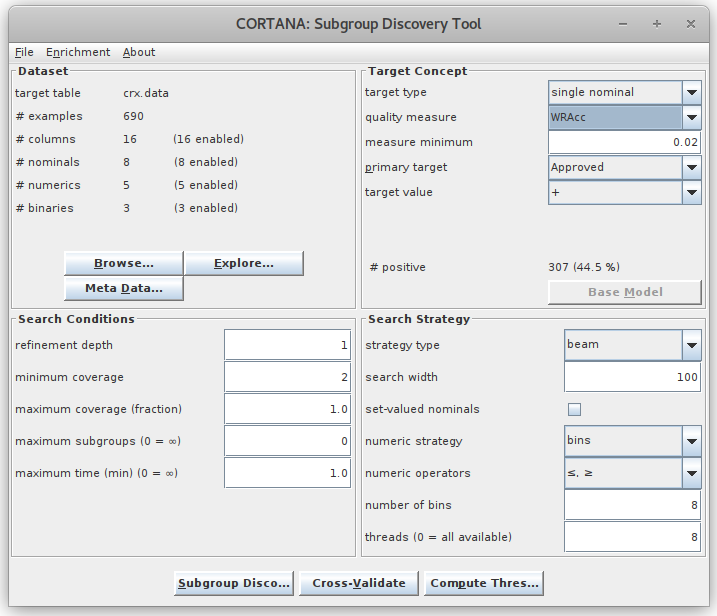 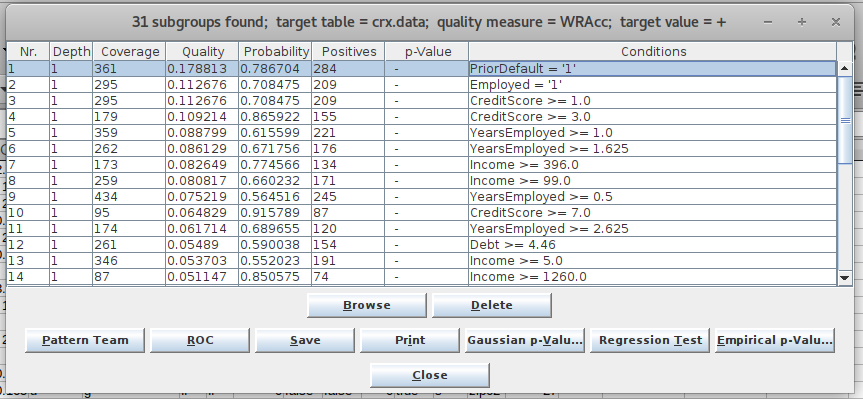 ‹#›
[Speaker Notes: 結果畫面]
7. 解讀子群組
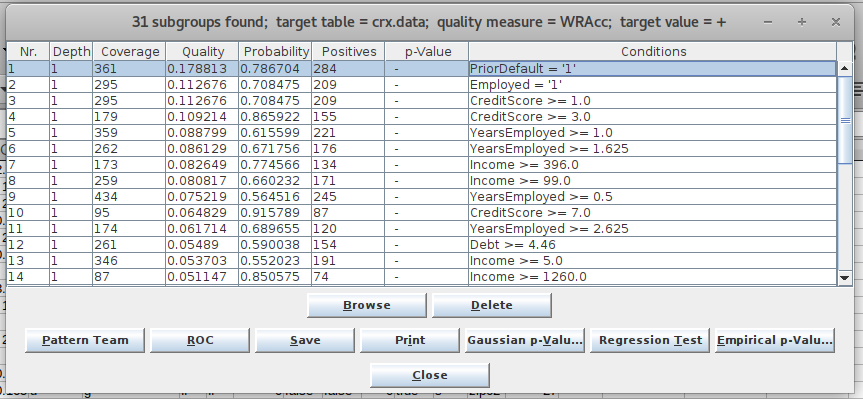 ‹#›
7. 解讀子群組
品質評估指標最高的子群組
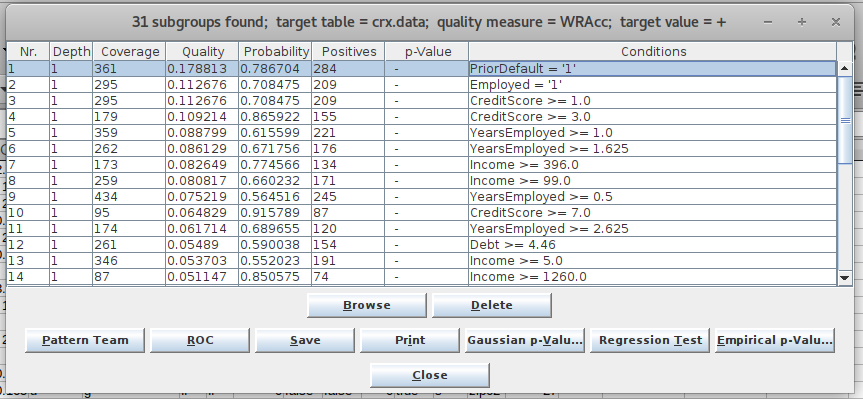 WRAcc
優先序=True
‹#›
7. 解讀子群組
品質評估指標最高的子群組
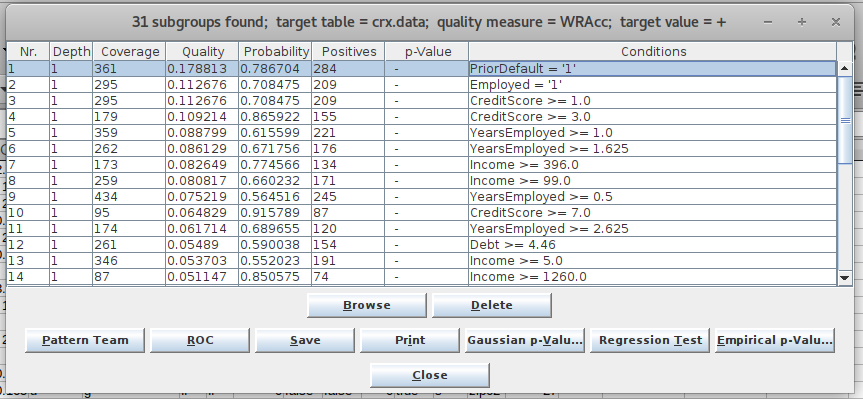 子群組信賴度79%
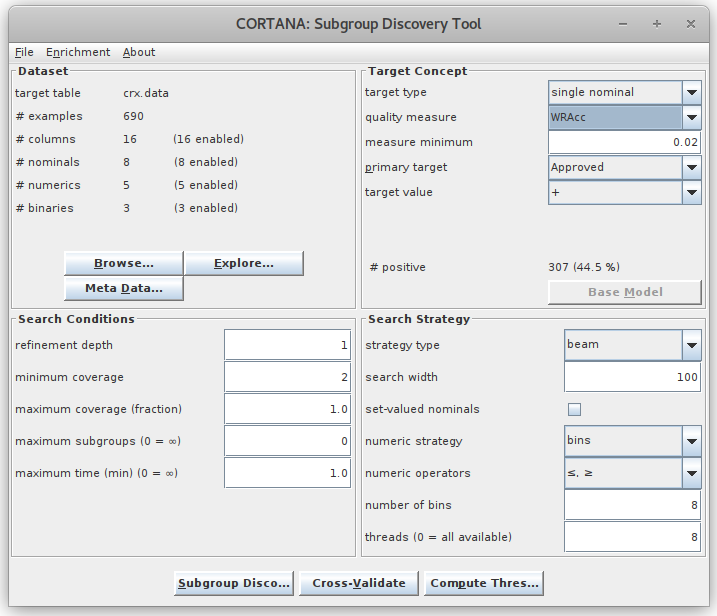 Base Model
基礎模型
‹#›
不只考慮信賴度
‹#›
7. 解讀子群組
不只考慮信賴度
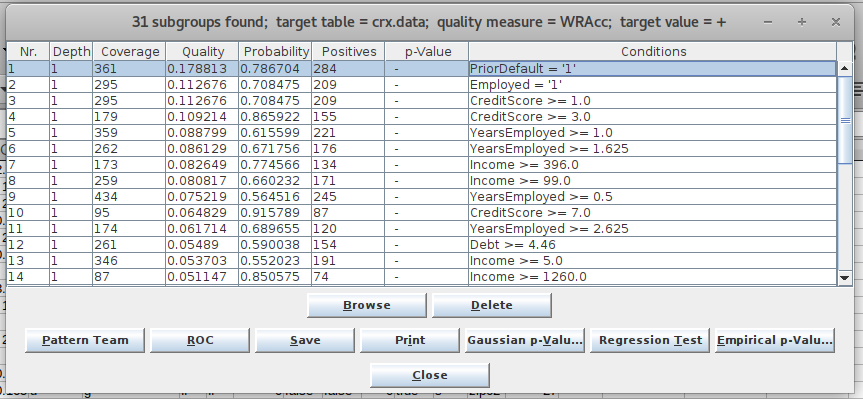 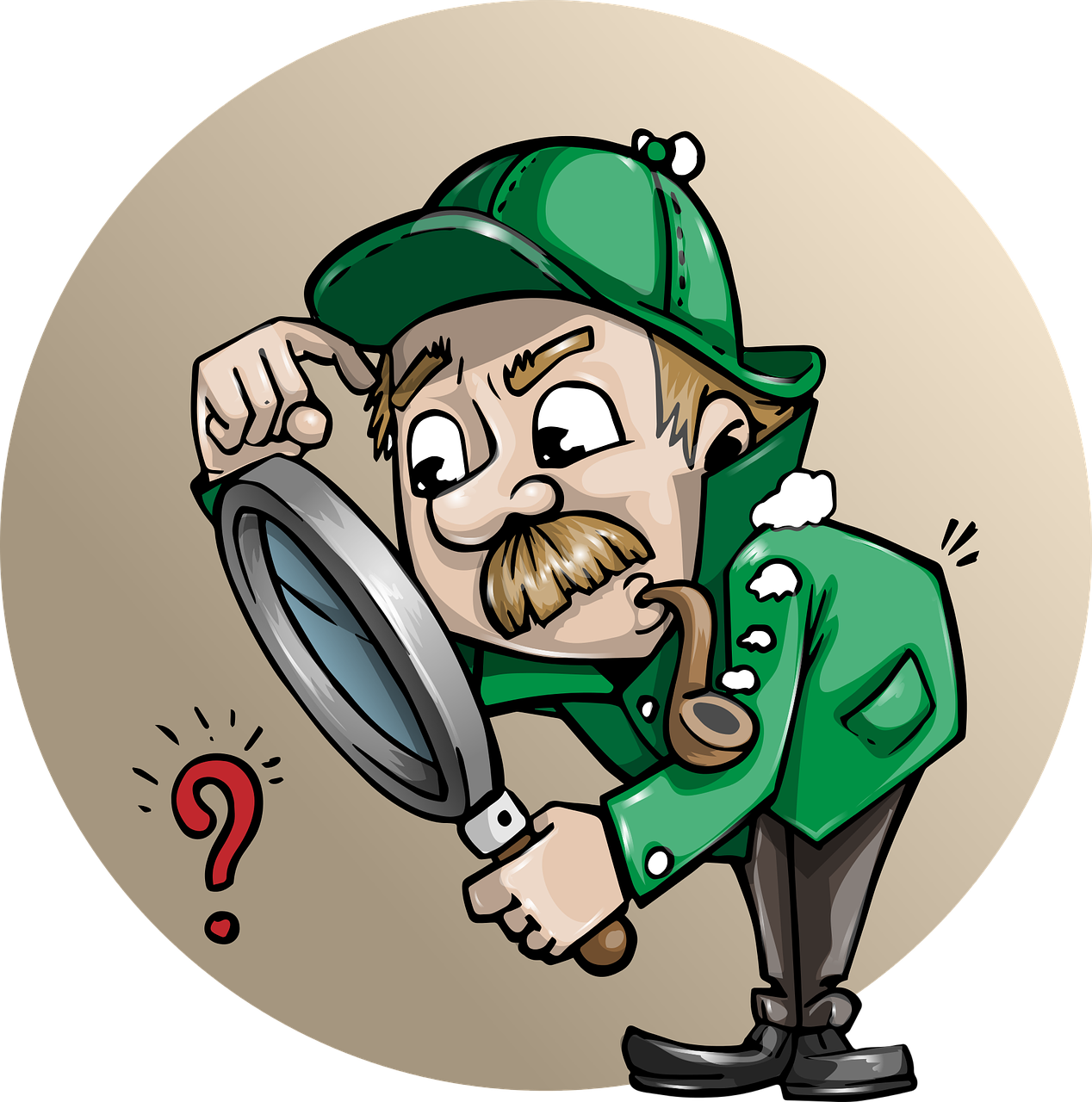 CreditScore
不是越高越好嗎？
‹#›
7. 解讀子群組
不只考慮信賴度
CreditScore >= 1
信賴度70%
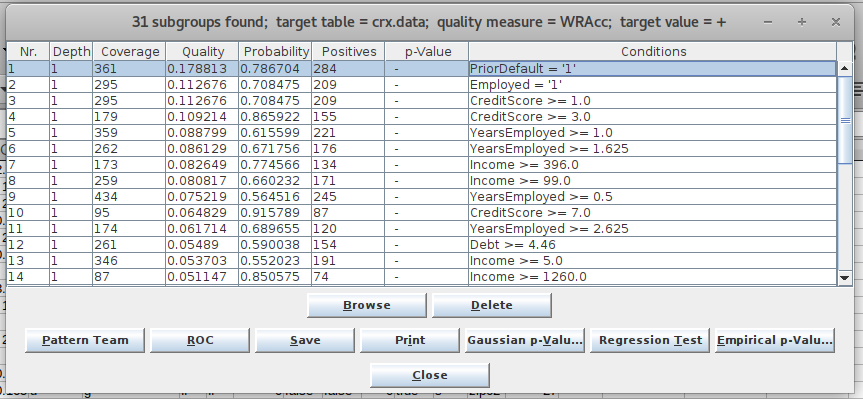 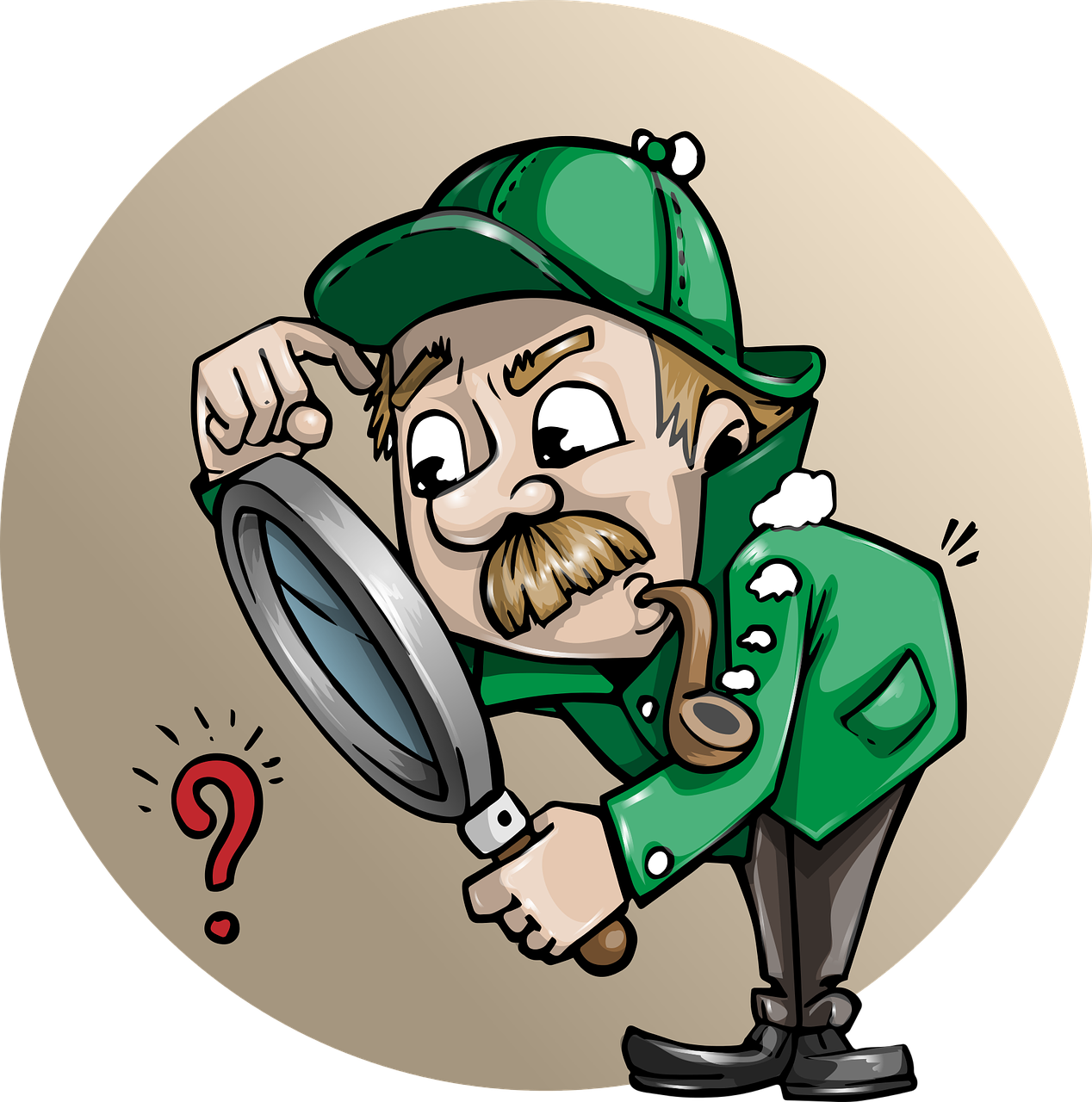 CreditScore >= 3
信賴度87%
‹#›
7. 解讀子群組
不只考慮信賴度
A
B
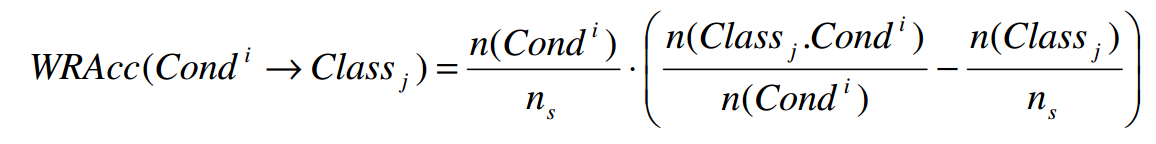 CreditScore >= 1
CreditScore >= 3
子群組涵蓋率：0.43
子群組信賴度：0.71


WRAcc = 0.112
子群組涵蓋率：0.26
子群組信賴度：0.87


WRAcc = 0.109
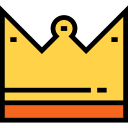 ‹#›
[Speaker Notes: (295/690)*((209/295)-(304/690))]
更多前提條件
‹#›
5-1. 增加深度
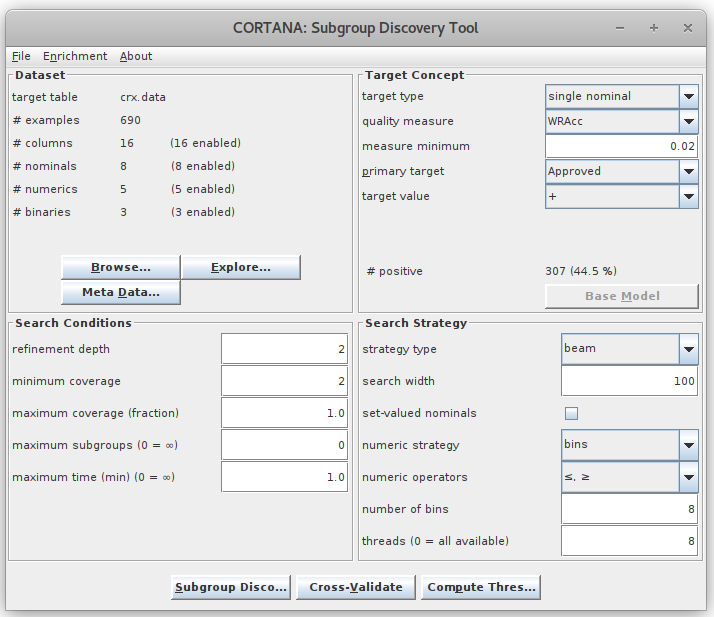 搜尋條件
depth: 2
‹#›
[Speaker Notes: 結果畫面：更嚴格的結果vs人數：條件變多人數下降]
7. 解讀子群組
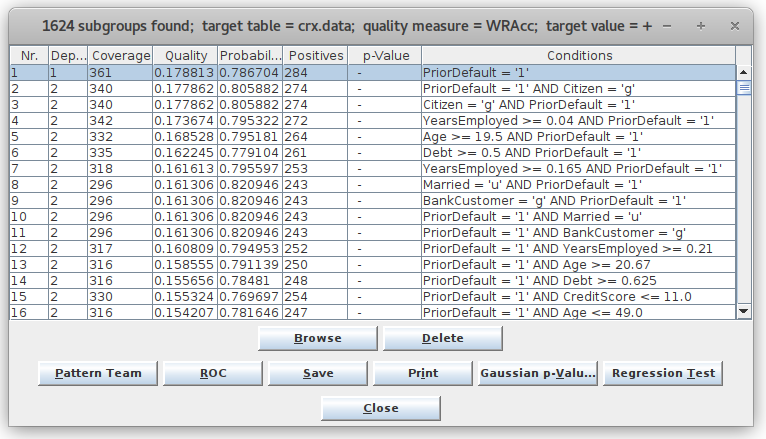 ‹#›
[Speaker Notes: 操作大綱：同時看到正反兩面]
7. 解讀子群組
找到特徵之間的關聯
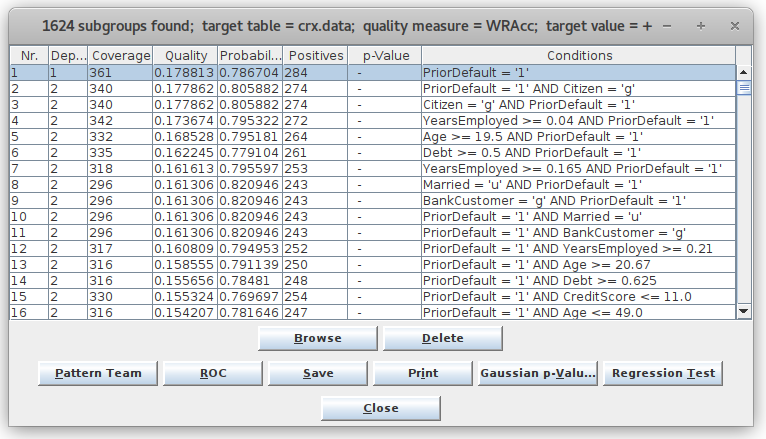 ‹#›
[Speaker Notes: 操作大綱：同時看到正反兩面]
7. 解讀子群組
找到特徵之間的關聯
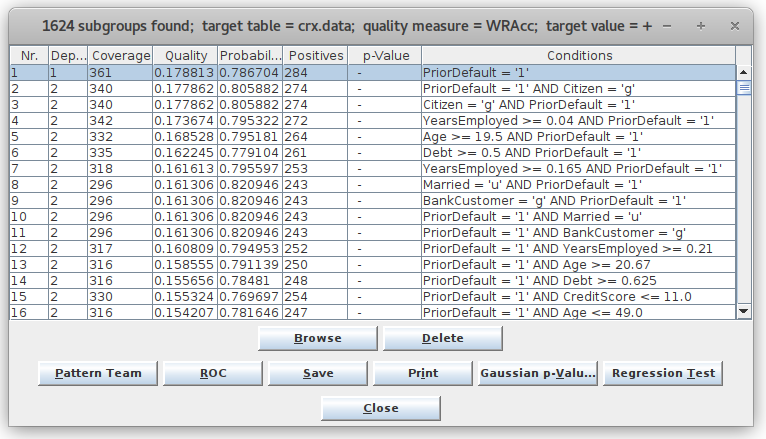 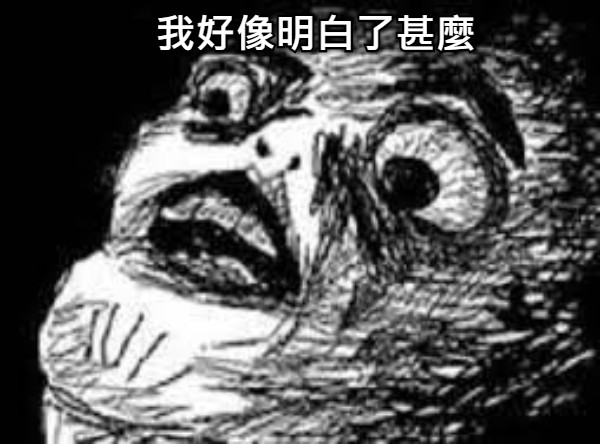 市民類別g跟優先序有關係!?
‹#›
[Speaker Notes: 操作大綱：同時看到正反兩面]
恭喜各位踏入子群組探勘領域
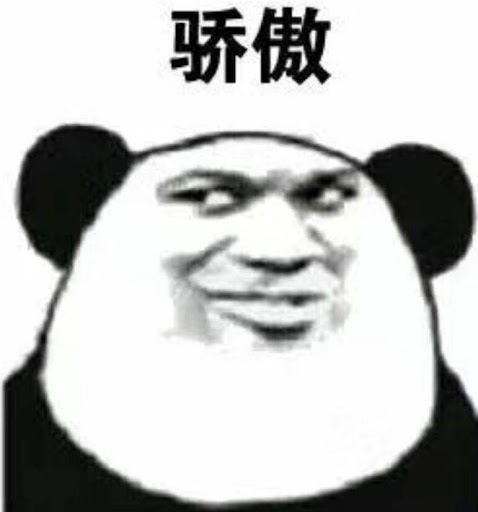 ...的 第一步
‹#›
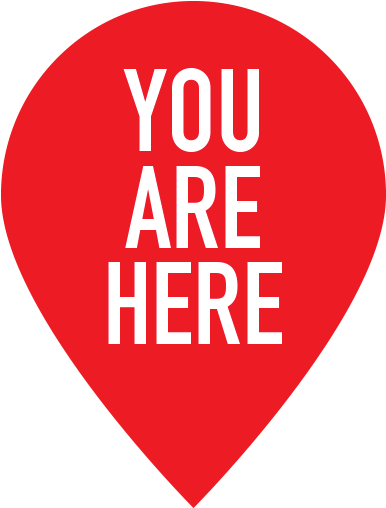 子群組探勘
(Herrera, et  al., 2011)
模糊子群組探勘
多目標演化型子群組探勘
目標概念
多目標演化型模糊子群組探勘
(Carmona, et al., 2014)
特殊模型探勘
(Duivesteijn, et al., 2016)
模糊特殊模型探勘
(陳勇汀, 2021)
‹#›
Part 6.
結語
‹#›
子群組探勘之後
子群組
衣服=橘
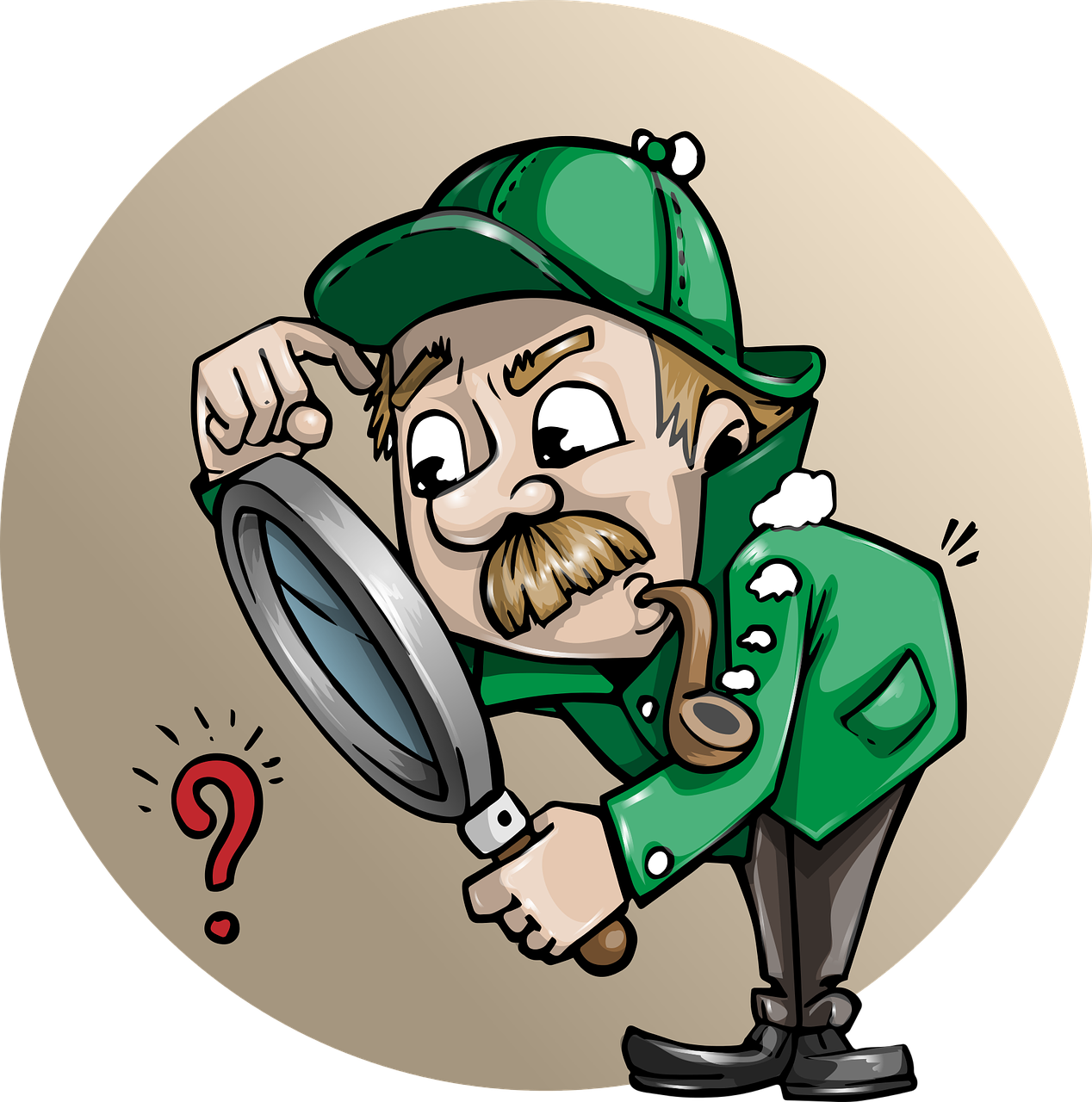 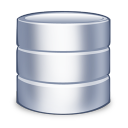 髮型=短髮
資料集
行動
子群組探勘
‹#›
依據任務選擇合適的分析方法
預測性探勘(分類與預測)
子群組探勘
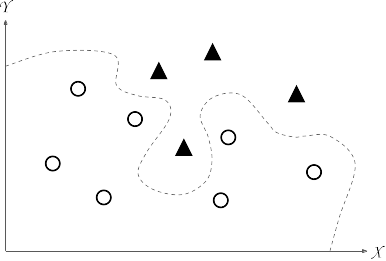 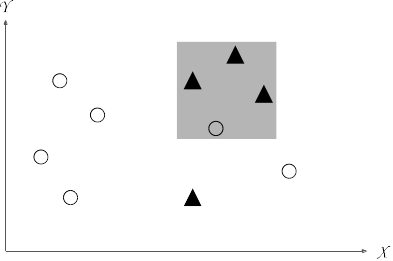 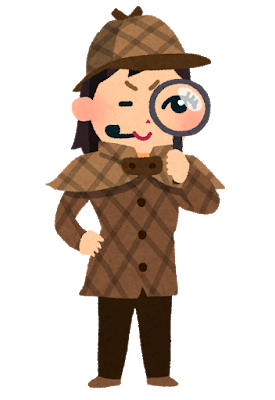 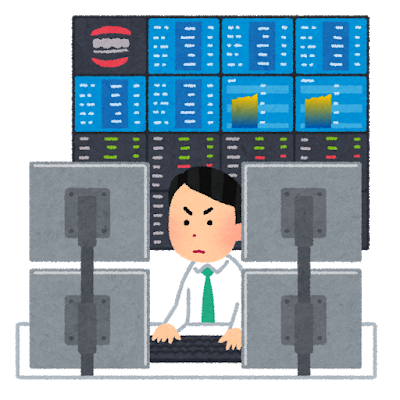 即時應用
離線分析
‹#›
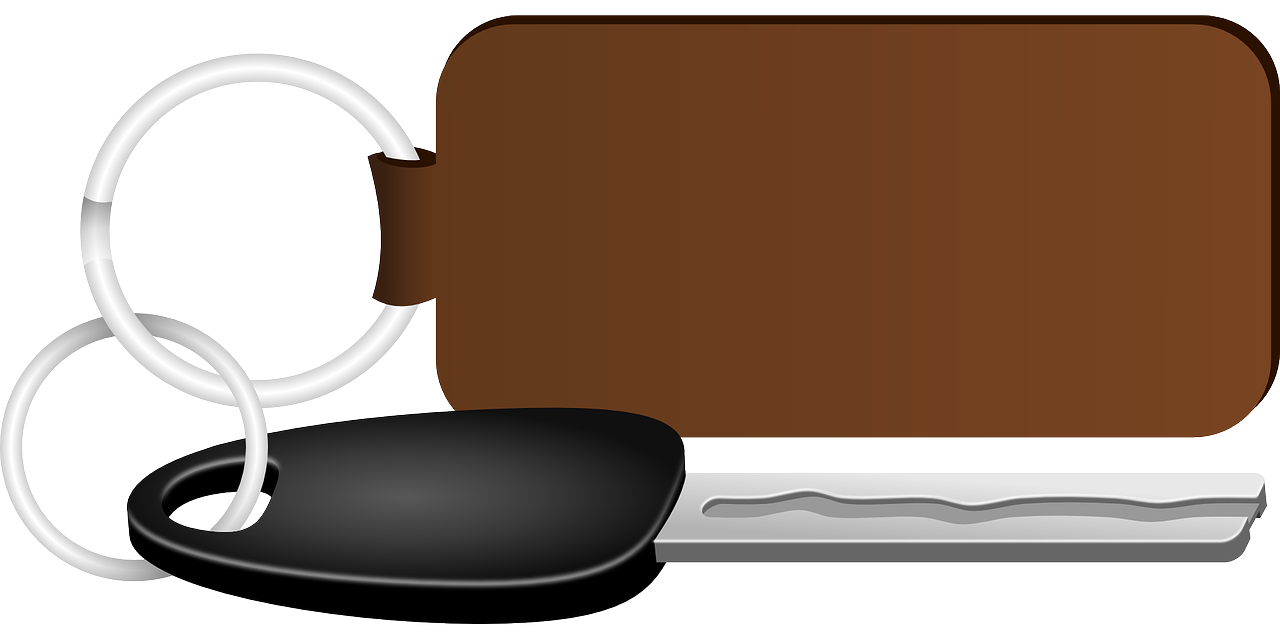 Subgroup Discovery子群組探勘
下一次，輪到你開箱囉！
‹#›
Reference
陳勇汀（2021）。從多層次角度分析同儕協助應用於閱讀學習之合作增強效應與合作抑止效應（博士論文）。國立政治大學圖書資訊與檔案學研究所，國立政治大學。上網日期：2021年7月13日，檢自：https://ndltd.ncl.edu.tw/cgi-bin/gs32/gsweb.cgi/ccd=FJKh46/record?r1=1&h1=0
Berlanga, F., del Jesus, M. J., González, P., Herrera, F., & Mesonero, M. (2006). Multiobjective Evolutionary Induction of Subgroup Discovery Fuzzy Rules: A Case Study in Marketing. In P. Perner (Ed.), Advances in Data Mining. Applications in Medicine, Web Mining, Marketing, Image and Signal Mining (pp. 337-349). Springer Berlin Heidelberg.
Duivesteijn, W., Feelders, A. J., & Knobbe, A. (2016). Exceptional Model Mining. Data Mining and Knowledge Discovery, 30(1), 47-98. doi:10.1007/s10618-015-0403-4
Garcia, A. M., Charte, F., González, P., Carmona, C. J., & Jesús, M. J. del. (2016). Subgroup Discovery with Evolutionary Fuzzy Systems in R: The SDEFSR Package. R J. doi:10.32614/rj-2016-048
Herrera, F., Carmona, C. J., González, P., & del Jesus, M. J. (2011). An overview on subgroup discovery: foundations and applications. Knowledge and Information Systems, 29(3), 495-525. doi:10.1007/s10115-010-0356-2
Molnar, C. (2020). Interpretable machine learning: a guide for making black box models explainable.
Triguero, I., González, S., Moyano, J. M., García, S., Alcalá-Fdez, J., Luengo, J., et al. (2017). KEEL 3.0: An Open Source Software for Multi-Stage Analysis in Data Mining. International Journal of Computational Intelligence Systems, 10(1), 1238-1249. doi:10.2991/ijcis.10.1.82
‹#›
推薦閱讀
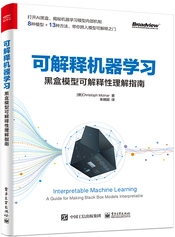 可解釋機器學習
黑盒模型可解釋性理解指南

作者：Christoph Molnar (2021)
可在GitHub找到原文和中譯
‹#›
http://l.pulipuli.info/21/nccu/ds
發掘模型背後的知識
子群組探勘